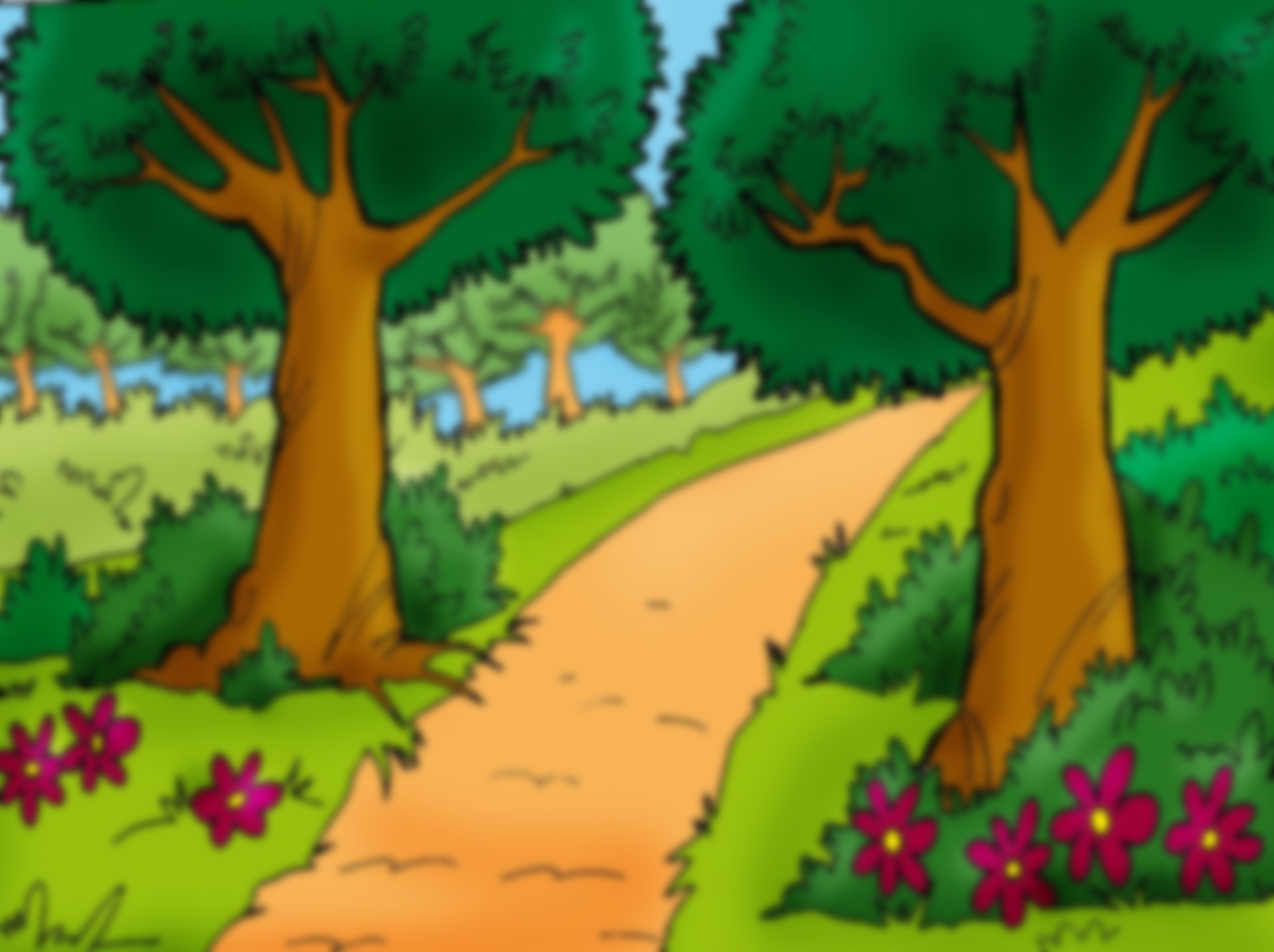 OLÁ, PESSOAL!
Bem vindos!
Vocês irão entrar em uma missão 
especial para salvar nossos amigos!
Próxima Página
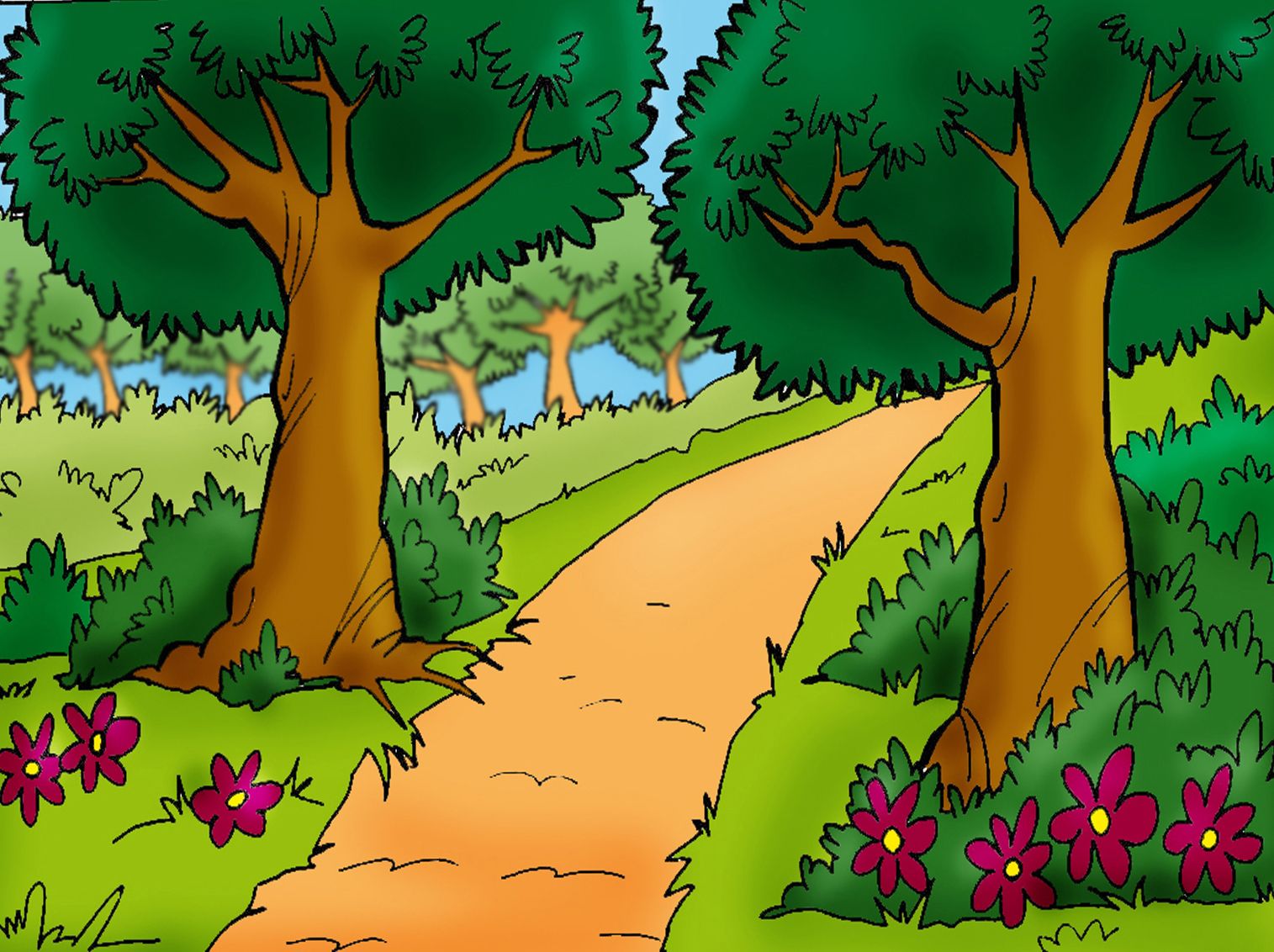 Olá! Eu sou o Gio. Sou um macaco bugio-ruivo.
 Venho aqui passar conhecimentos para vocês sobre alguns amigos meus e também venho pedir a sua ajuda, pois estamos precisando muito!  Eu vou fazer um QUIZ com vocês e vou ensinando aos poucos, tá?
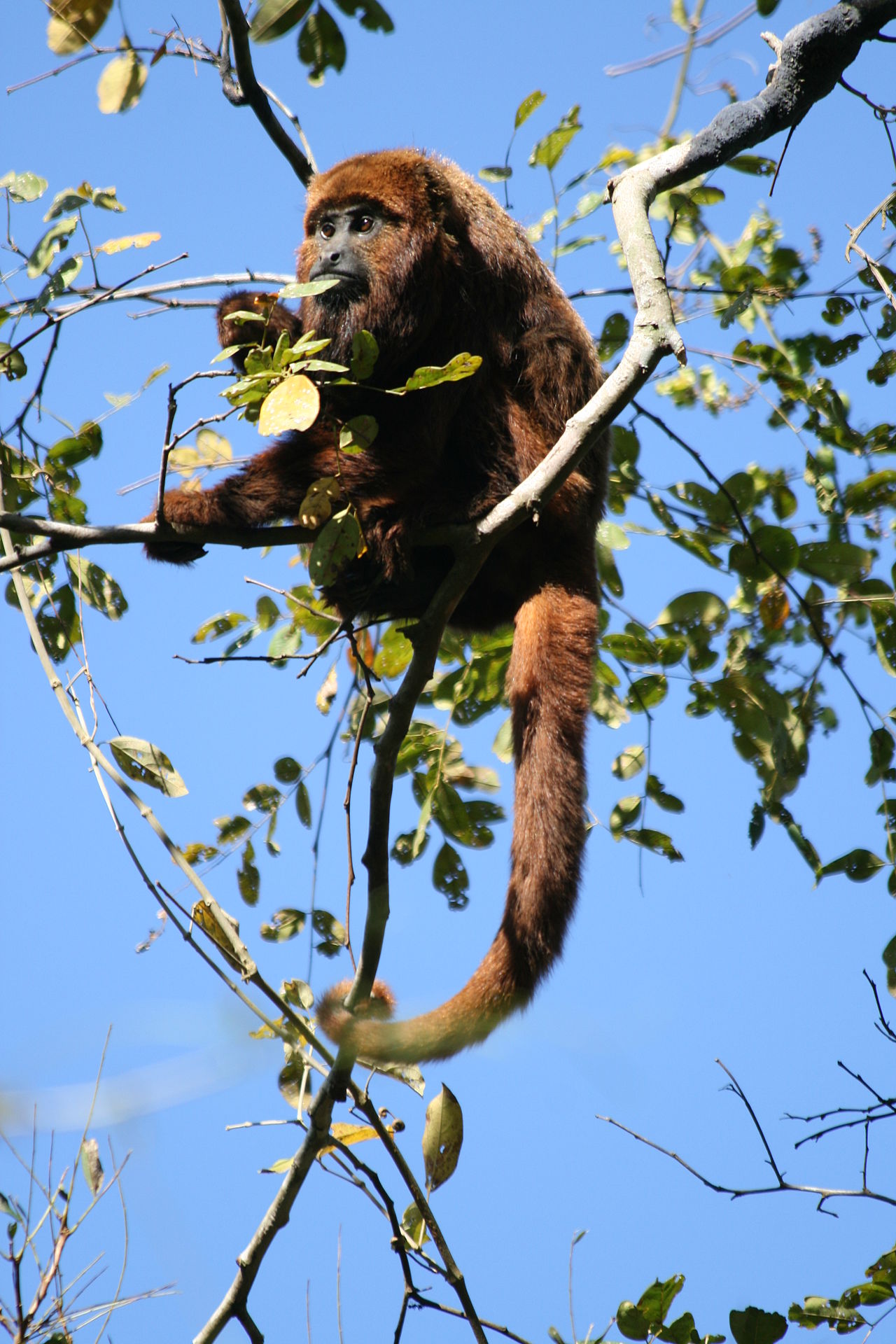 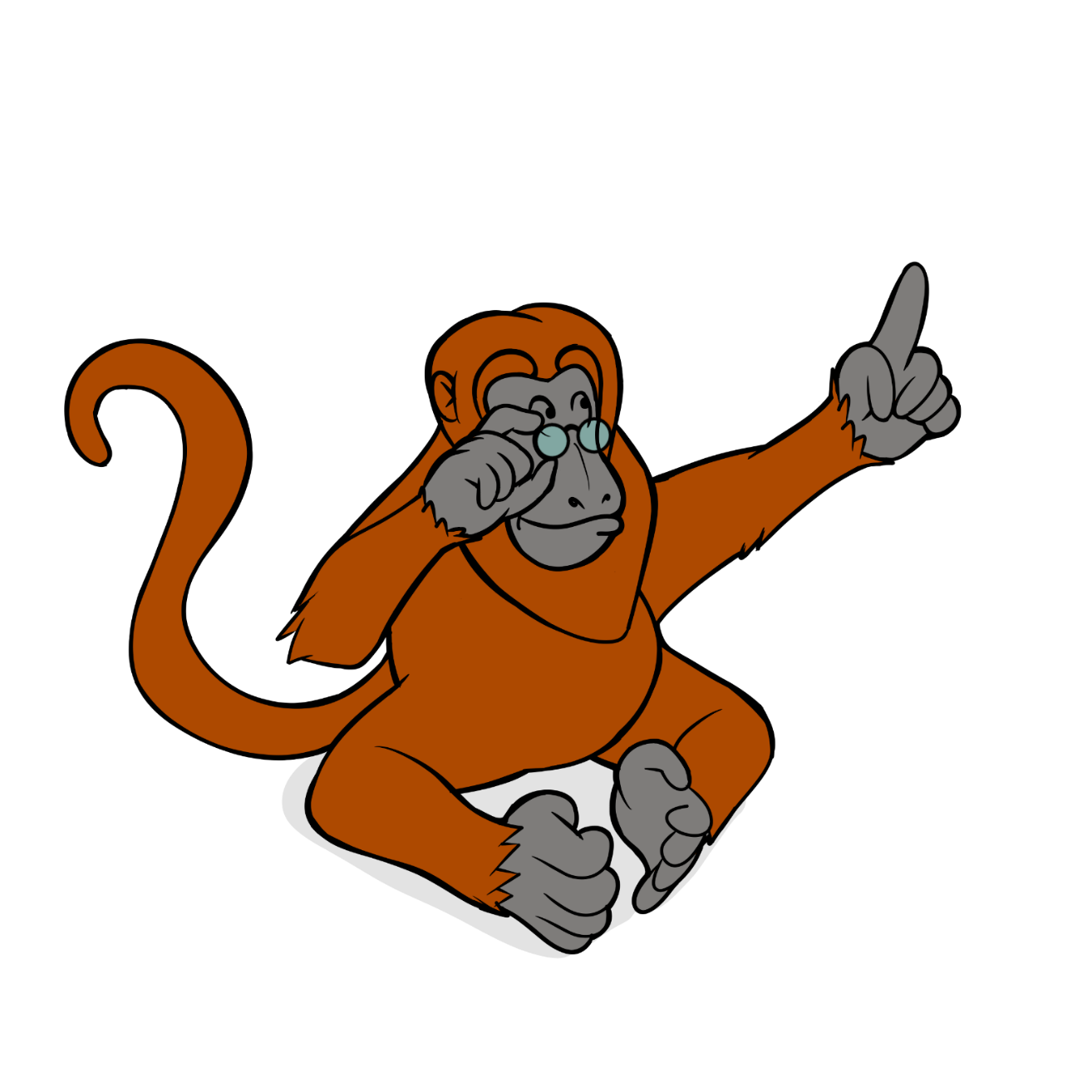 Próxima Página
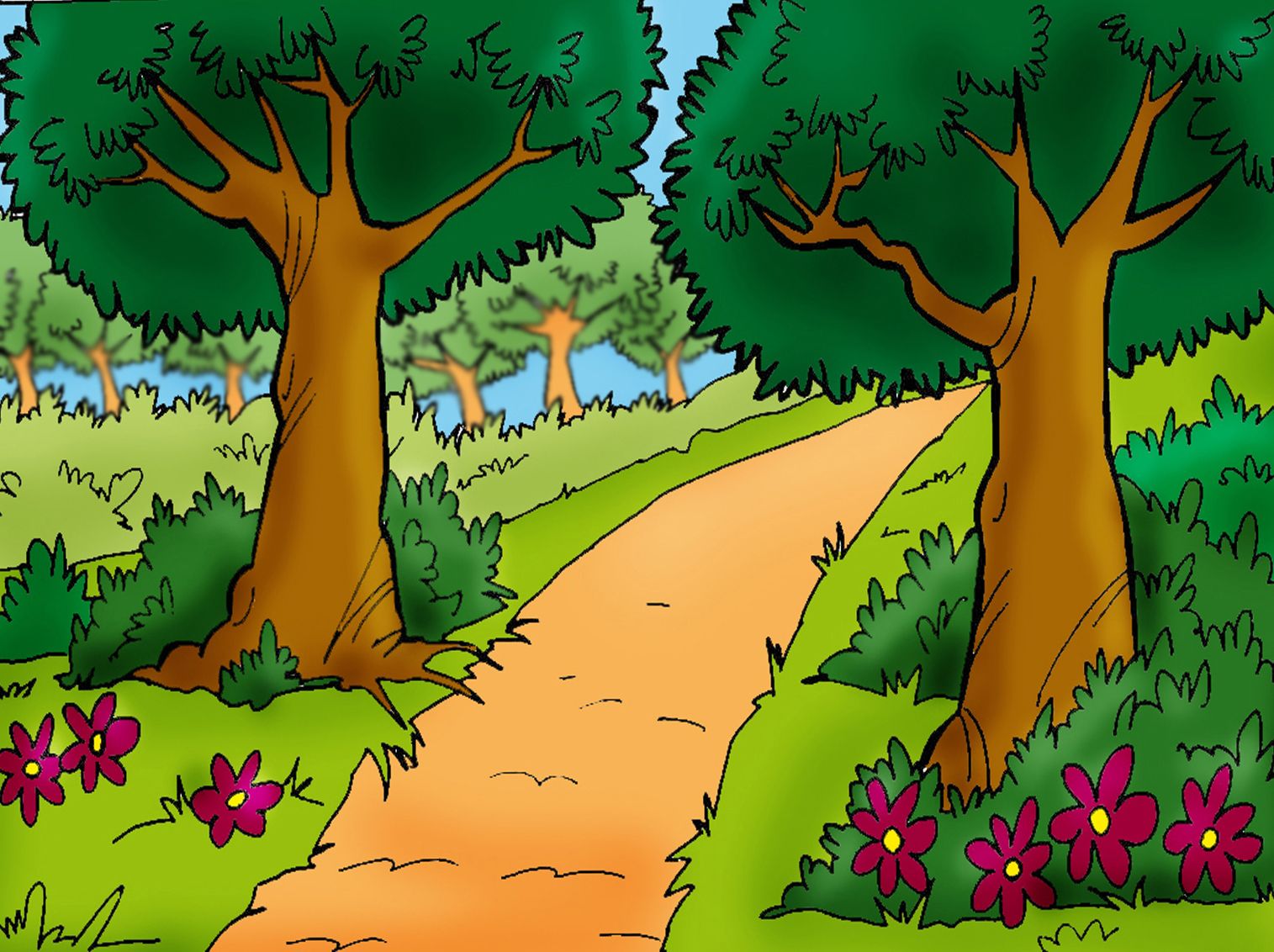 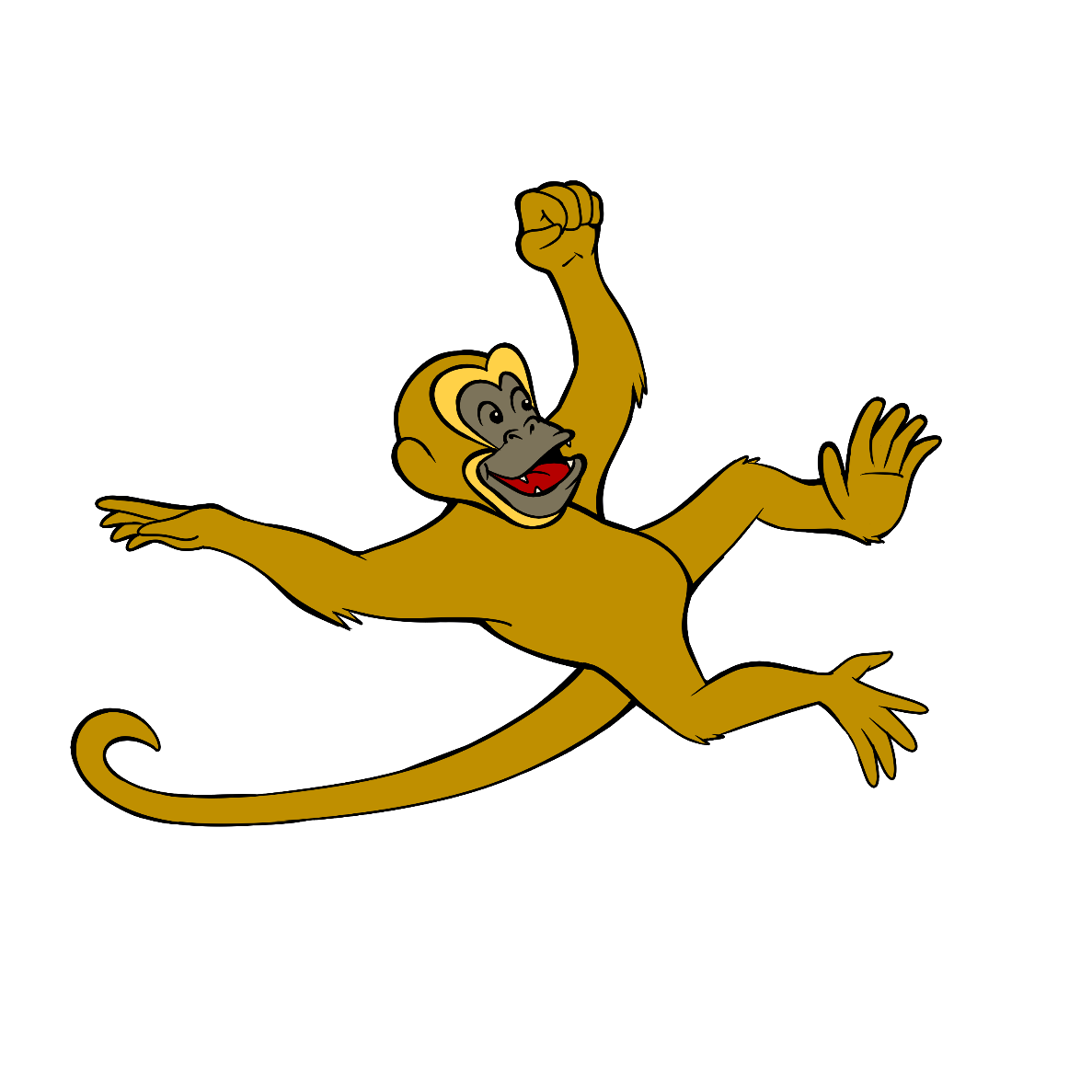 Vamos falar sobre o muriqui-do-sul. Esse é o nosso amigo Rique!
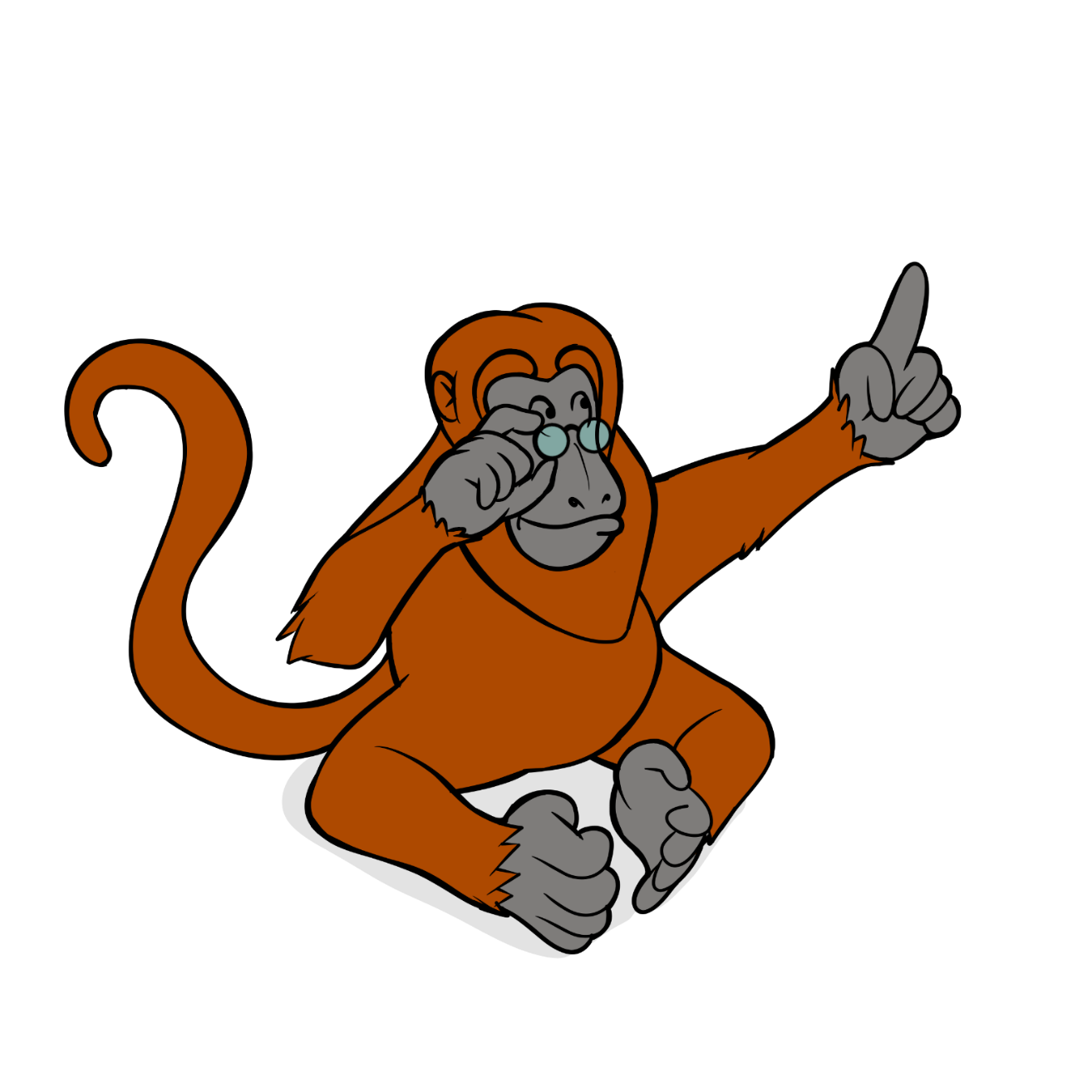 Próxima Página
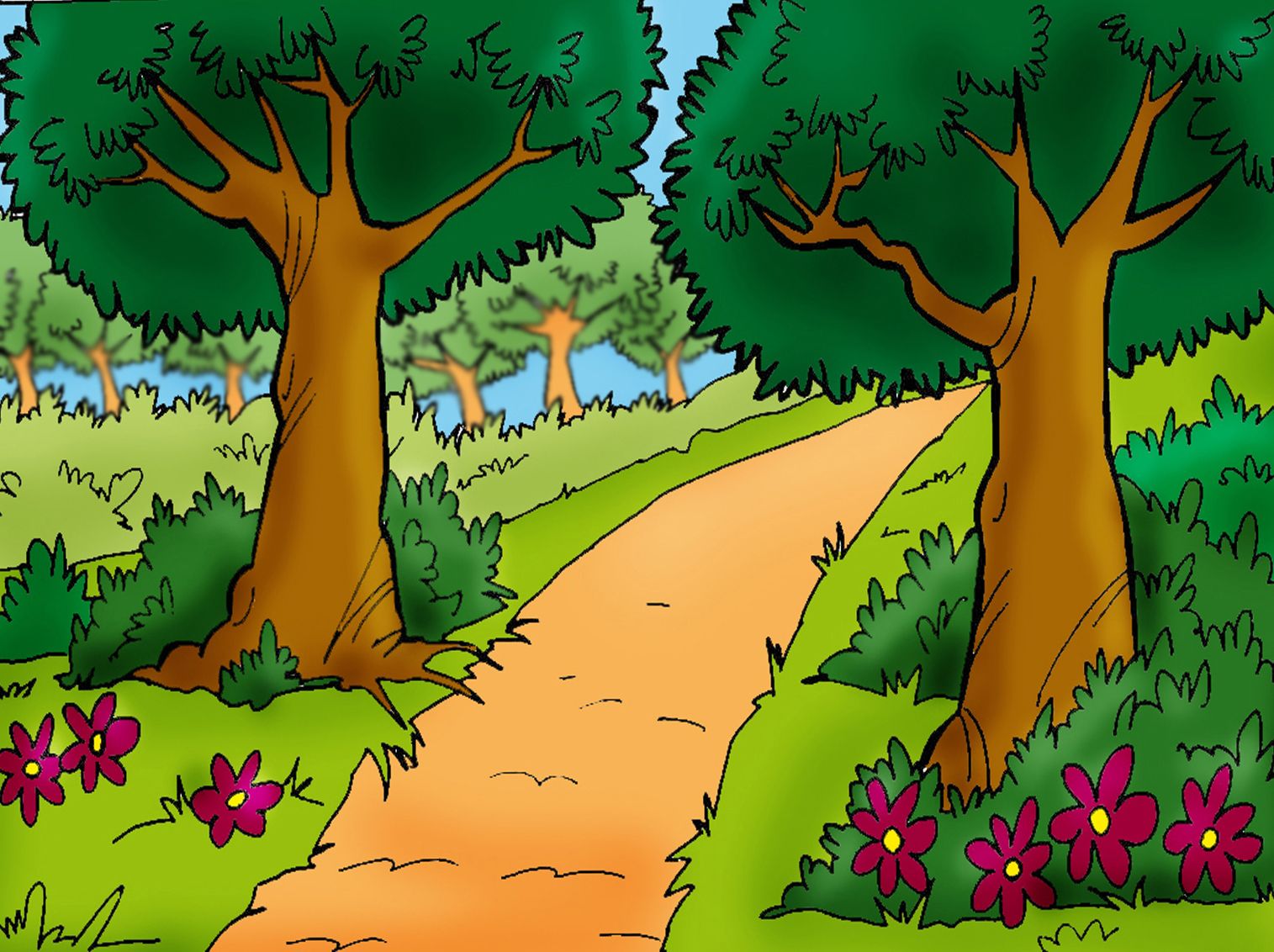 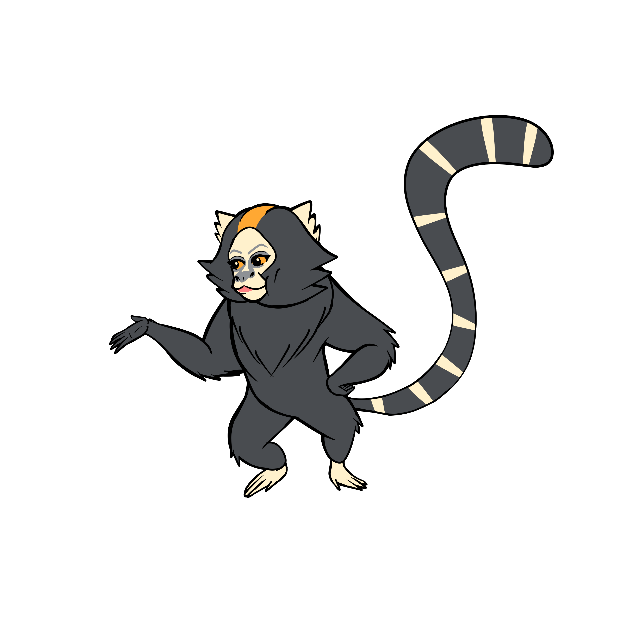 Também vamos falar do sagui-caveirinha. É ela! A Rita!
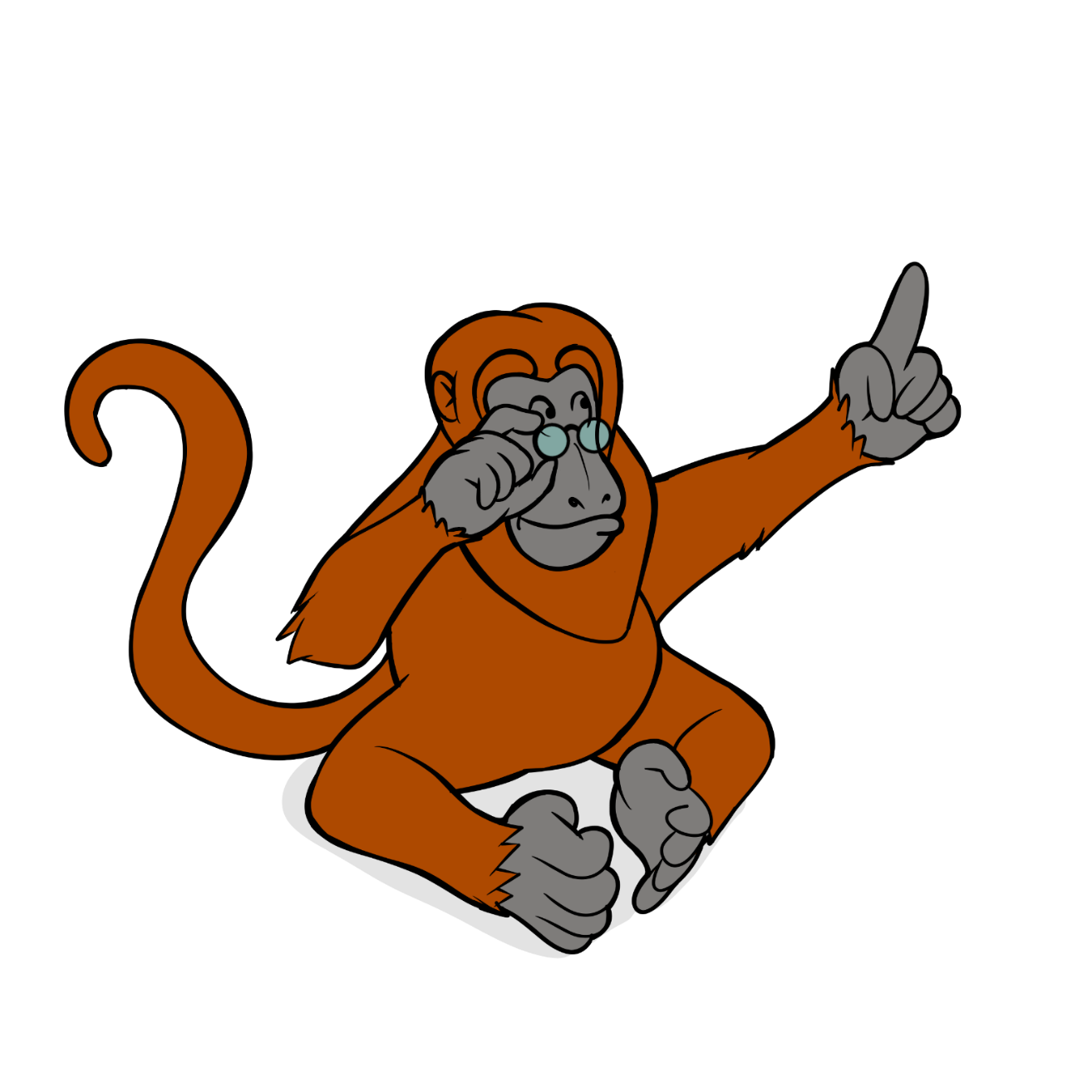 Próxima Página
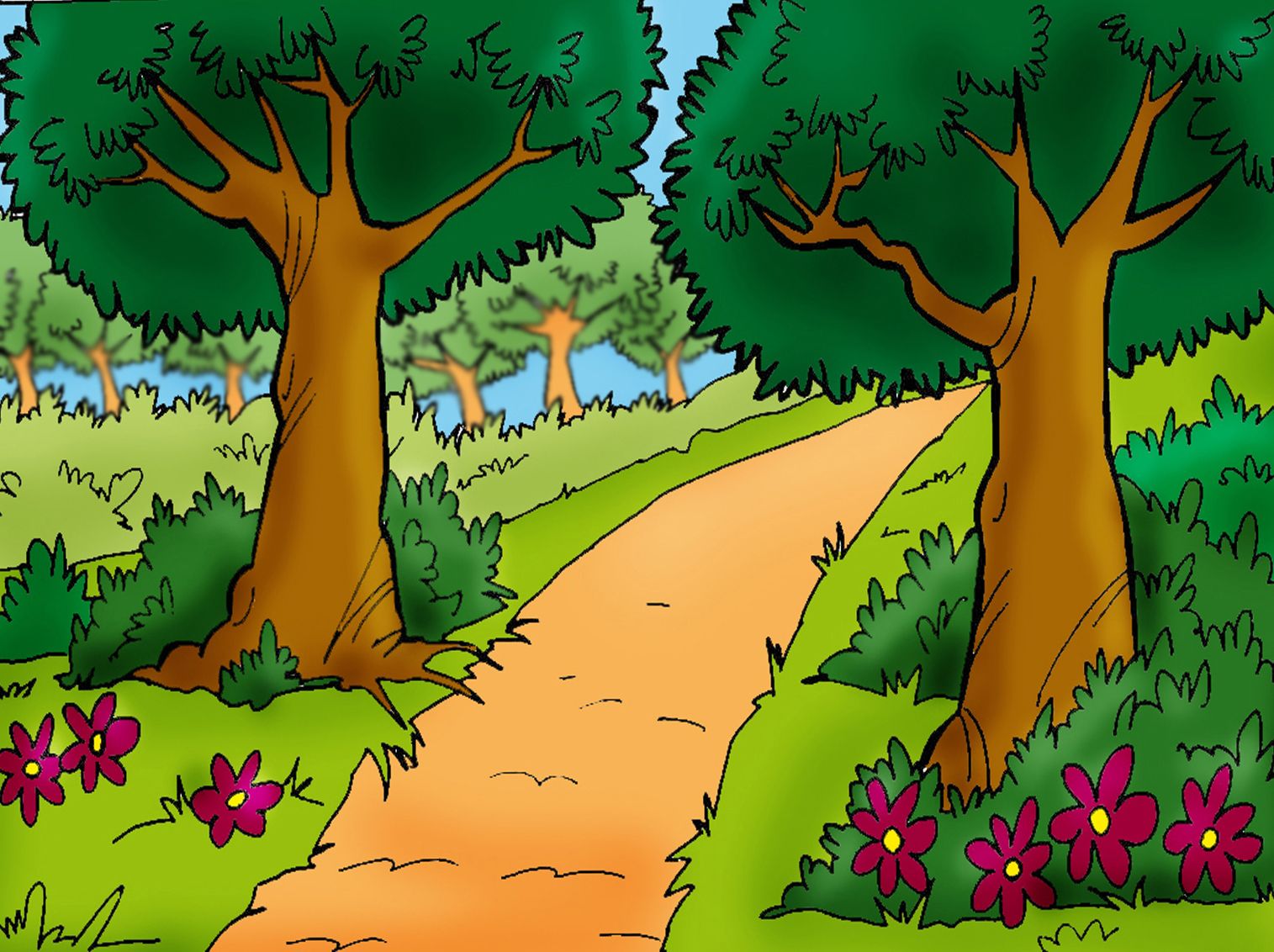 Mas antes, vamos fazer um teste? Que tal aprendermos um pouco sobre minha espécie e os problemas gerais que os primatas enfrentam?
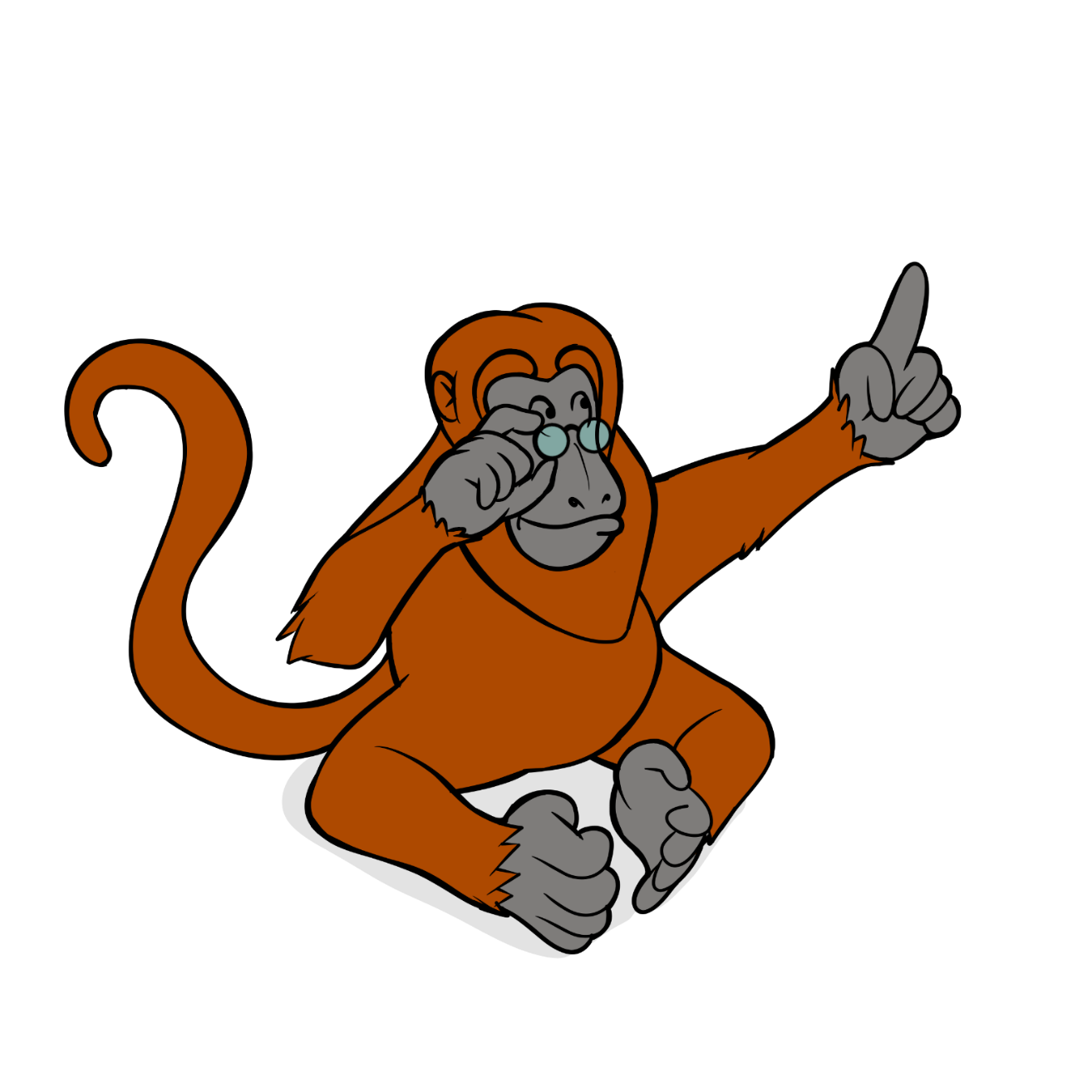 Próxima Página
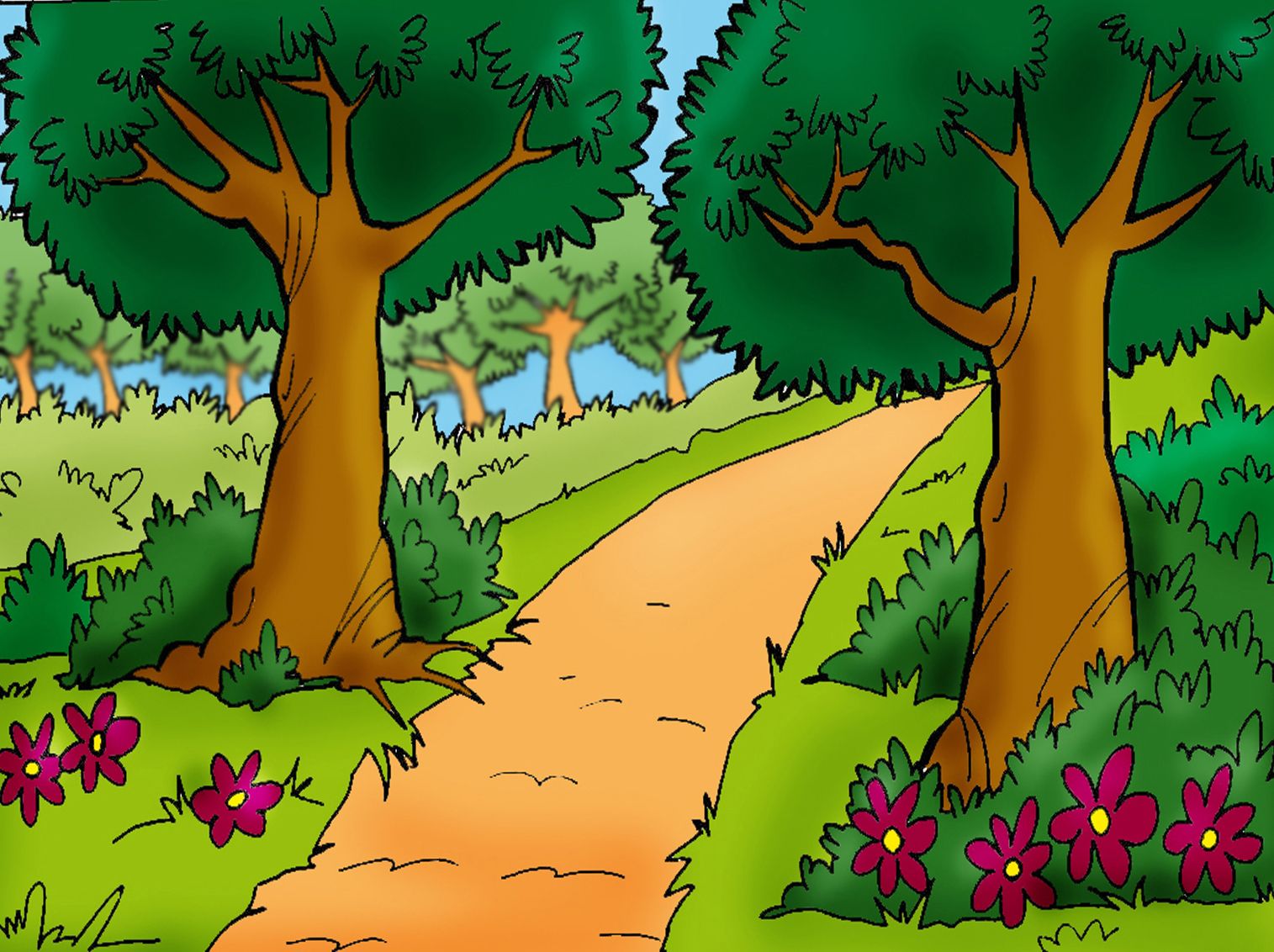 1
Quais as principais ameaças que o bugio-ruivo enfrenta?
A
Sobrepesca e a retirada de peixes do mar.
Expansão urbana, desmatamento, vulnerabilidade às epidemias,
 agricultura e pecuária.
B
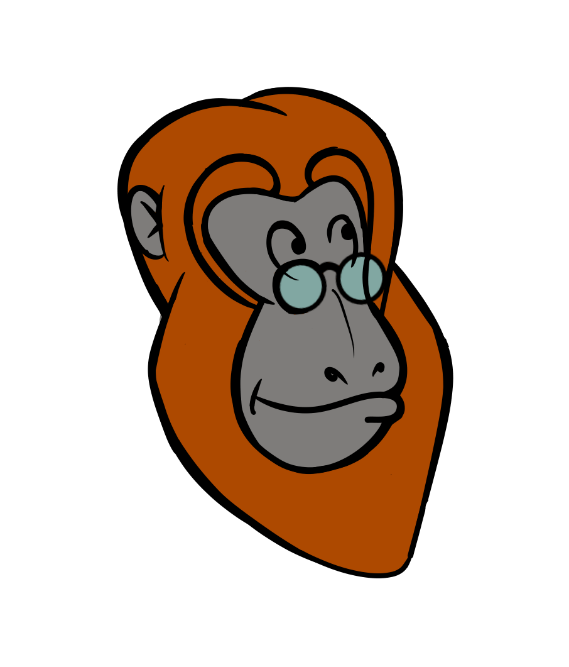 C
Alimentação inadequada.
D
Dificuldade de reprodução.
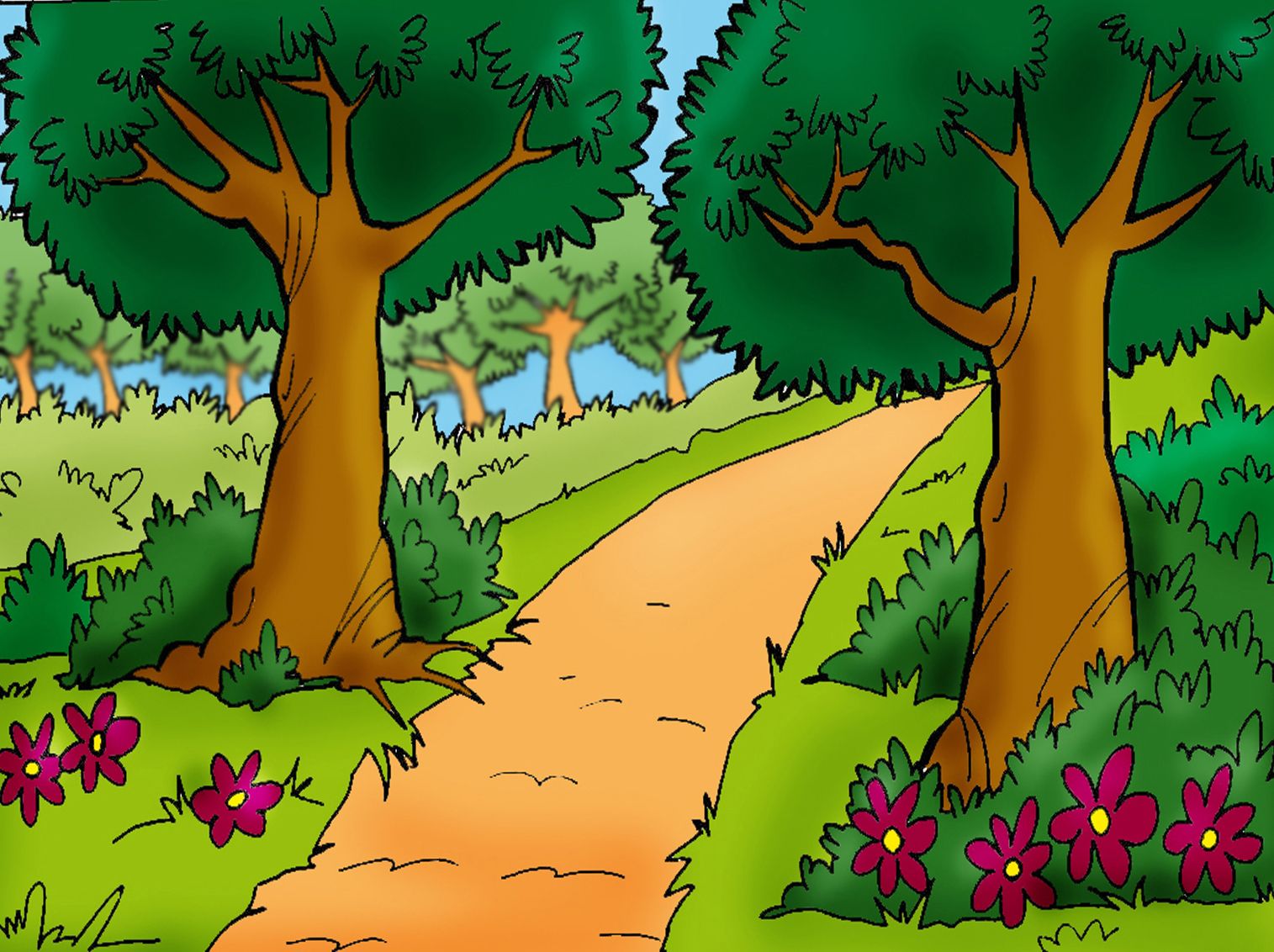 Nossa, você errou. Mas calma, é com os erros que aprendemos o certo. 
Tente de novo!
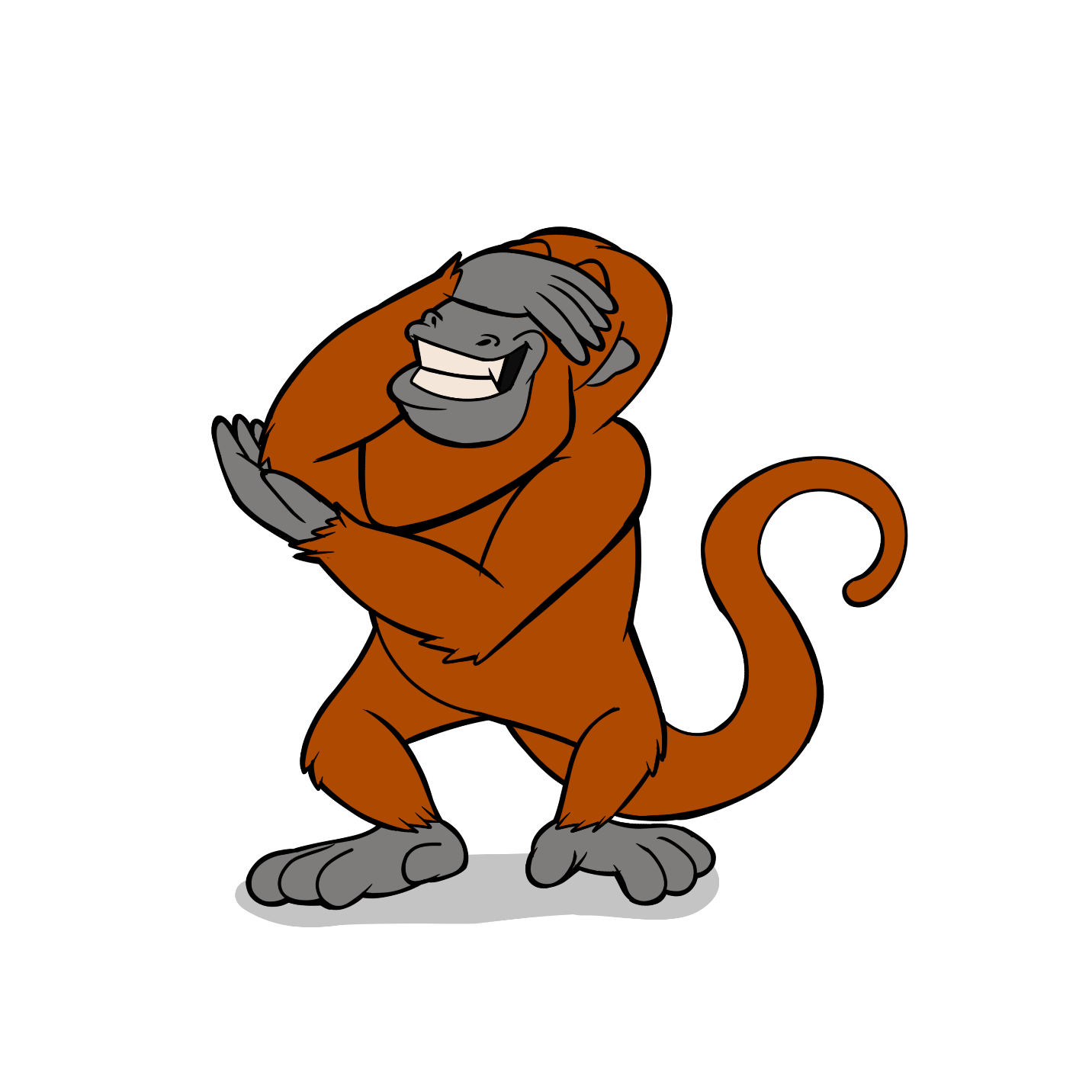 Tentar novamente
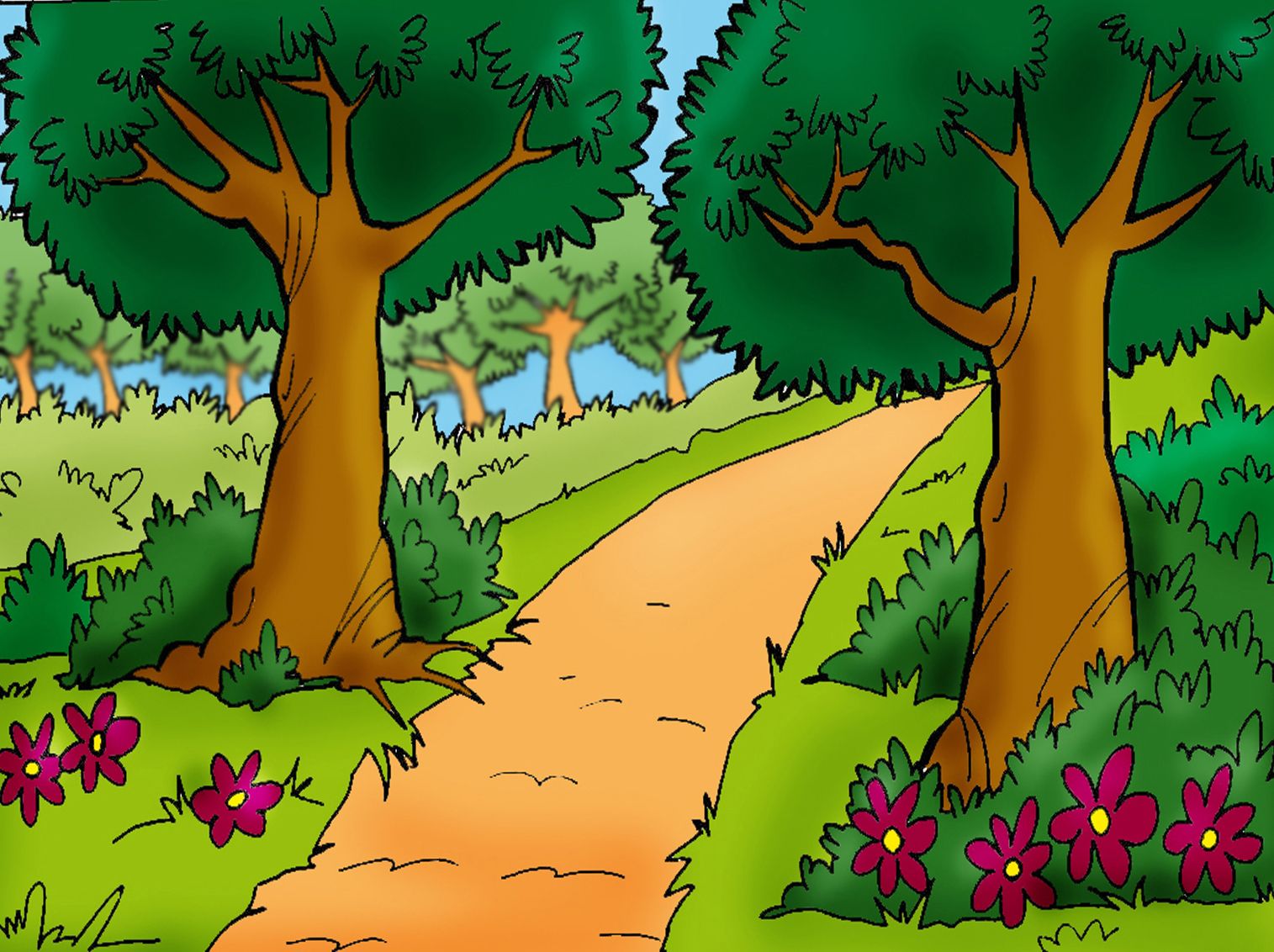 Exatamente! Hoje estamos sofrendo com essas questões. É muito triste, não é? Além disso, vários primatas sofrem com atropelamentos, então precisamos da sua ajuda para proteger minha espécie!
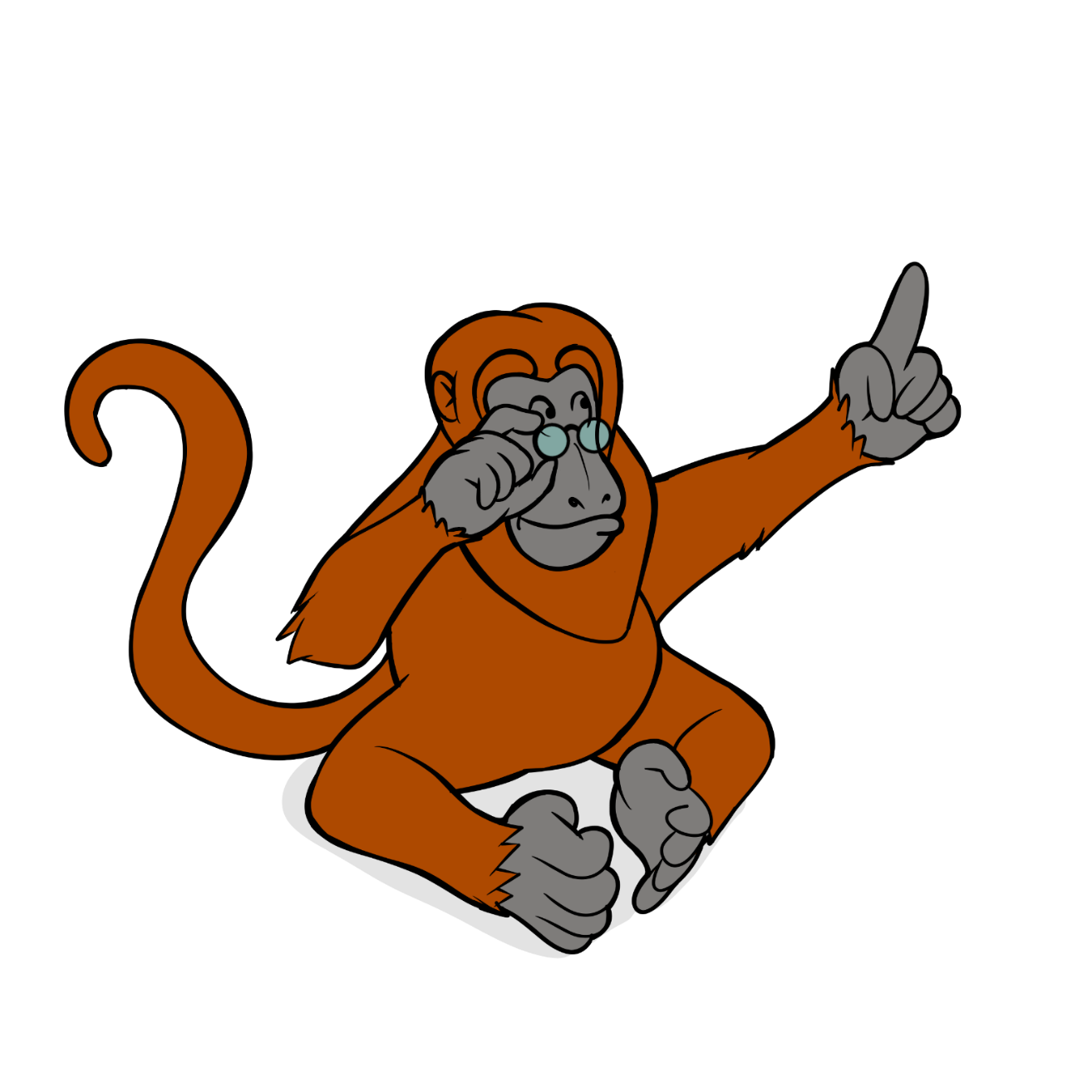 Próxima Página
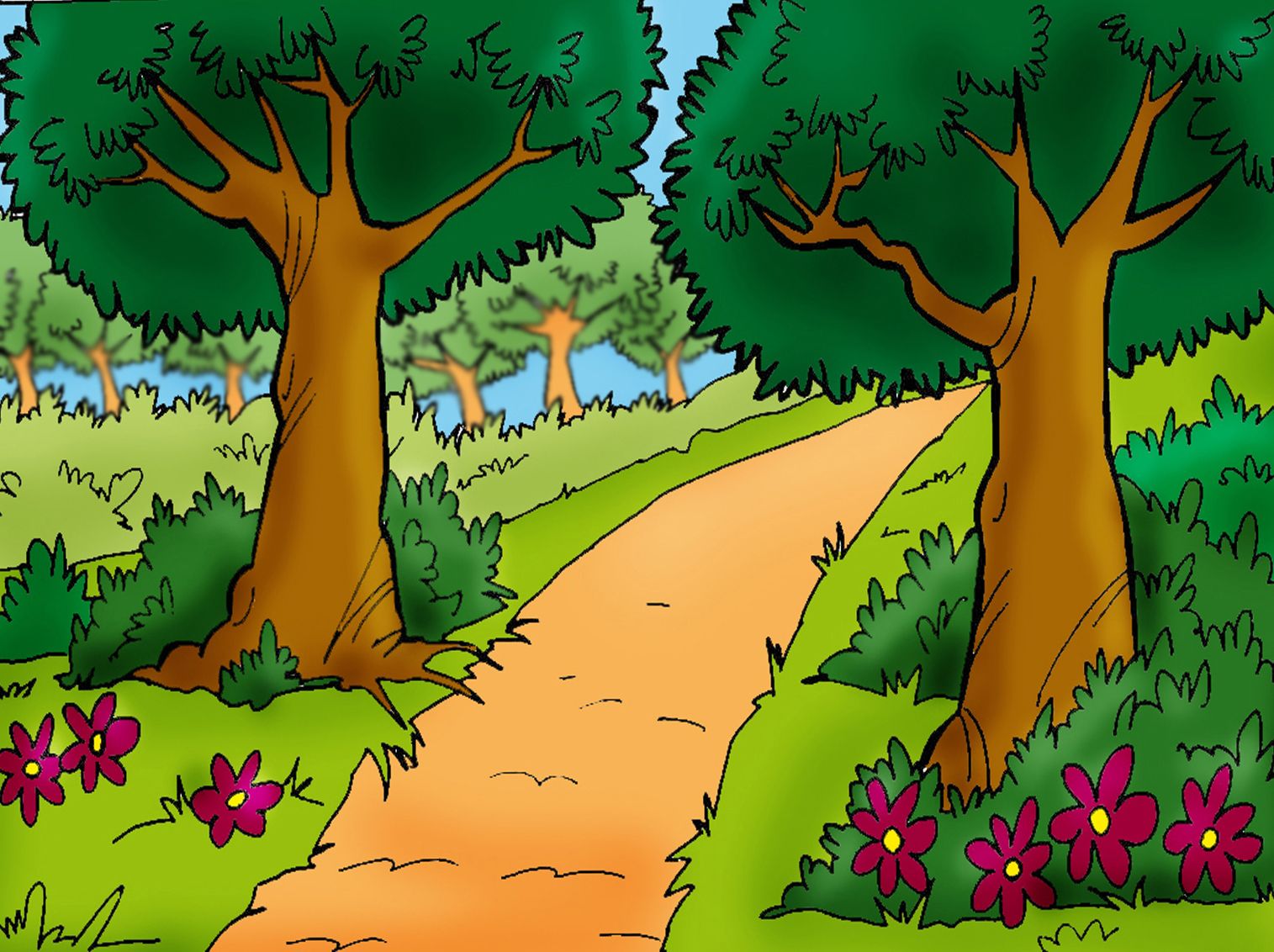 Em 2017 foi criado um projeto para ações contra o atropelamento
de animais silvestres na ERS118 (Rio Grande do Sul). 
Quais soluções foram propostas para diminuir esses 
atropelamentos?
2
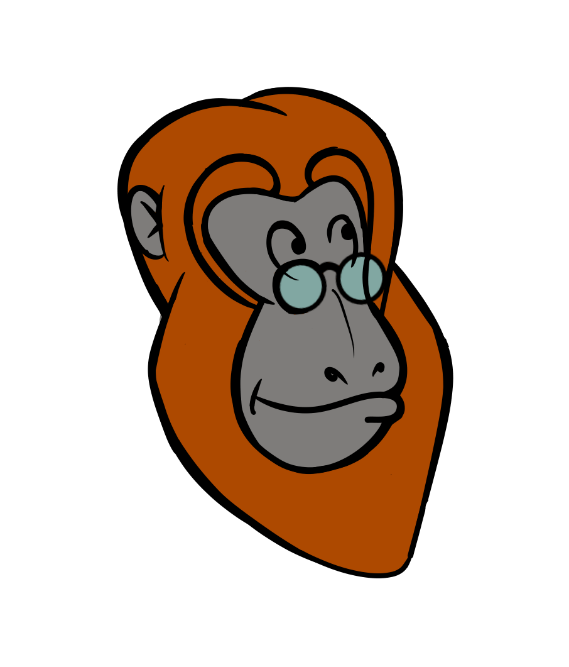 A
Redutores de velocidade.
B
Placas indicativas de travessia de animais silvestres.
Pontes de cordas para que os animais se desloquem entre as 
árvores, evitando cruzar a pista.
C
D
Todas as afirmativas acima.
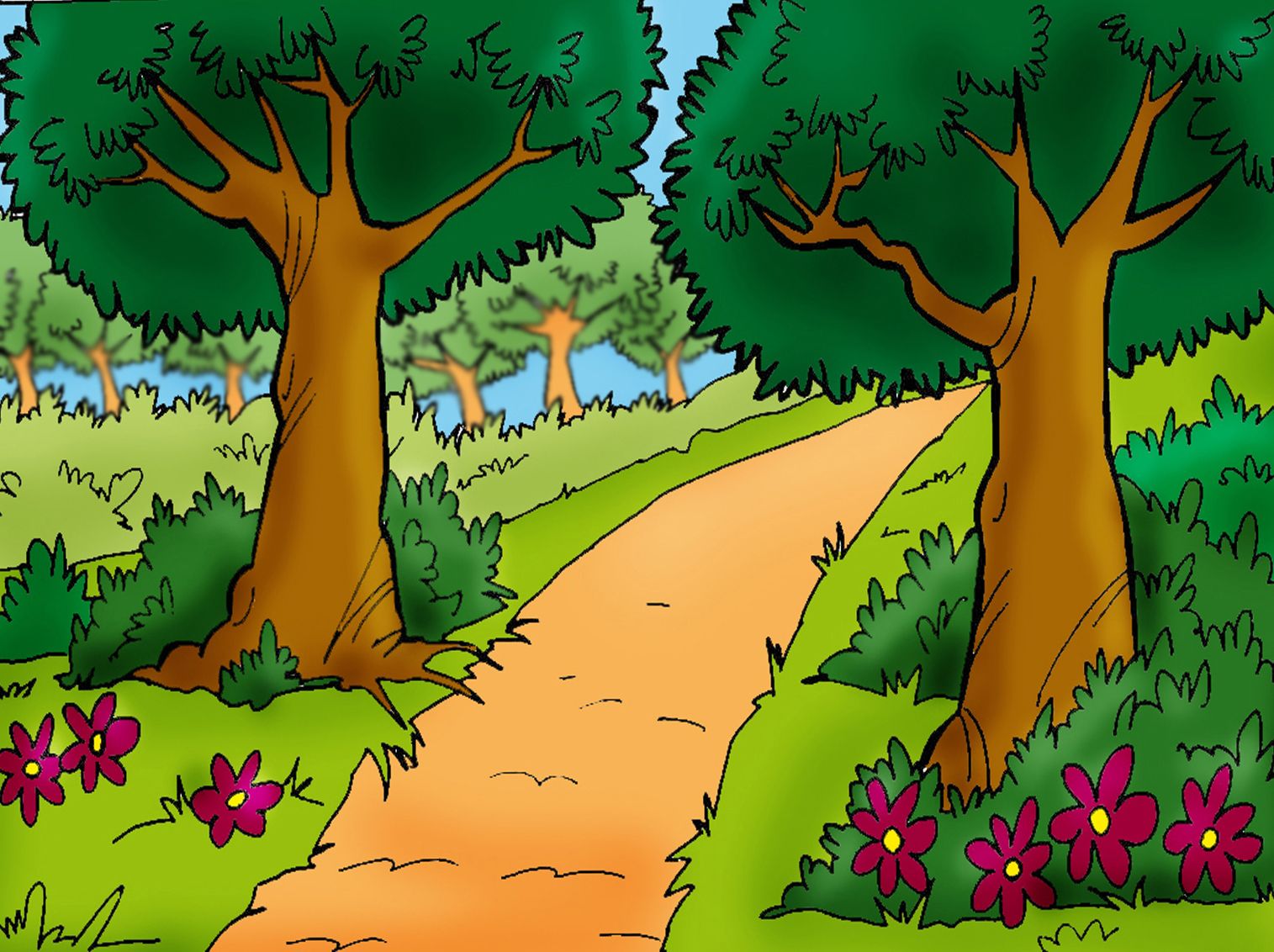 Nossa, você errou. Mas calma, é com os erros que aprendemos o certo.
 Tente de novo!
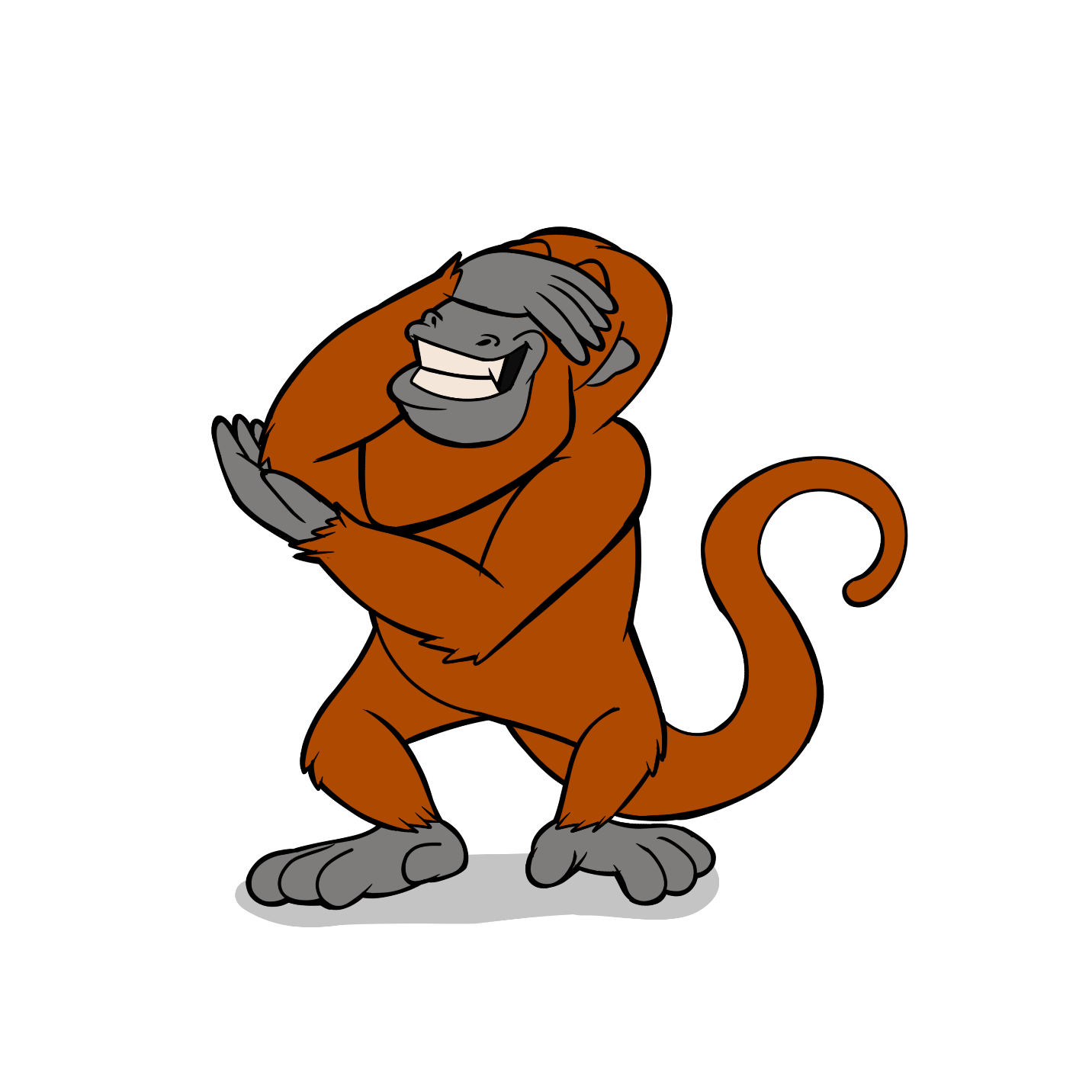 Tentar novamente
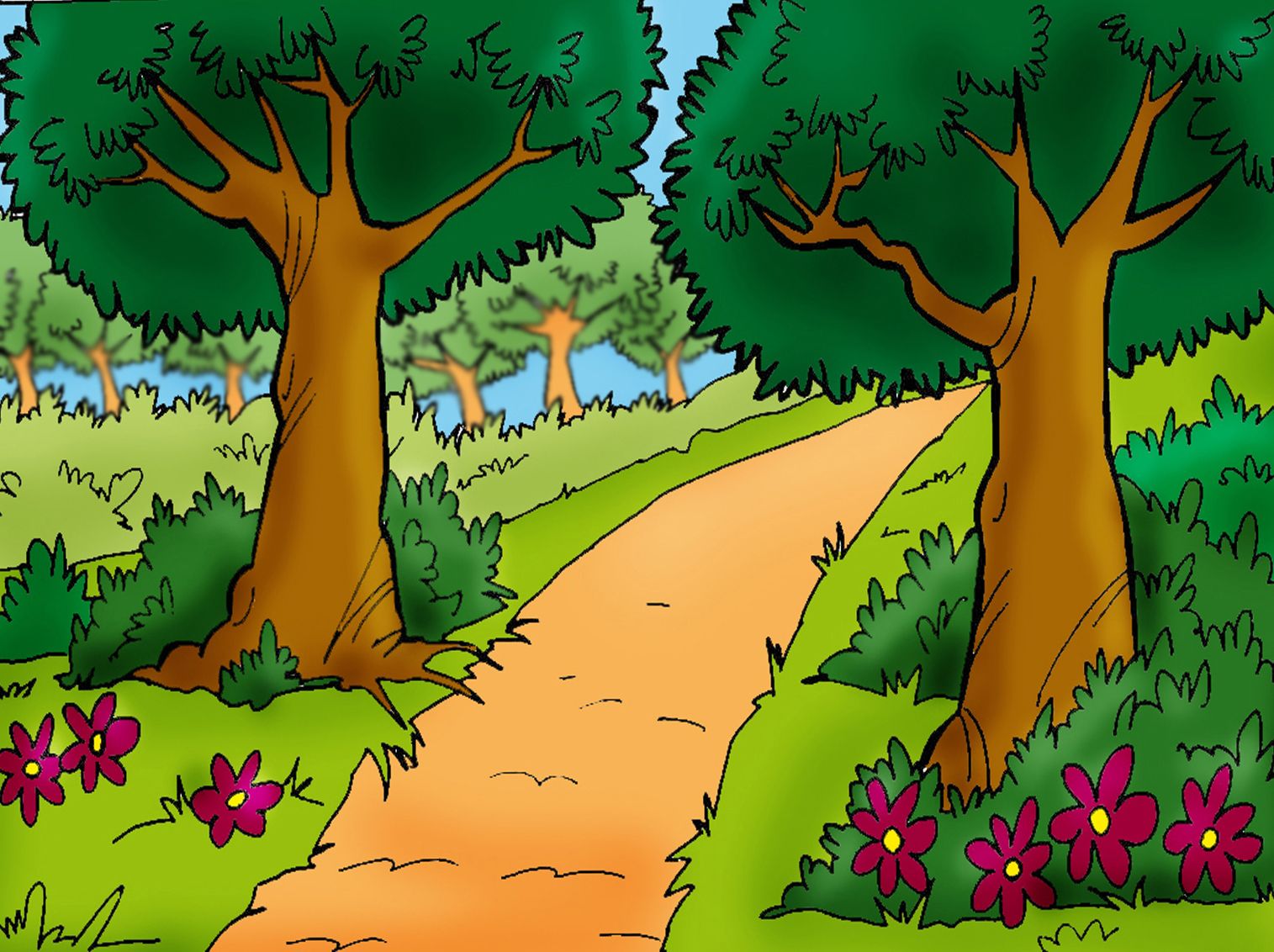 WOW! Você está afiado, hein? Várias soluções foram propostas em 2017. Mas lembrem que essas ações só funcionam se tivermos um pensamento de conservação!
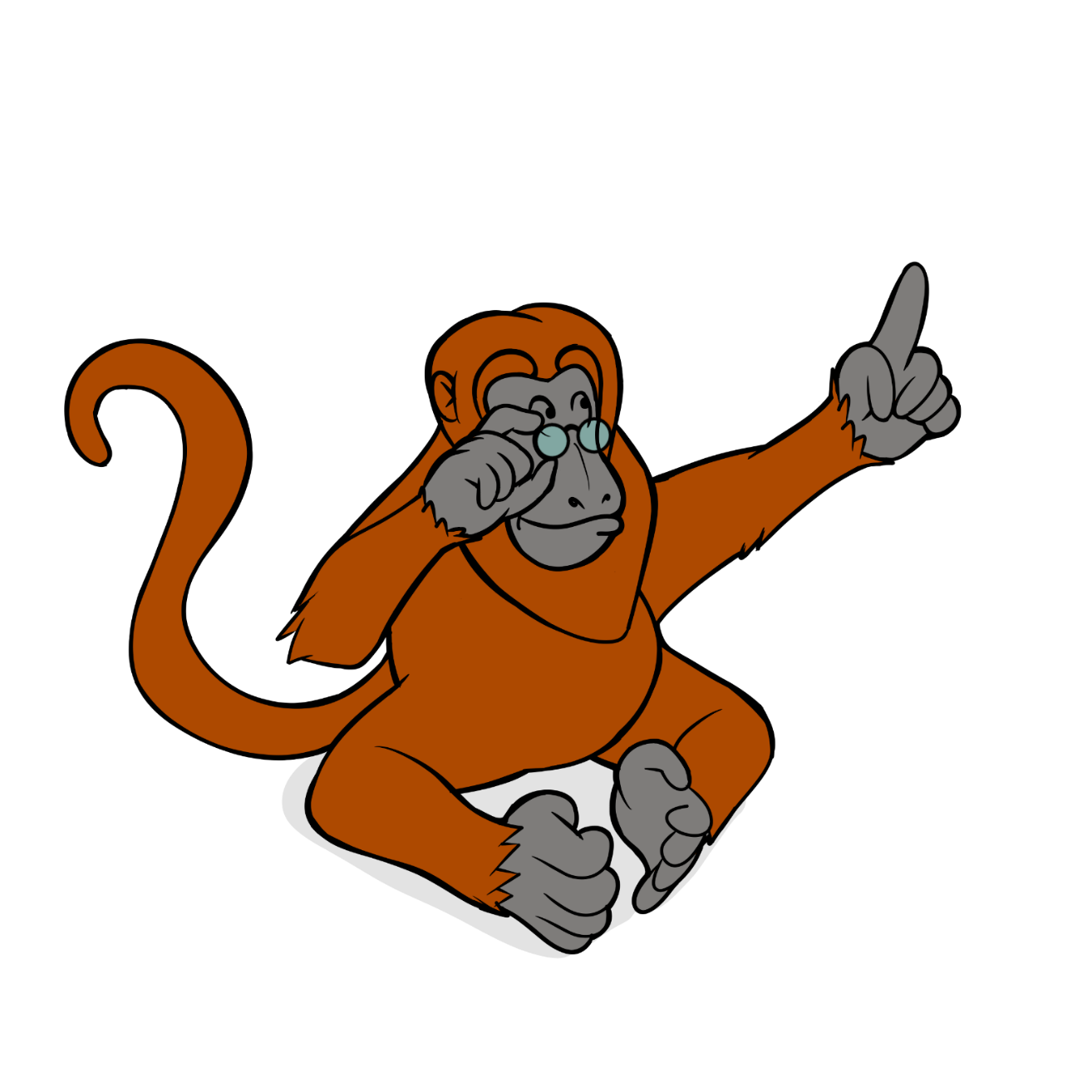 Próxima Página
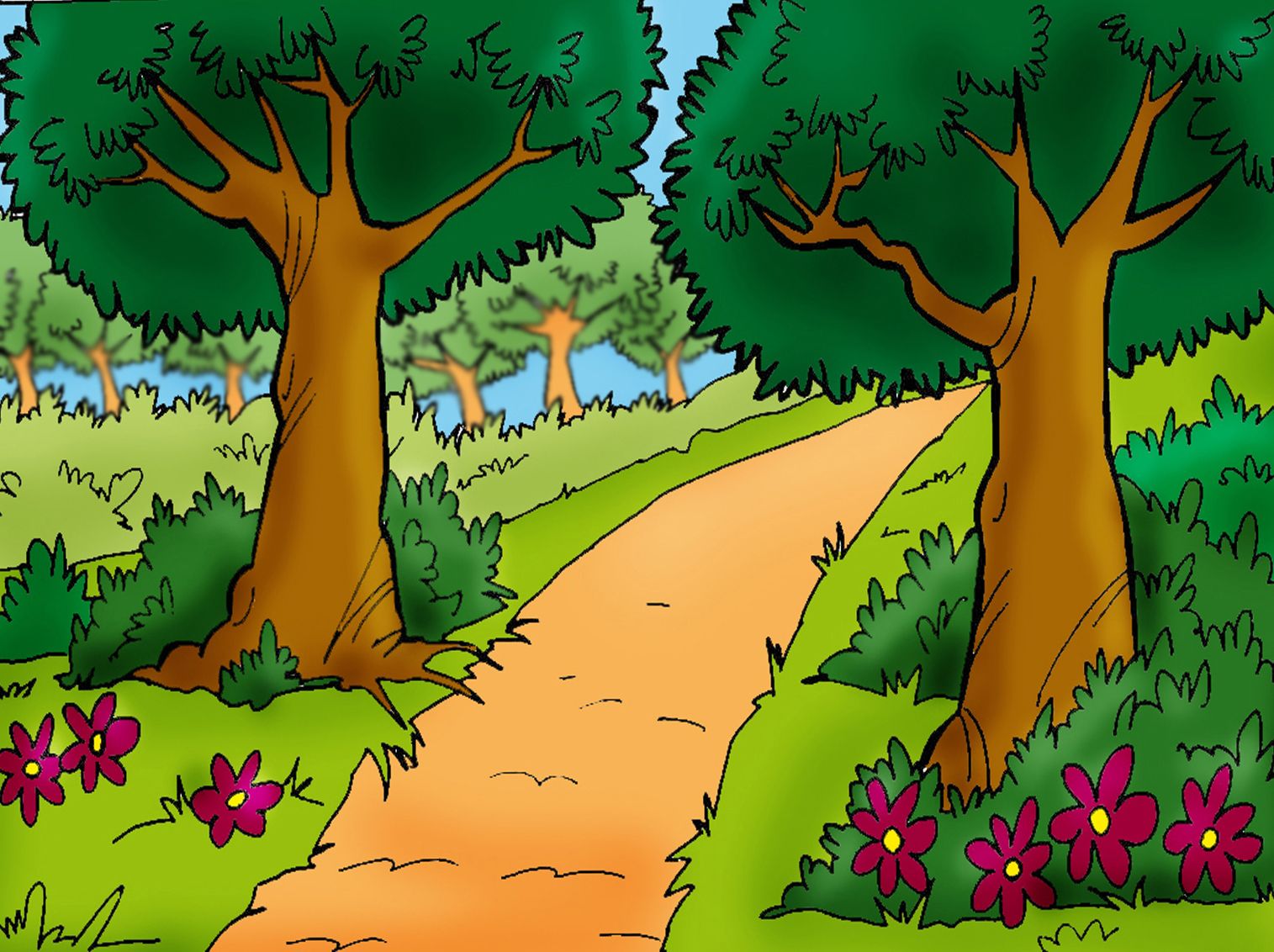 Para evitar uma eventual competição com outros primatas mais ágeis, qual tipo de alimento os bugios podem incluir em sua dieta?
3
A
Folhas de cipó e frutas verdes.
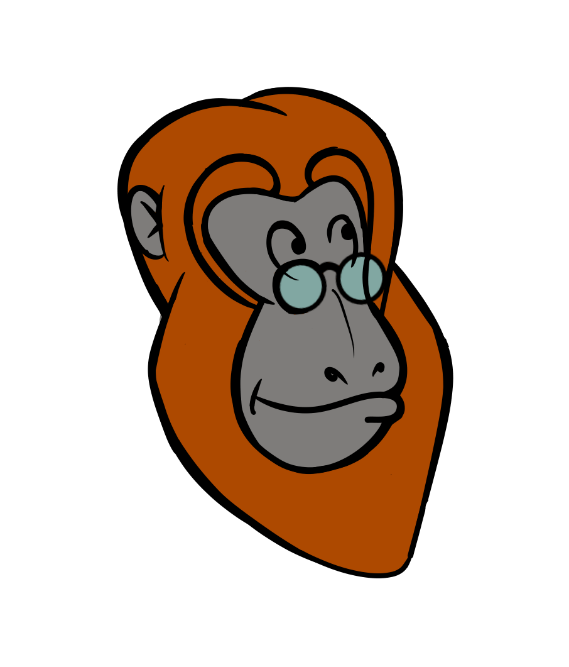 B
Banana.
C
Pequenos insetos e laranja.
D
Todas as alternativas acima.
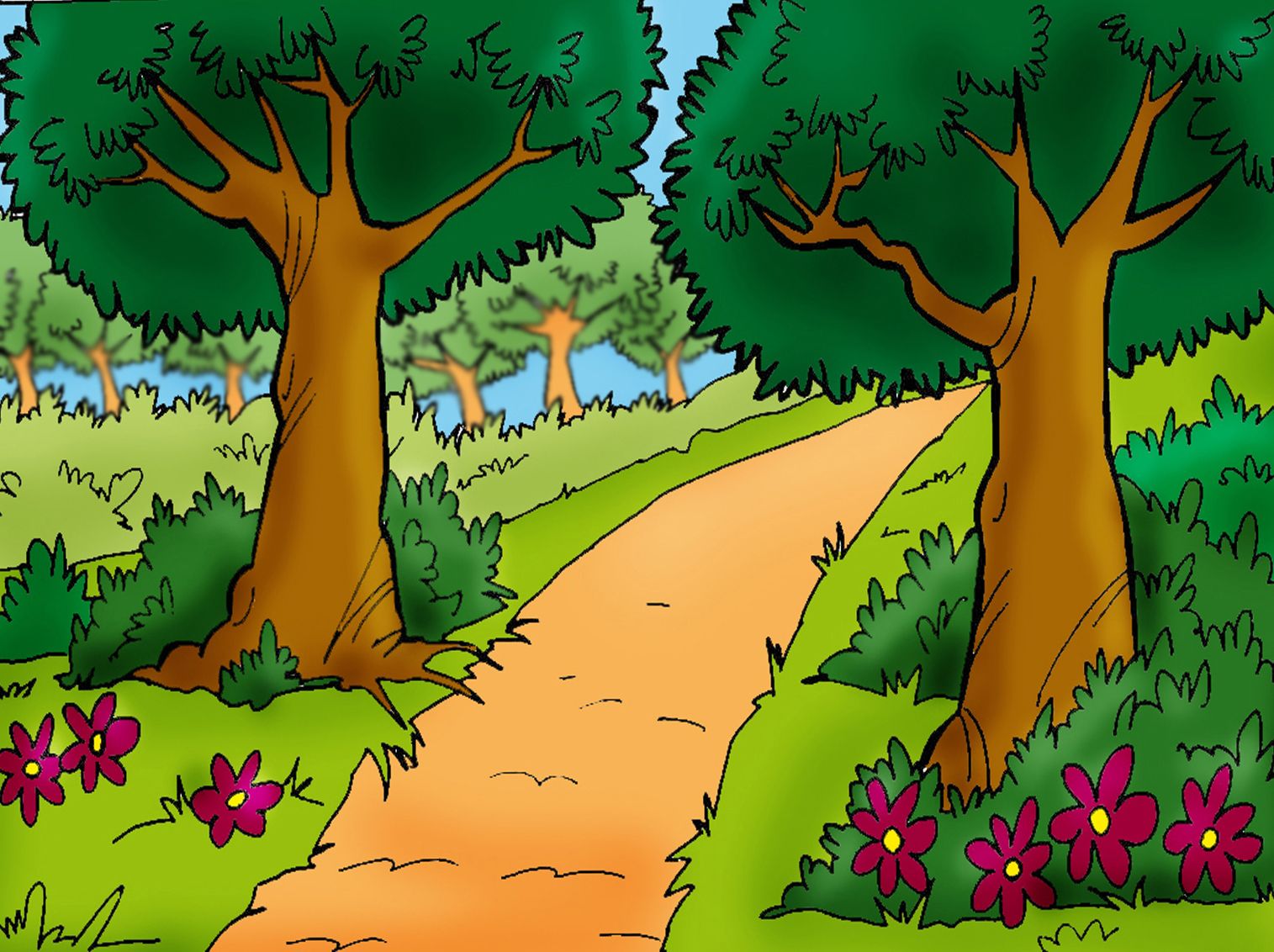 Nossa, você errou. Mas calma, é com os erros que aprendemos o certo. 
Tente de novo!
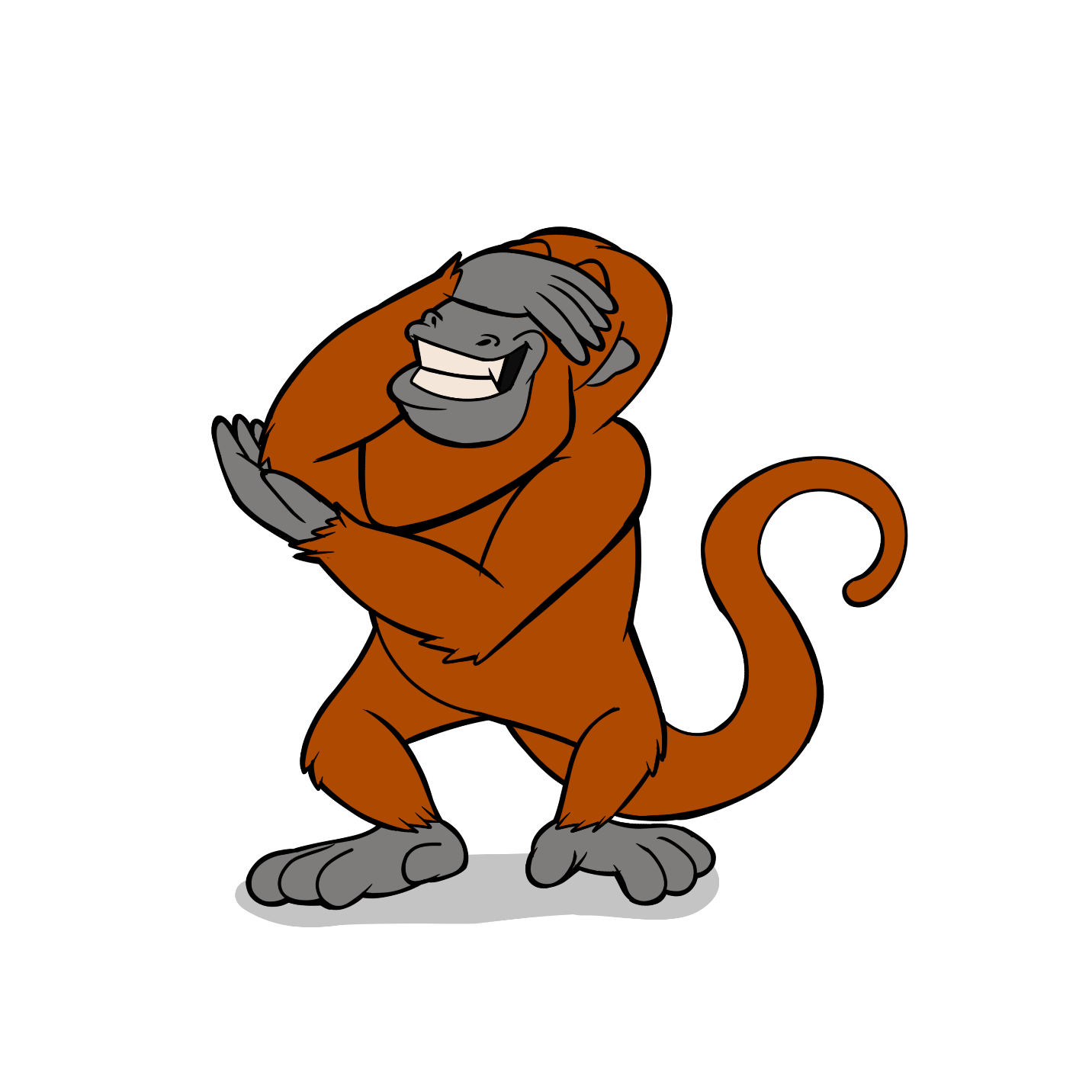 Tentar novamente
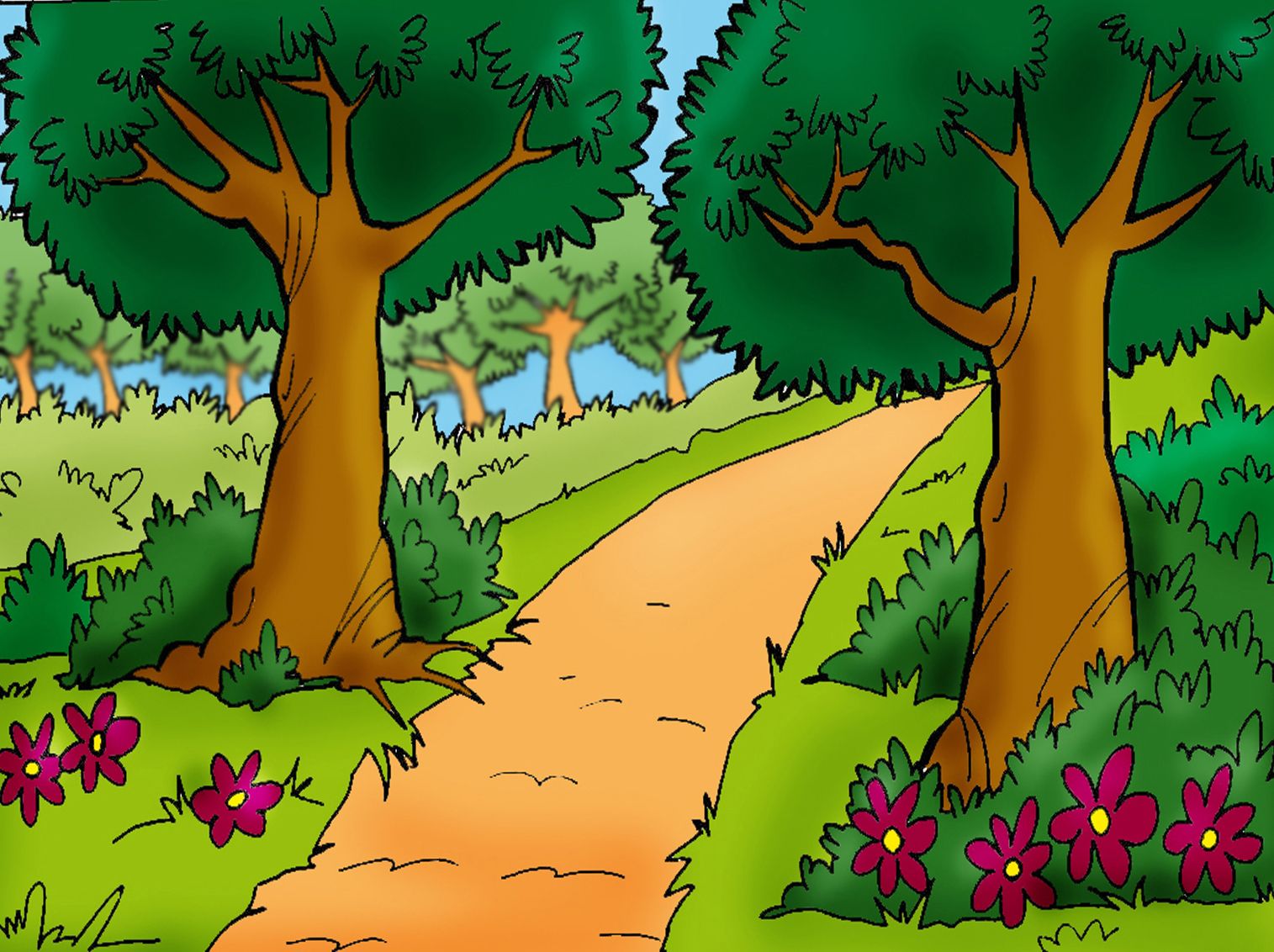 Hummmmmmm... Já estou sentindo até o cheirinho. Ainda bem que posso me alimentar de folhas de cipó e frutas verdes. Isso permite que ninguém queira competir comigo e eu posso comer em paz!
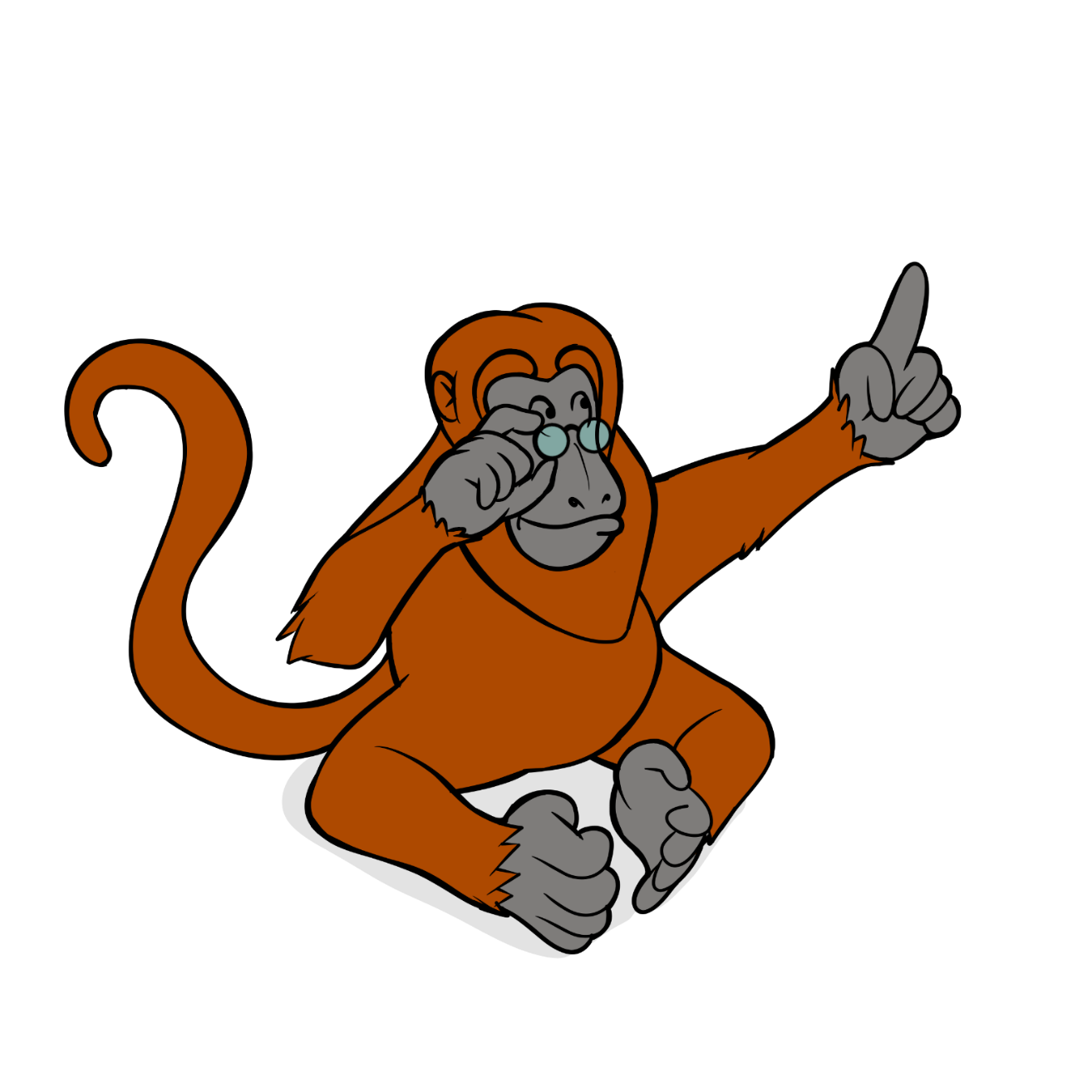 Próxima Página
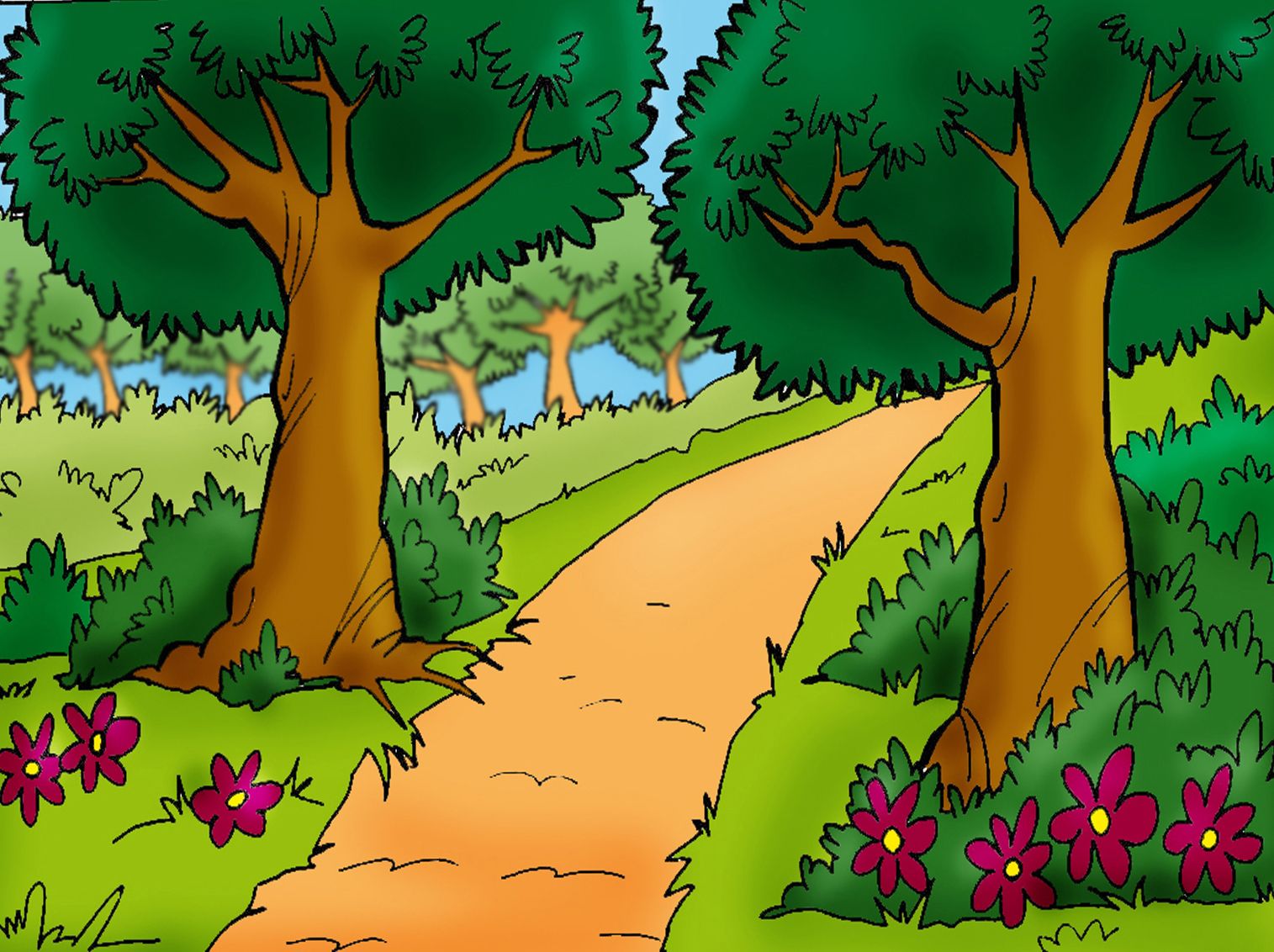 Agora vamos aprender sobre os outros?
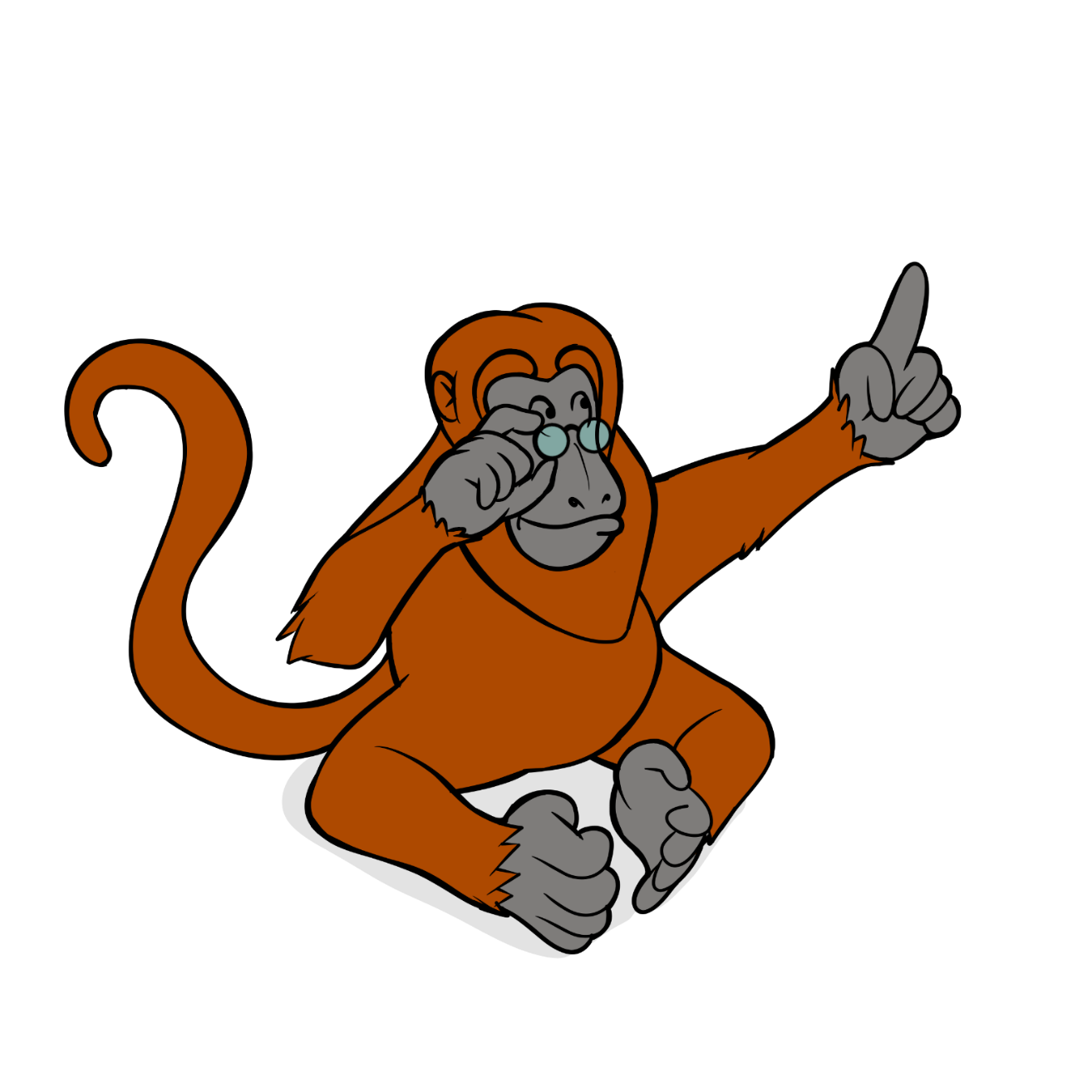 Próxima Página
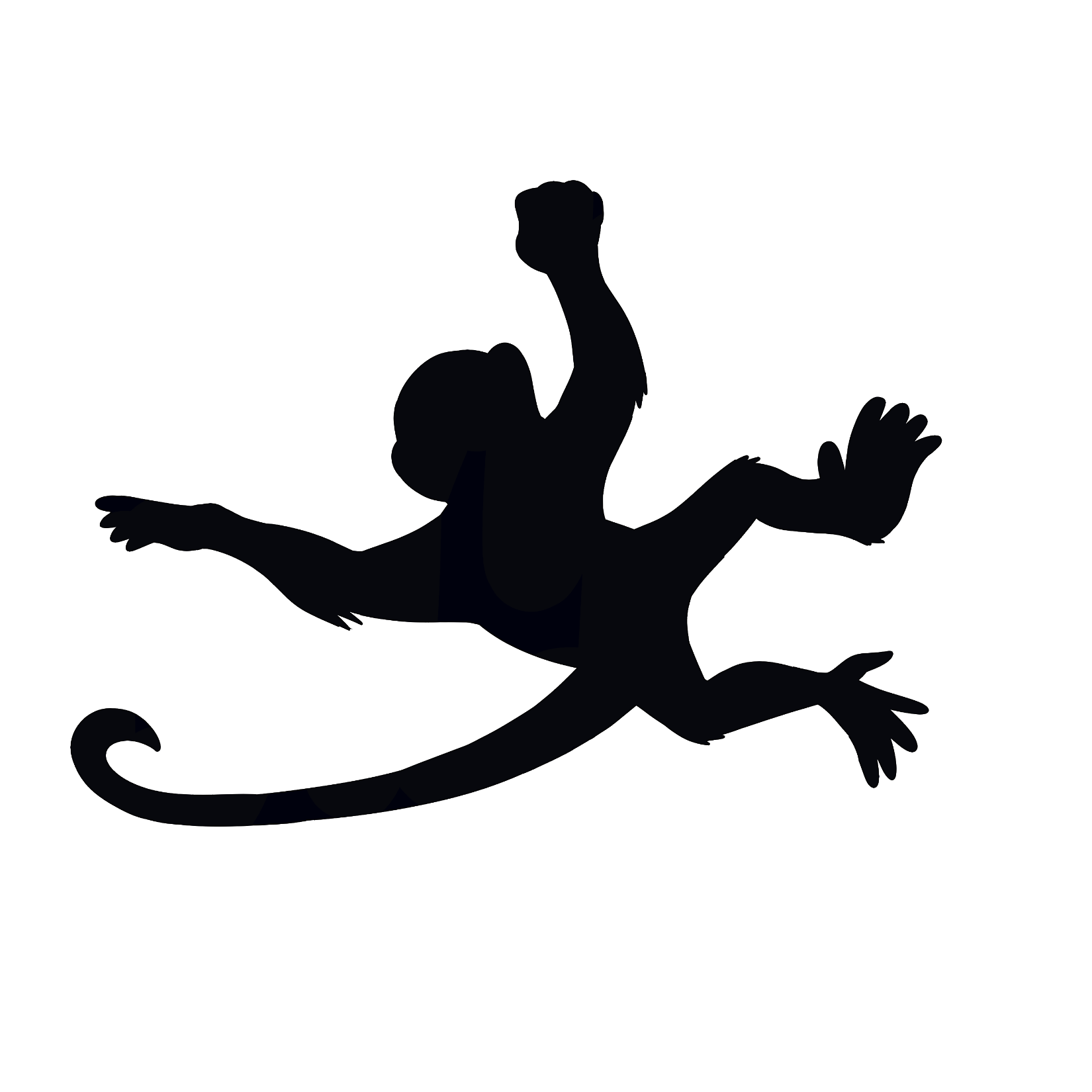 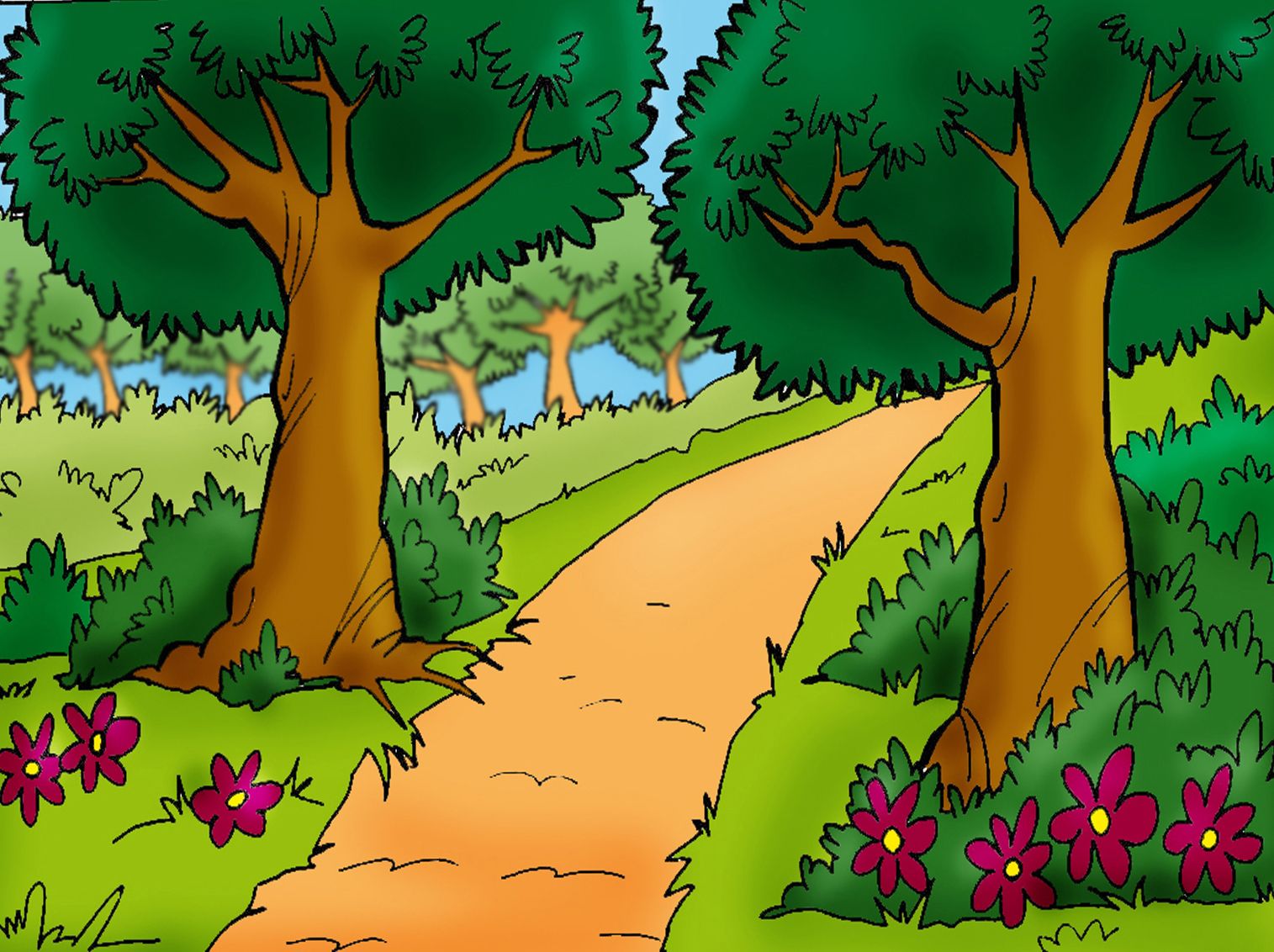 1
Qual o maior primata da América Latina?
A
Muriqui-do-sul.
B
Macaco bugio.
C
Sagui-caveirinha.
D
Gorila.
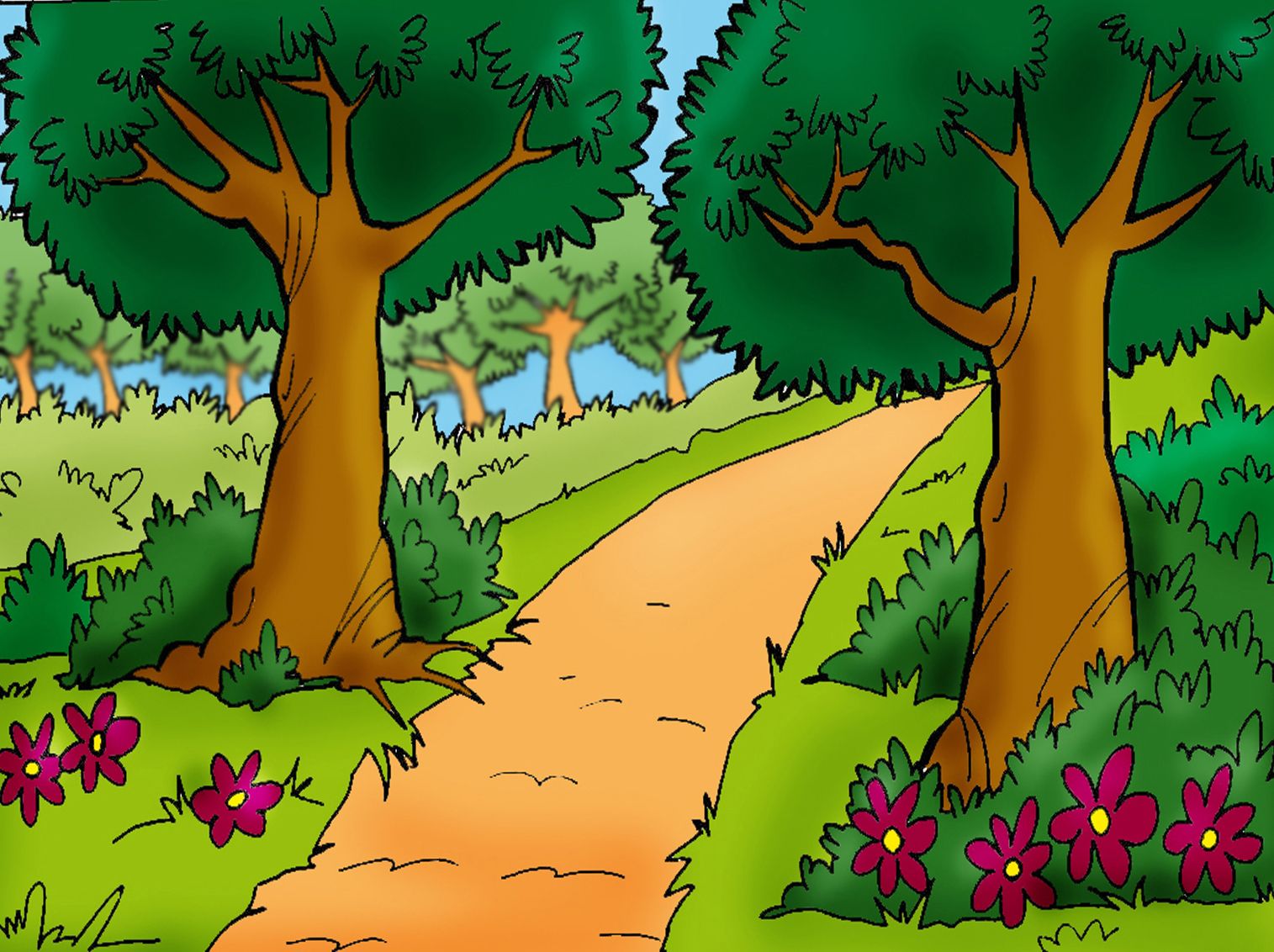 Nossa, você errou. Mas calma, é com os erros que aprendemos o certo. 
Tente de novo!
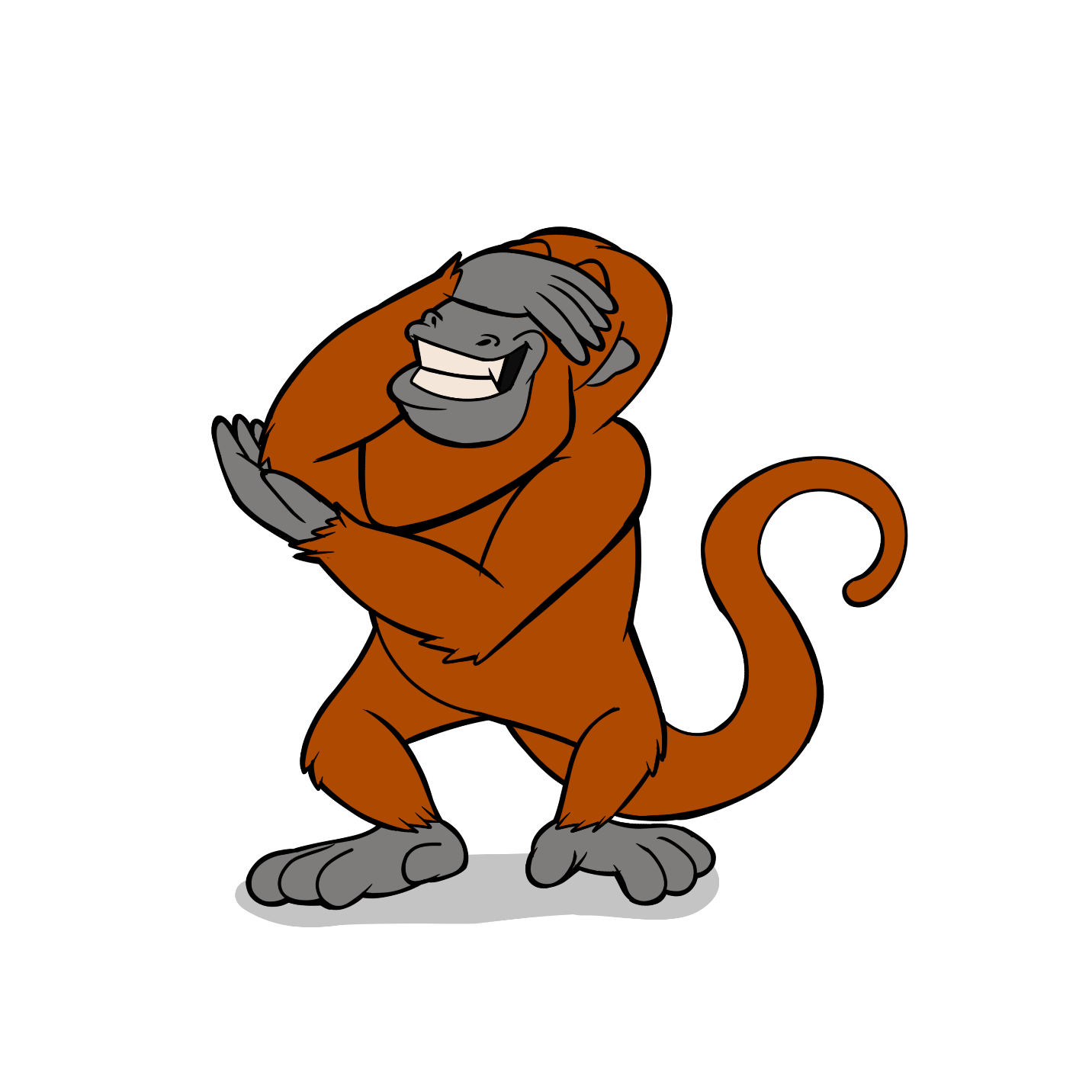 Tentar novamente
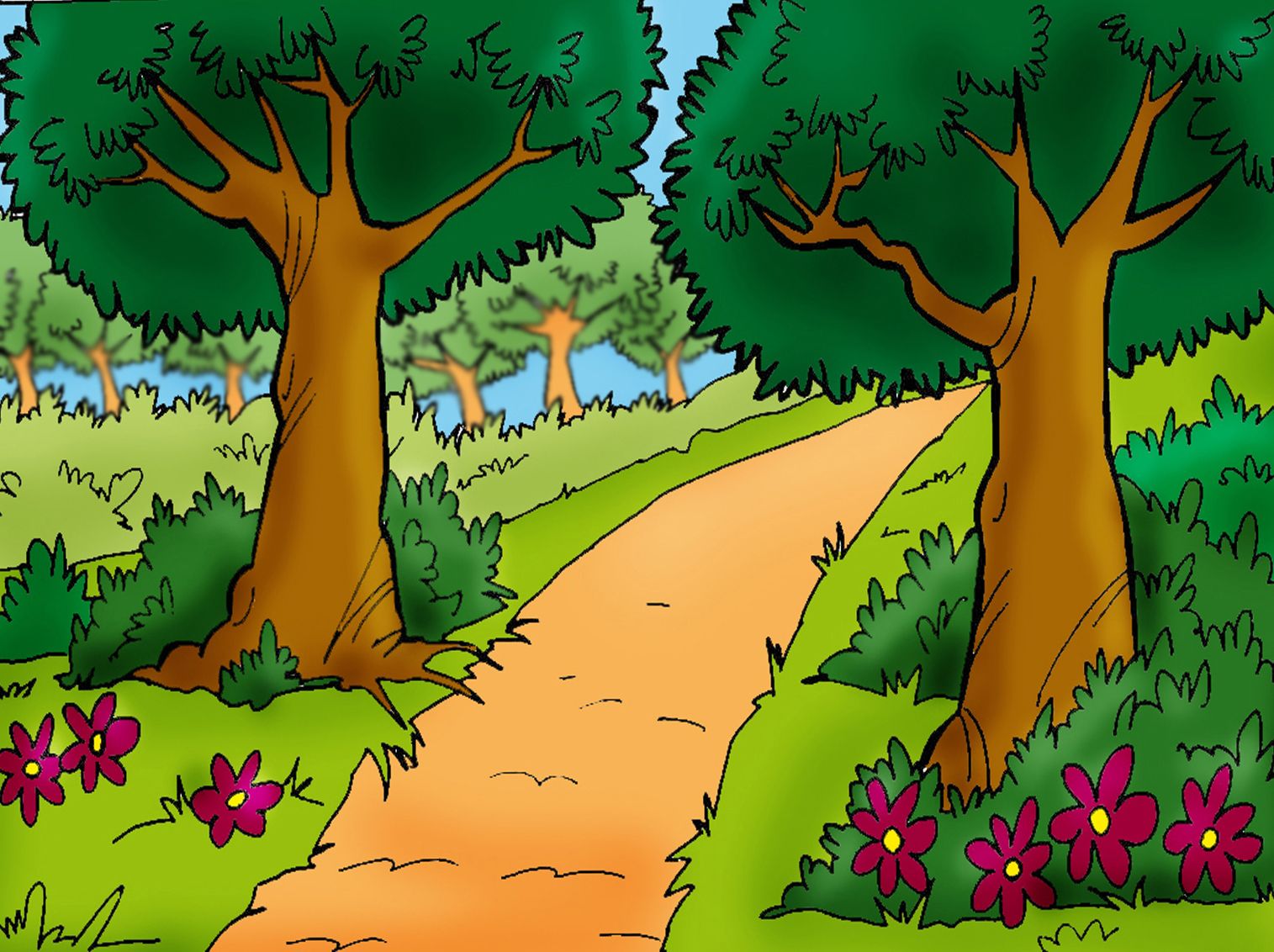 Isso ai, professor Gio! Apesar de não ser o maior primata do mundo, sou o maior da América Latina!
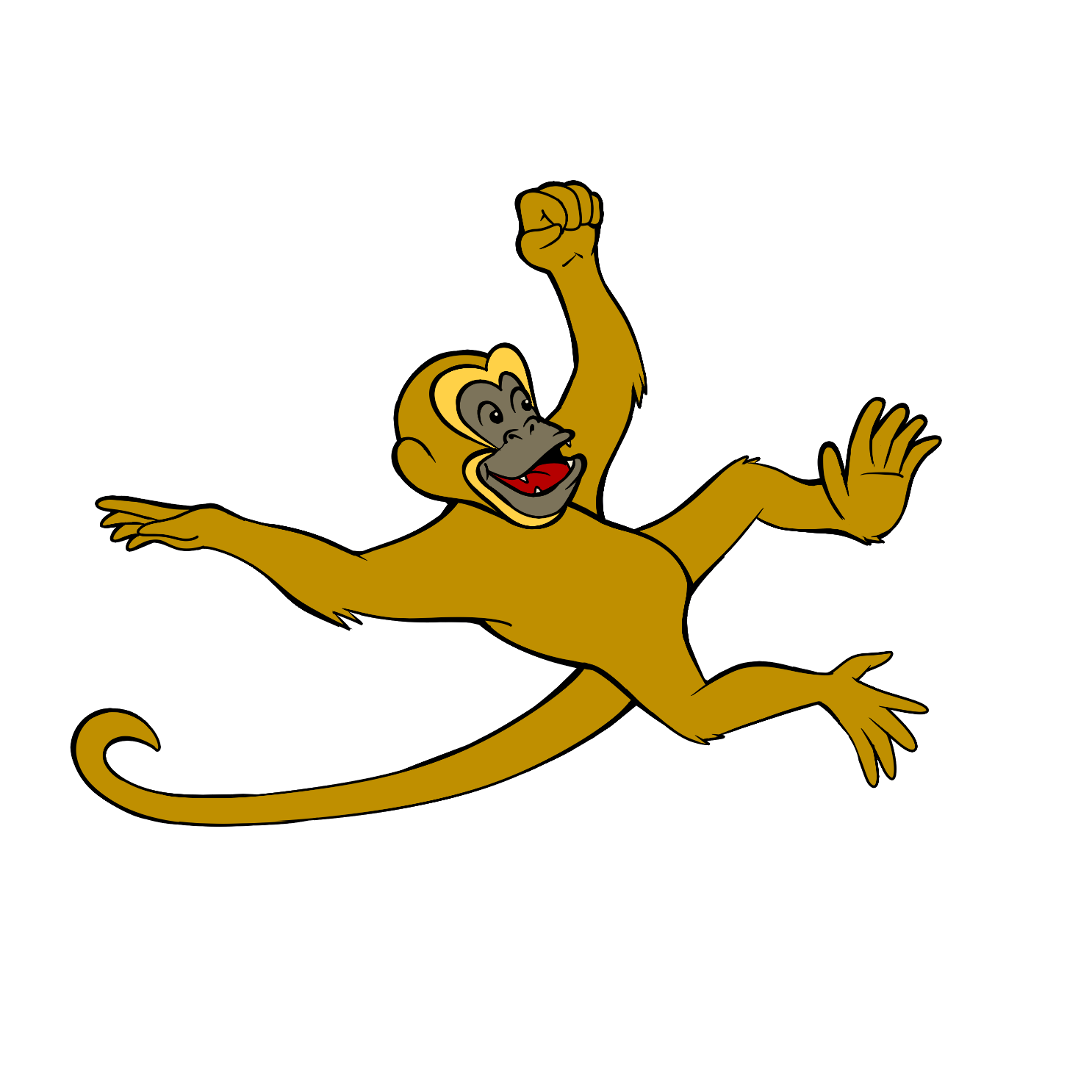 Próxima Página
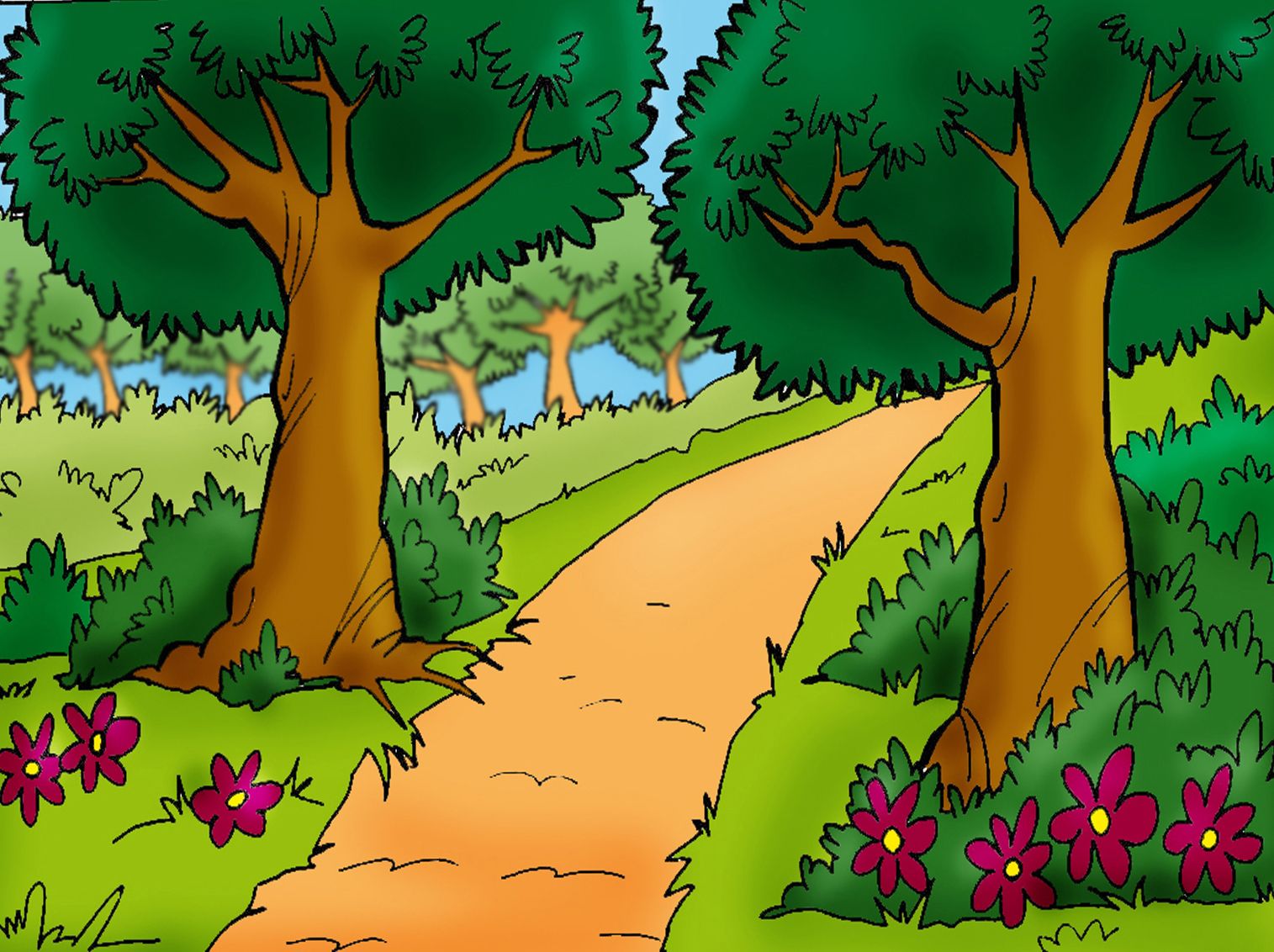 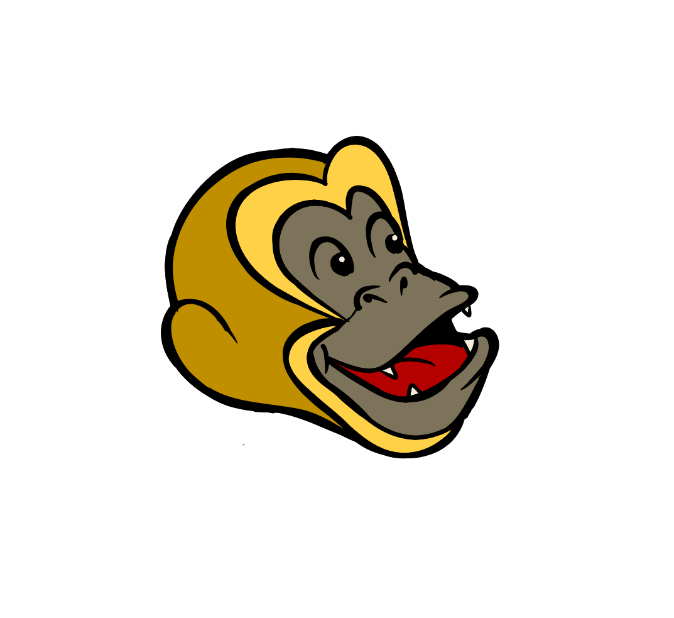 2
O que está ameaçando os muriquis-do-sul?
A
Caça ilegal e o consumo de sua carne.
B
Perda da habitat e falta de estudo científico.
Avanço de urbanização, retirada de madeira, pecuária e 
monocultura.
C
D
Aquecimento global e afins.
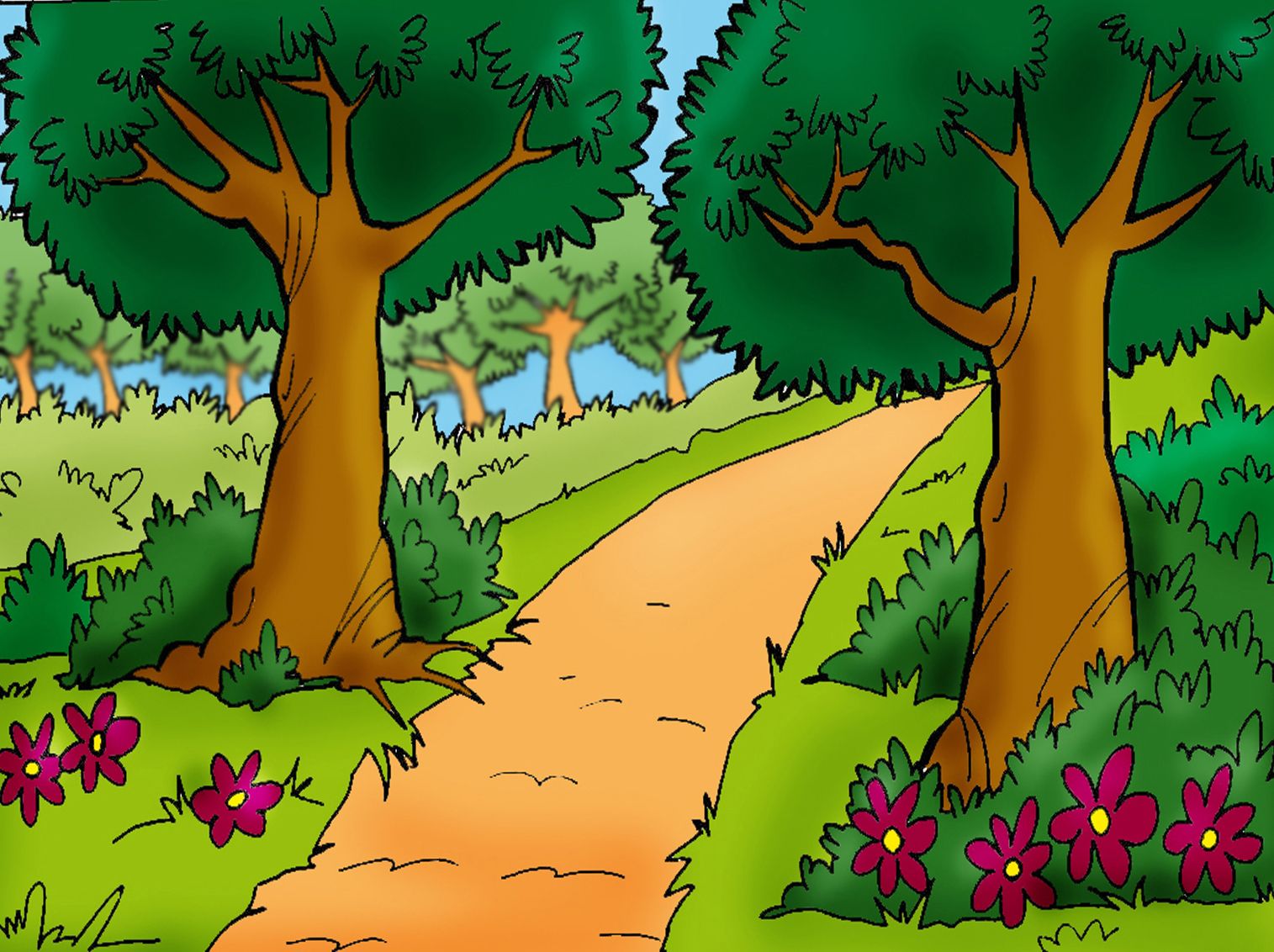 Nossa, você errou. Mas calma, é com os erros que aprendemos o certo. 
Tente de novo!
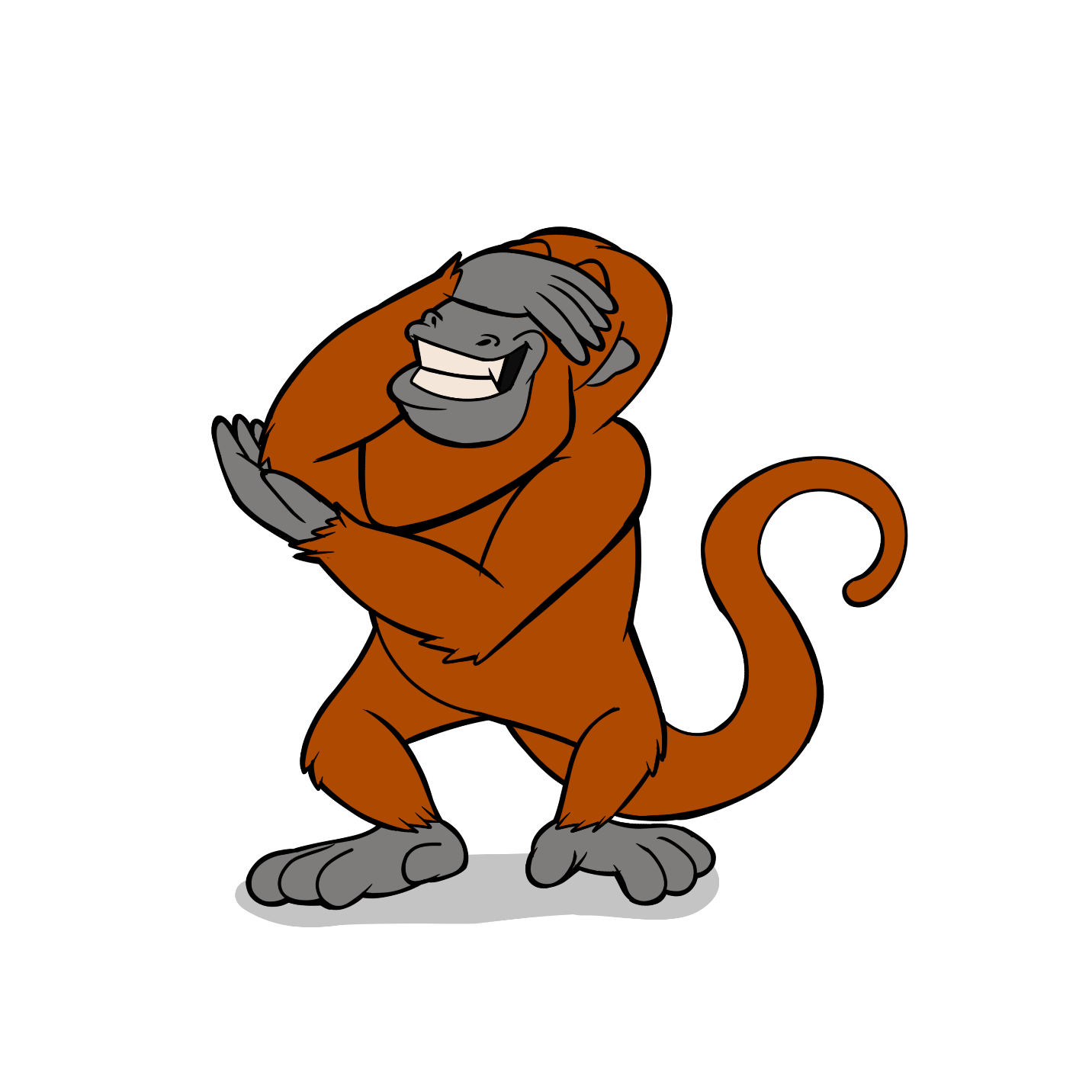 Tentar novamente
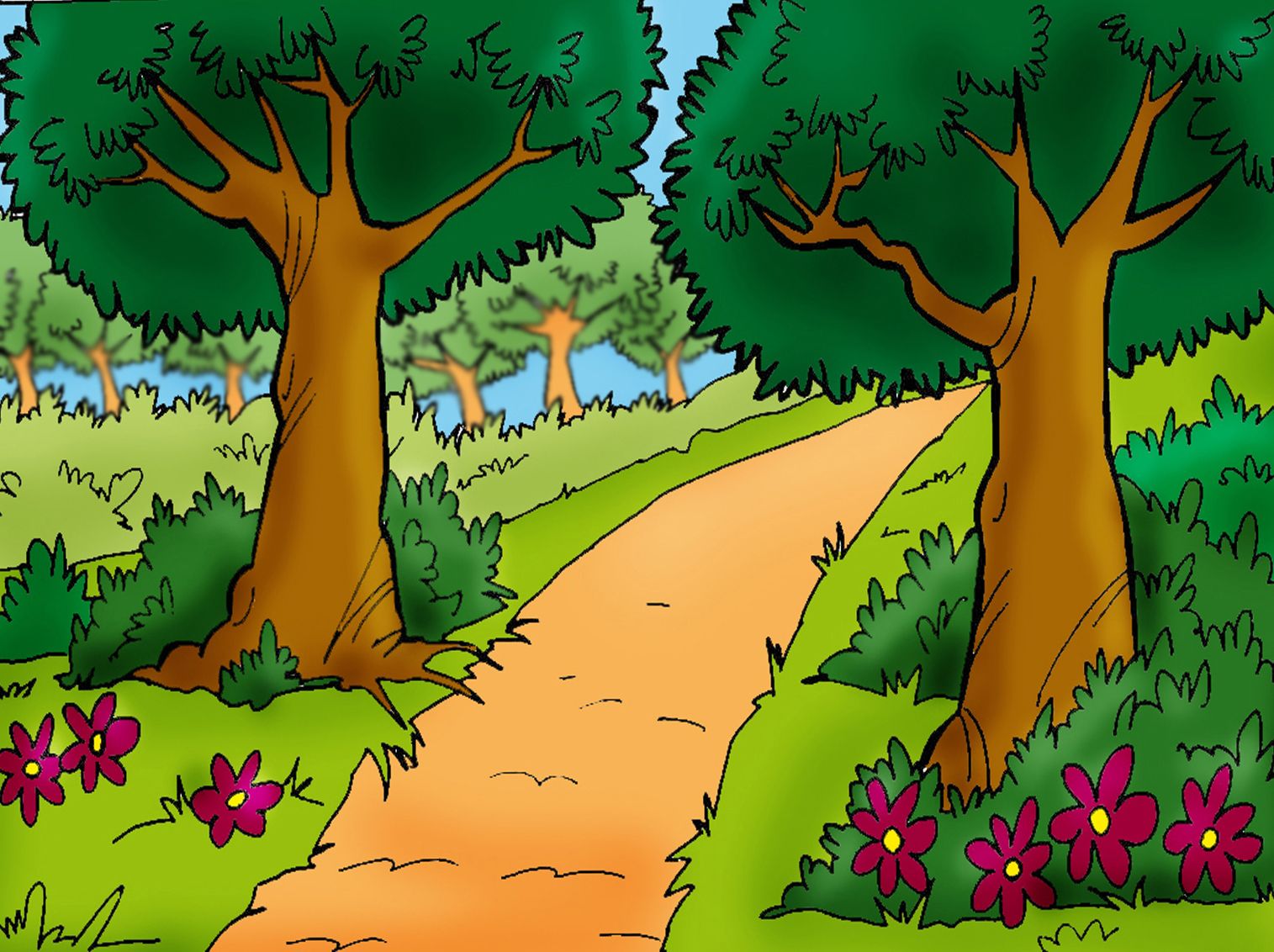 Isso aí! O Rique e sua espécie estão sofrendo muito com o avanço da urbanização, retirada  de madeira, pecuária e monocultura. Devemos criar planejamentos que possam ajudar o muriqui-do-sul!
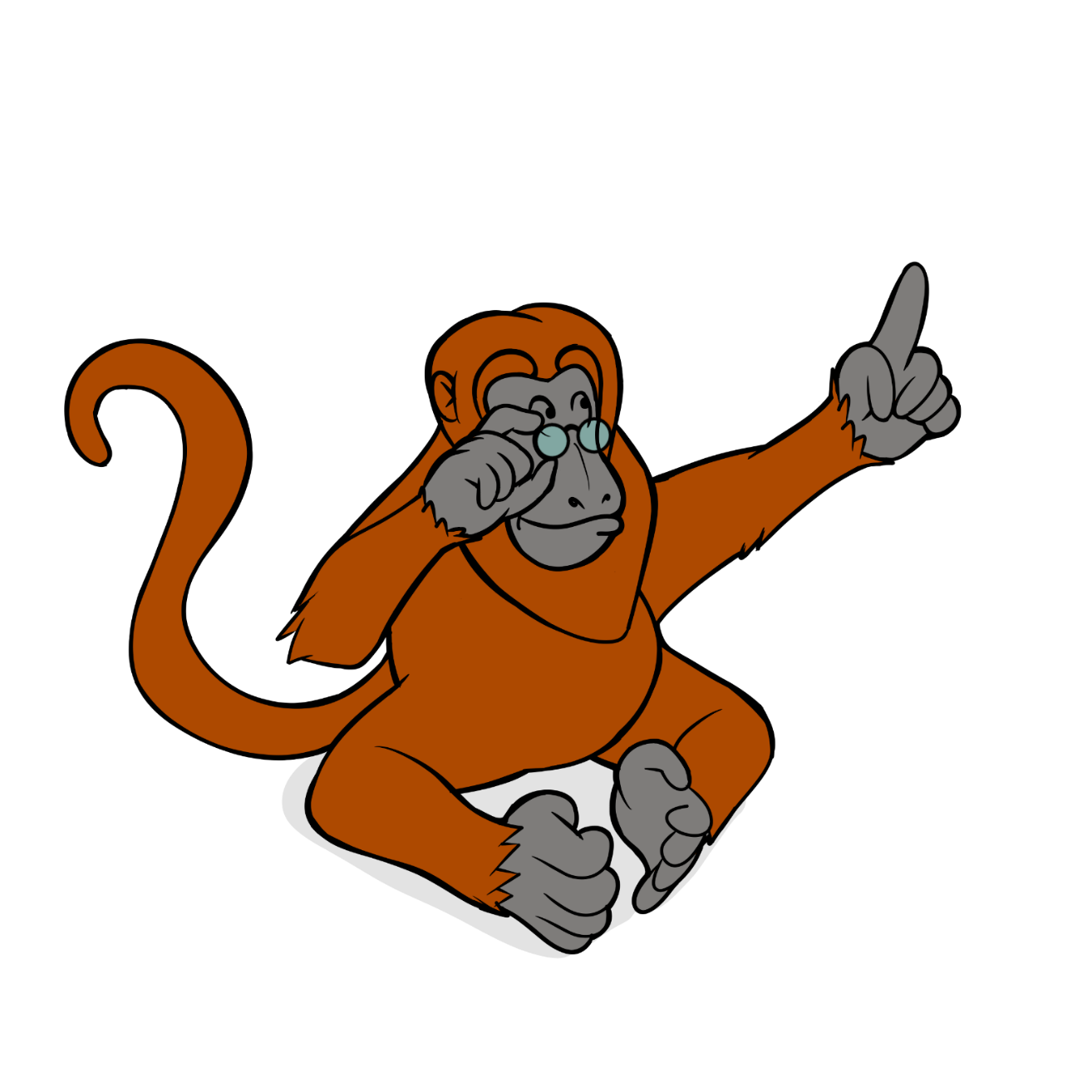 Próxima Página
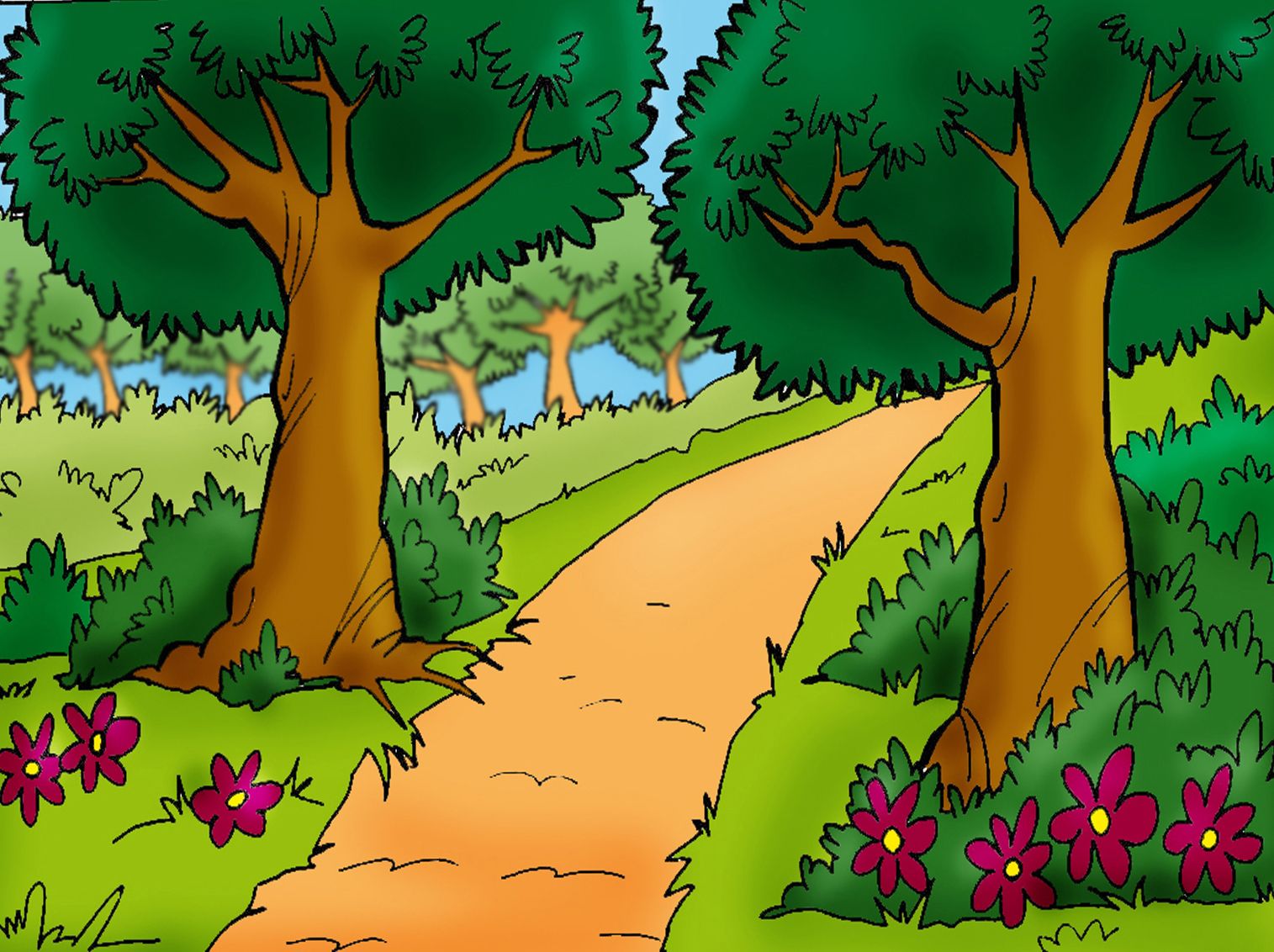 Os muriquis-do-sul estão com uma população estimada de 1200 
indivíduos da espécie na natureza. Qual o seu status de 
conservação?
3
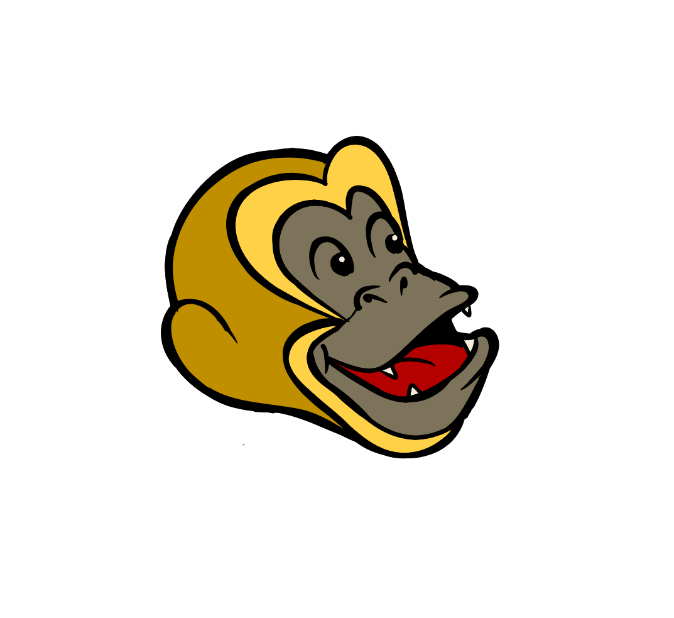 A
Extinto da natureza.
B
Vulnerável.
C
Estado crítico de ameaça.
D
Pouco preocupante.
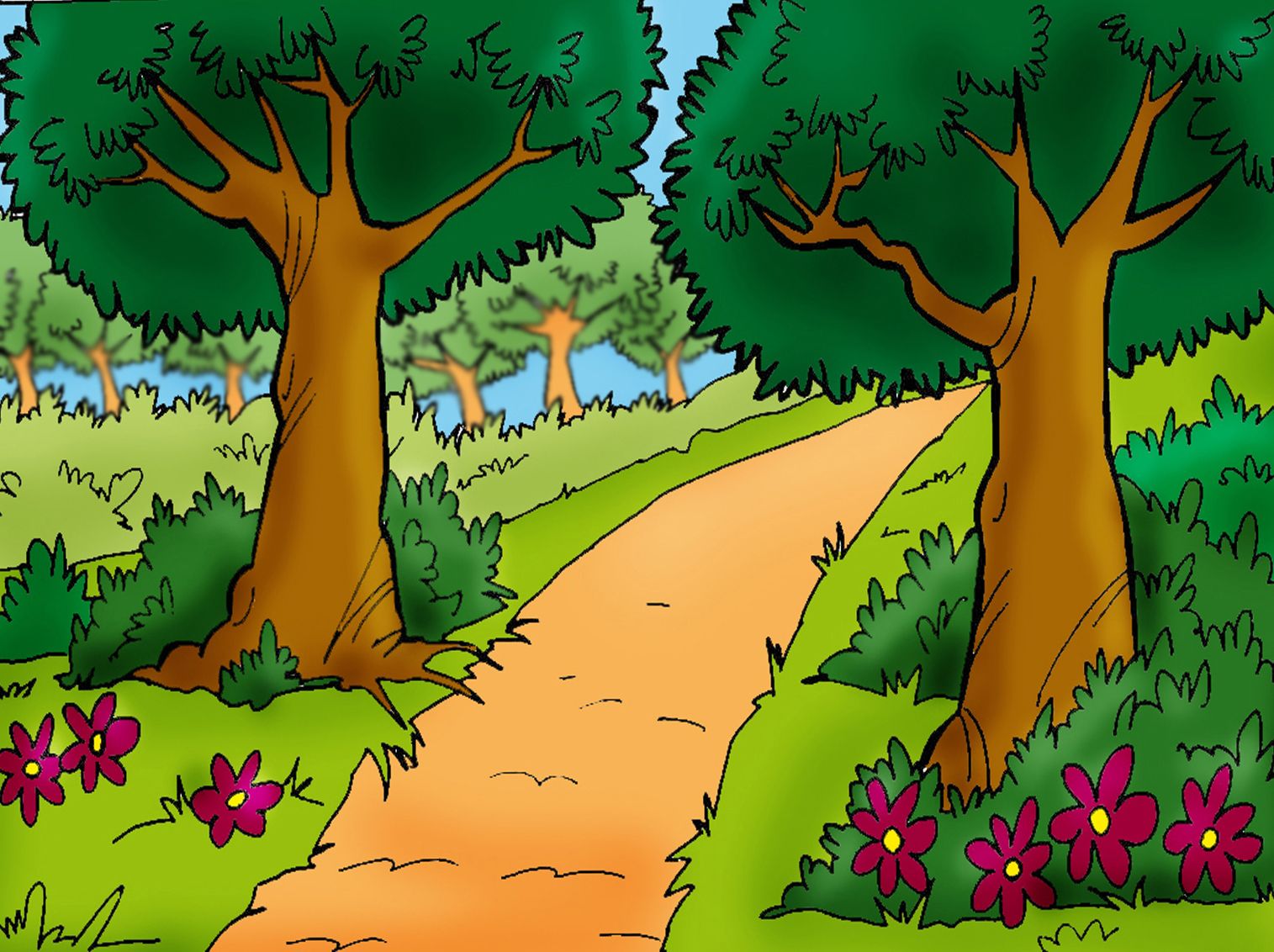 Nossa, você errou. Mas calma, é com os erros que aprendemos o certo. 
Tente de novo!
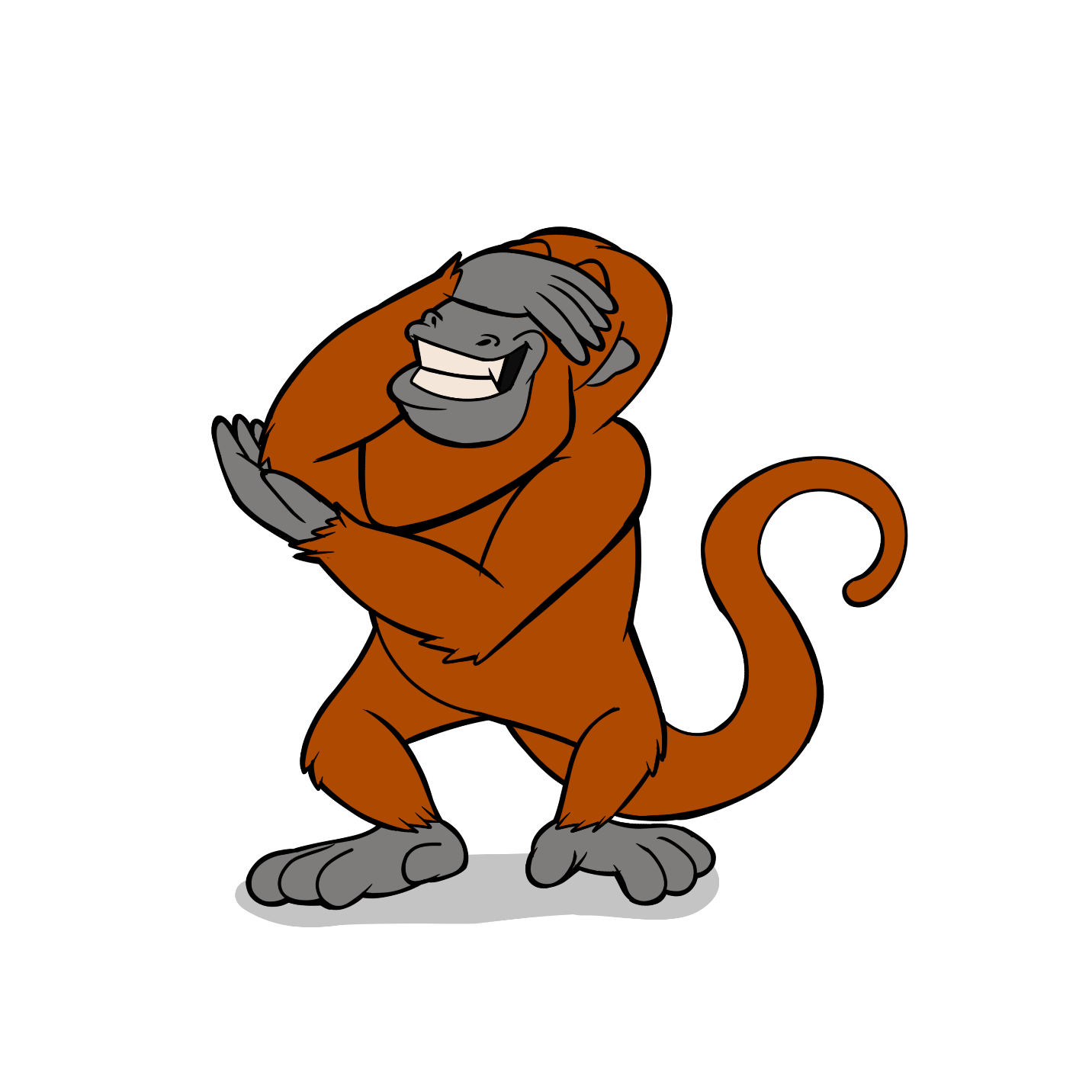 Tentar novamente
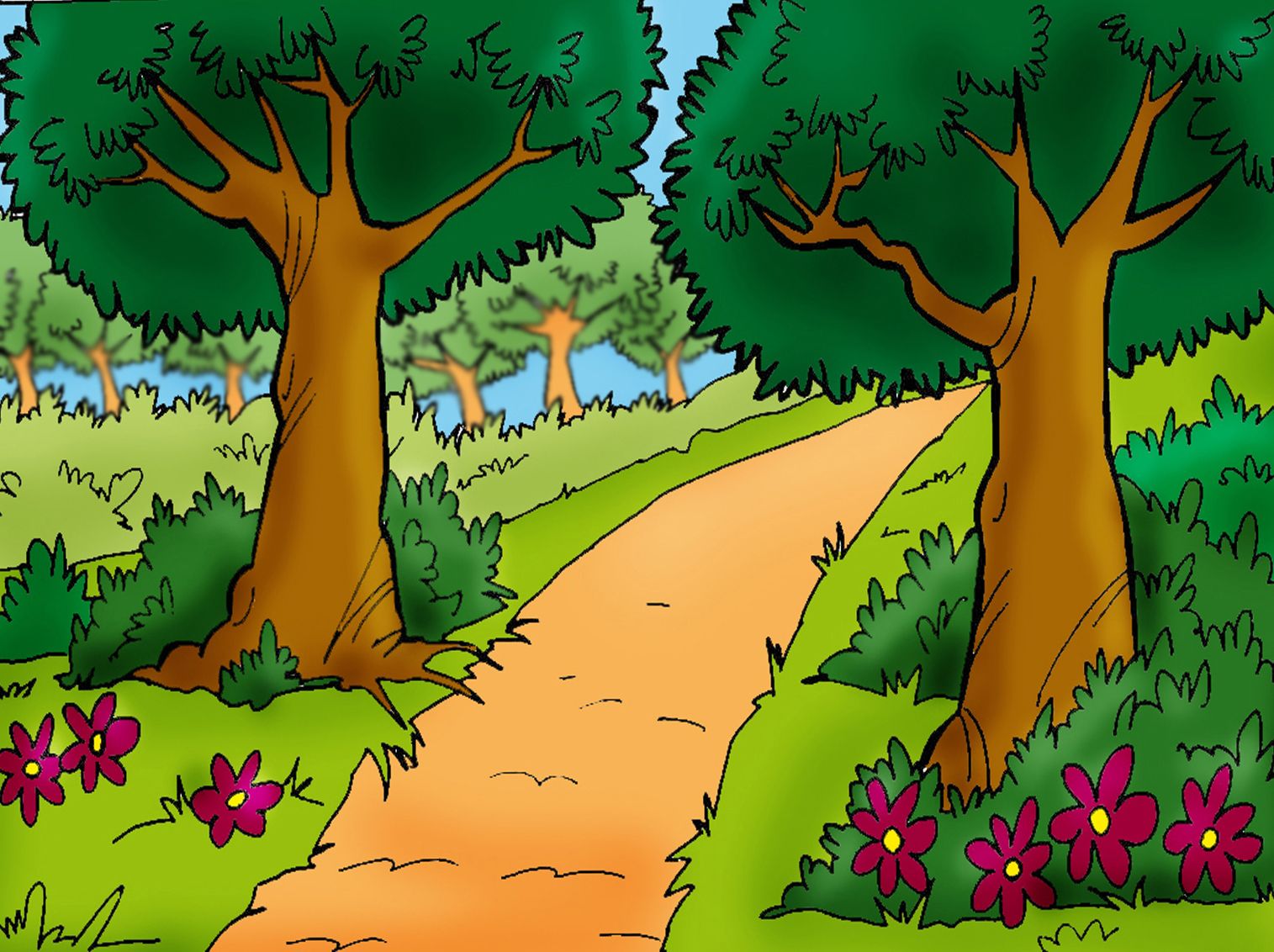 Aprendi com o professor Gio que existem vários status de conservação. É muito triste que minha espécie esteja no estado critico de ameaça. 
Precisamos mudar isso!
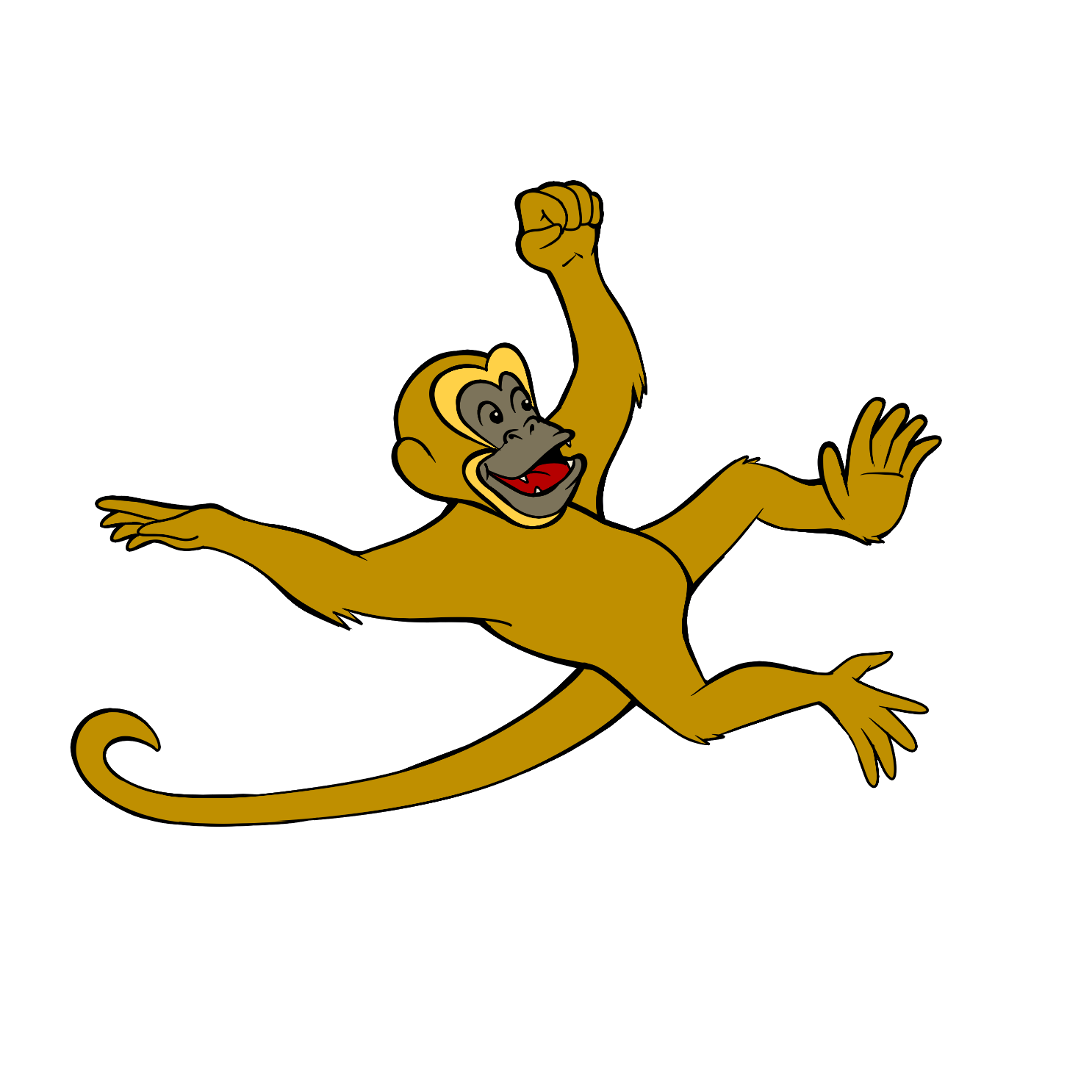 Próxima Página
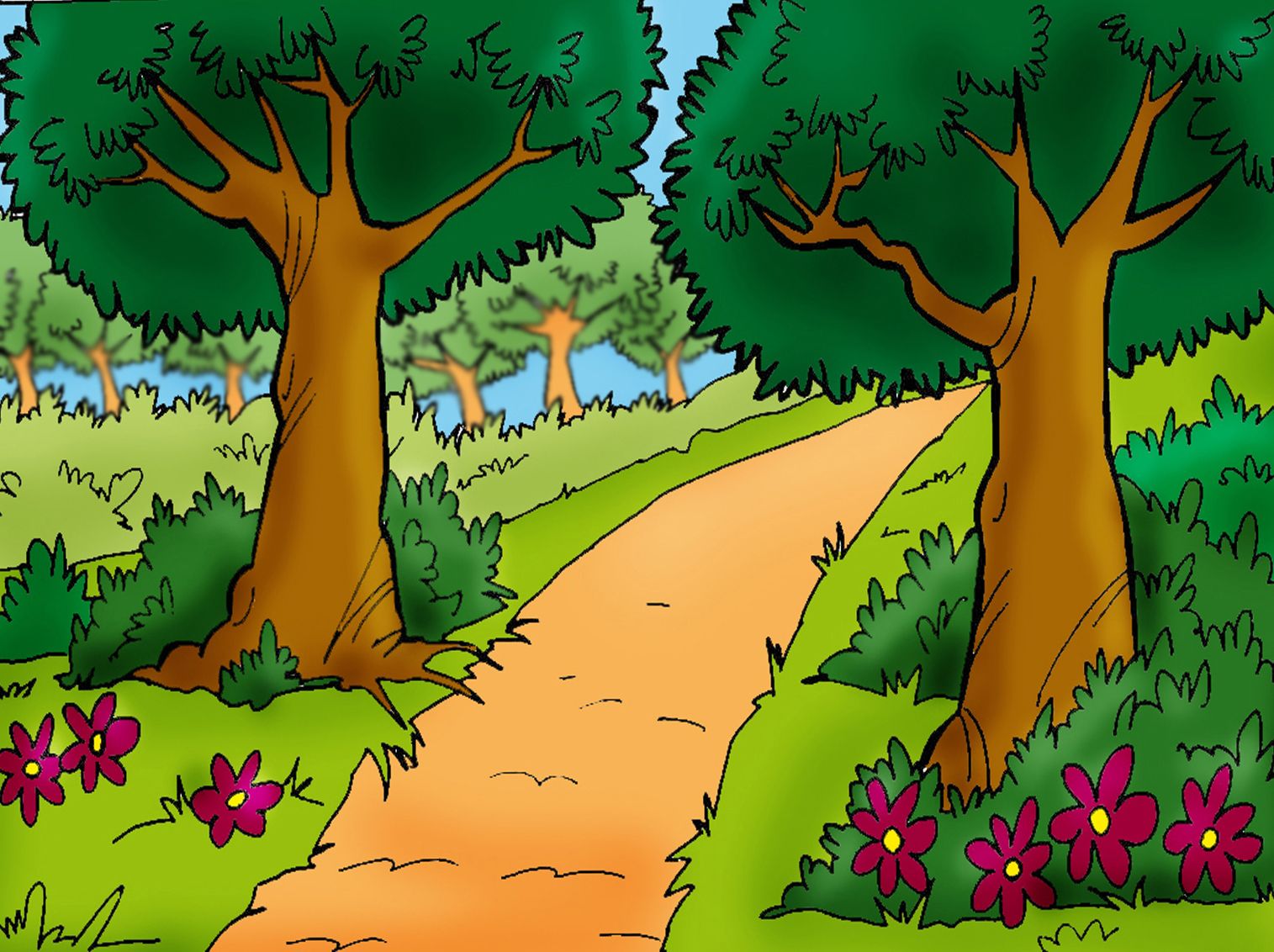 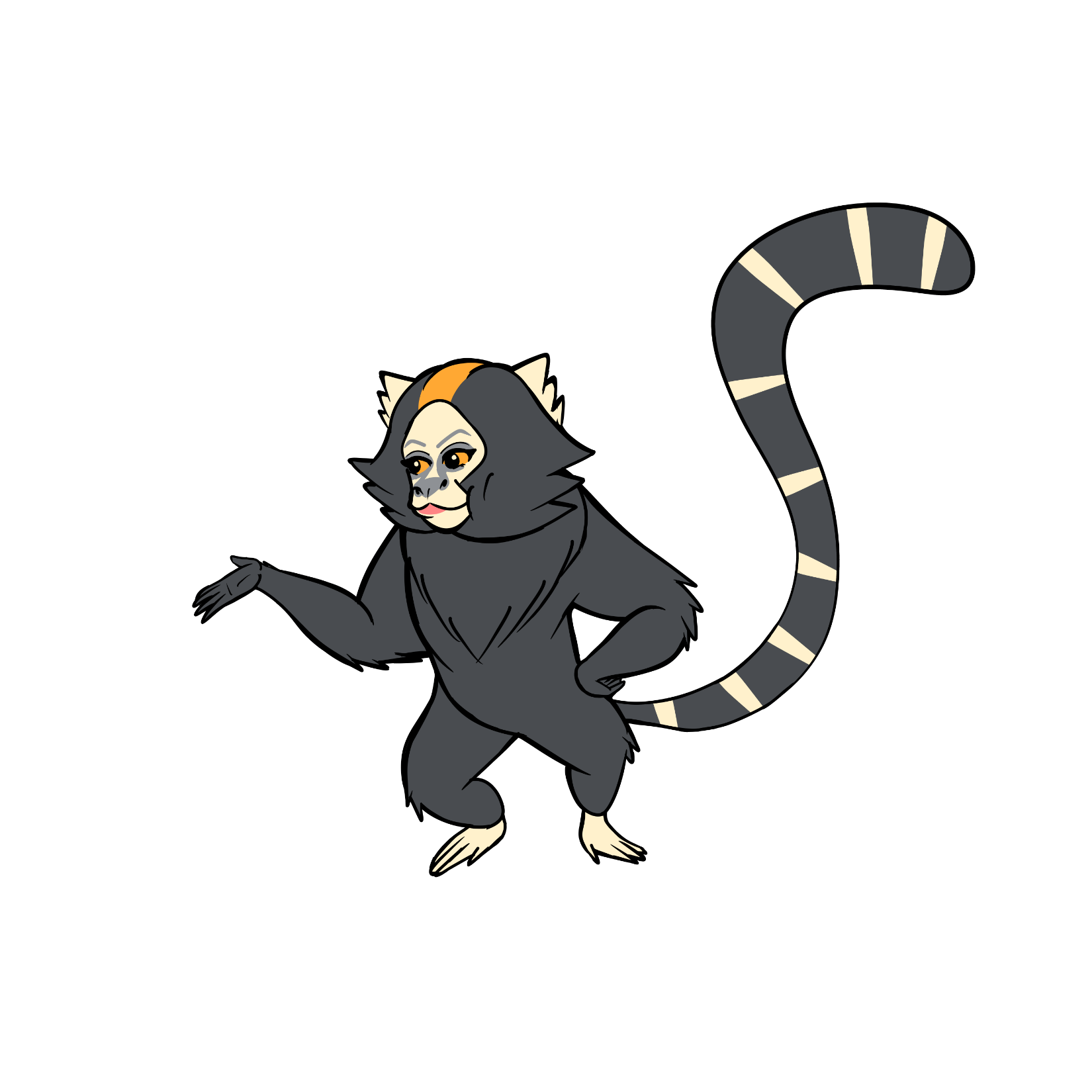 Olá, turma! Olá, professor Gio! Agora é minha vez! Vamos aprender um pouco sobre minha espécie?
Próxima Página
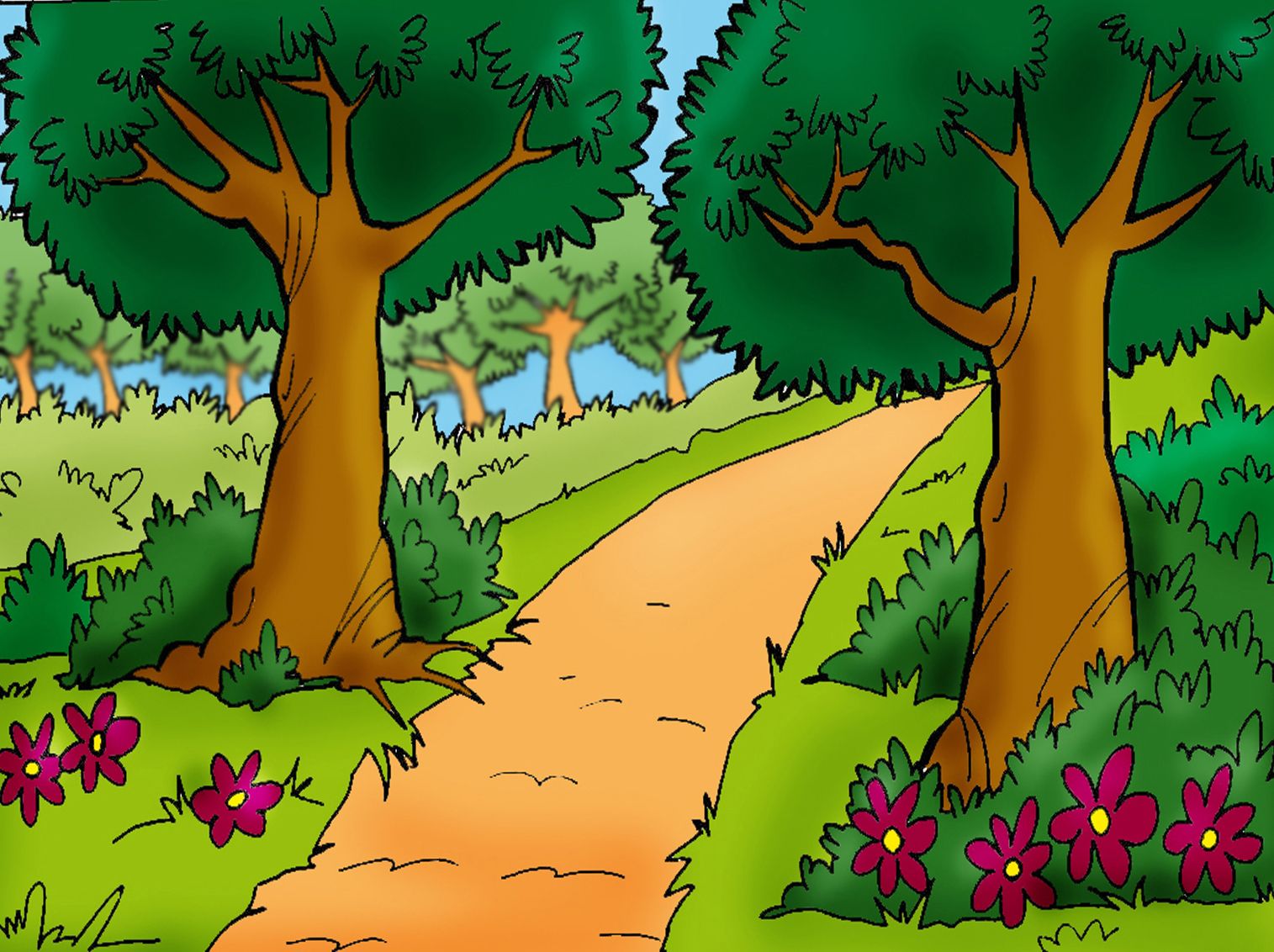 Os saguis-caveirinhas enfrentam vários problemas como a expansão urbana, 
expansão agropecuária, especulação imobiliária, incêndios florestais, hibridação  e competição com espécies exóticas. Além desses, existe um outro problema que ameaça outras espécies de primatas. Qual é?
1
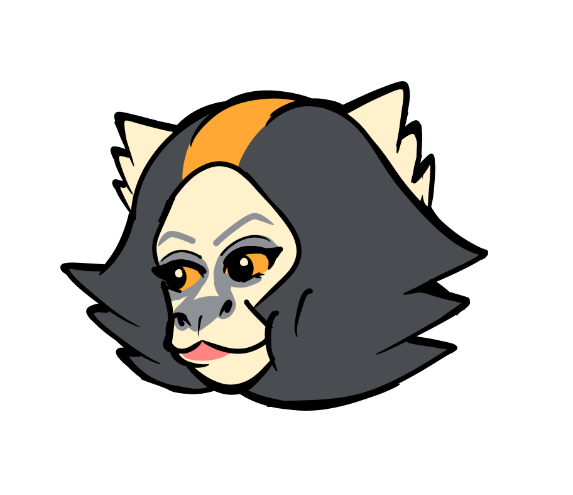 A
Aumento da tecnologia.
B
Atropelamento.
C
Aquecimento global.
D
Nenhum mais, além dos que já foram citados.
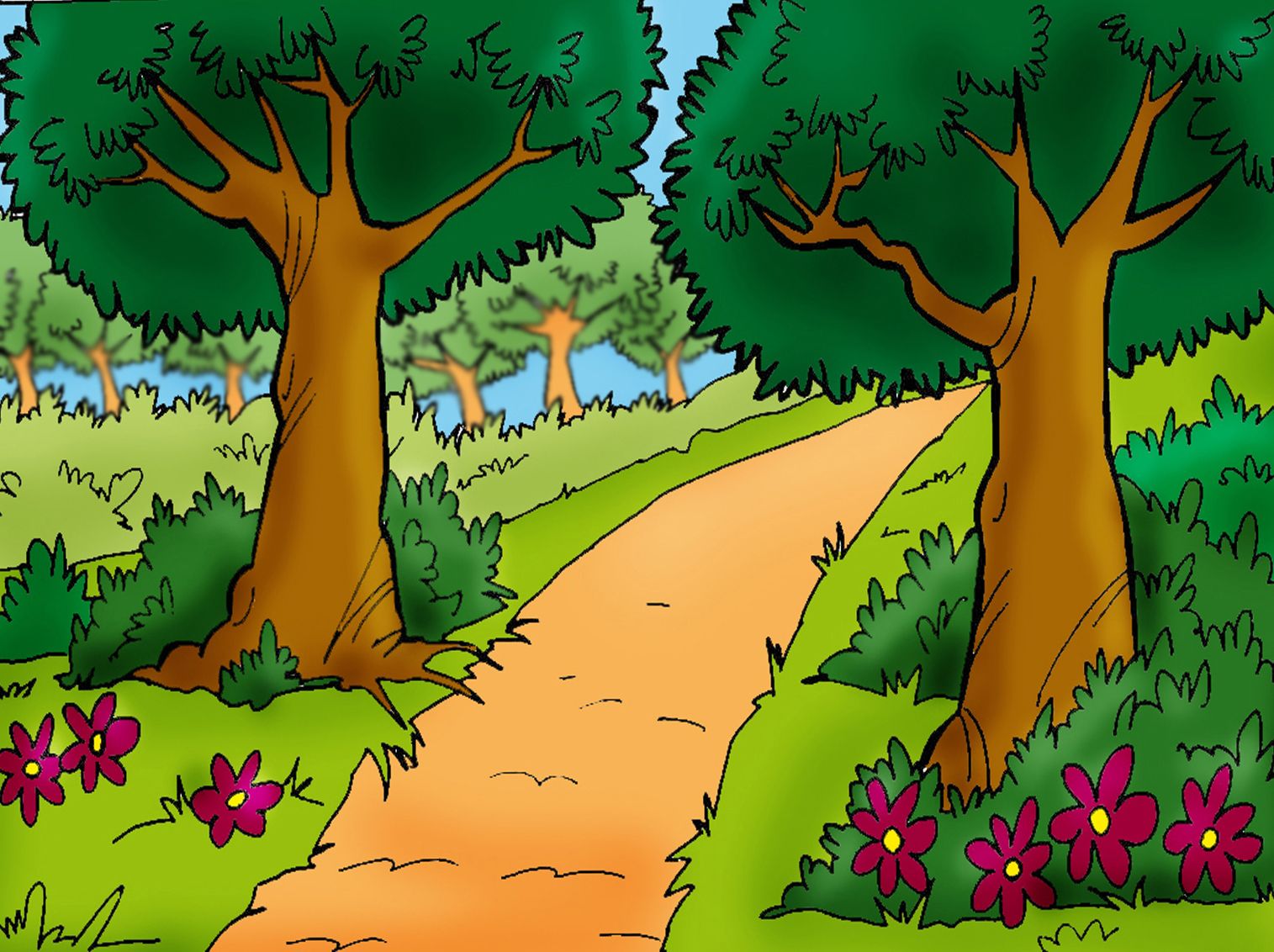 Nossa, você errou. Mas calma, é com os erros que aprendemos o certo. 
Tente de novo!
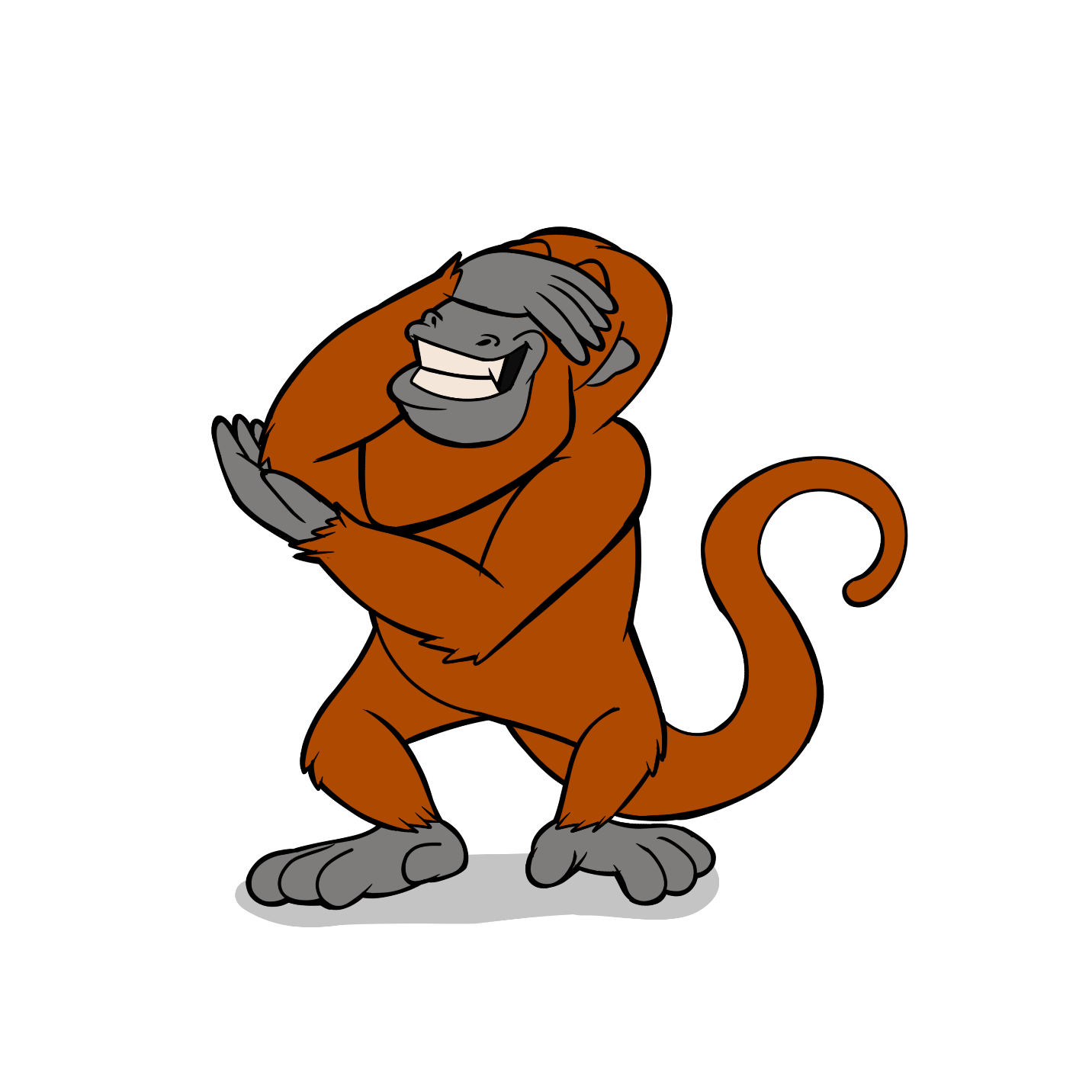 Tentar novamente
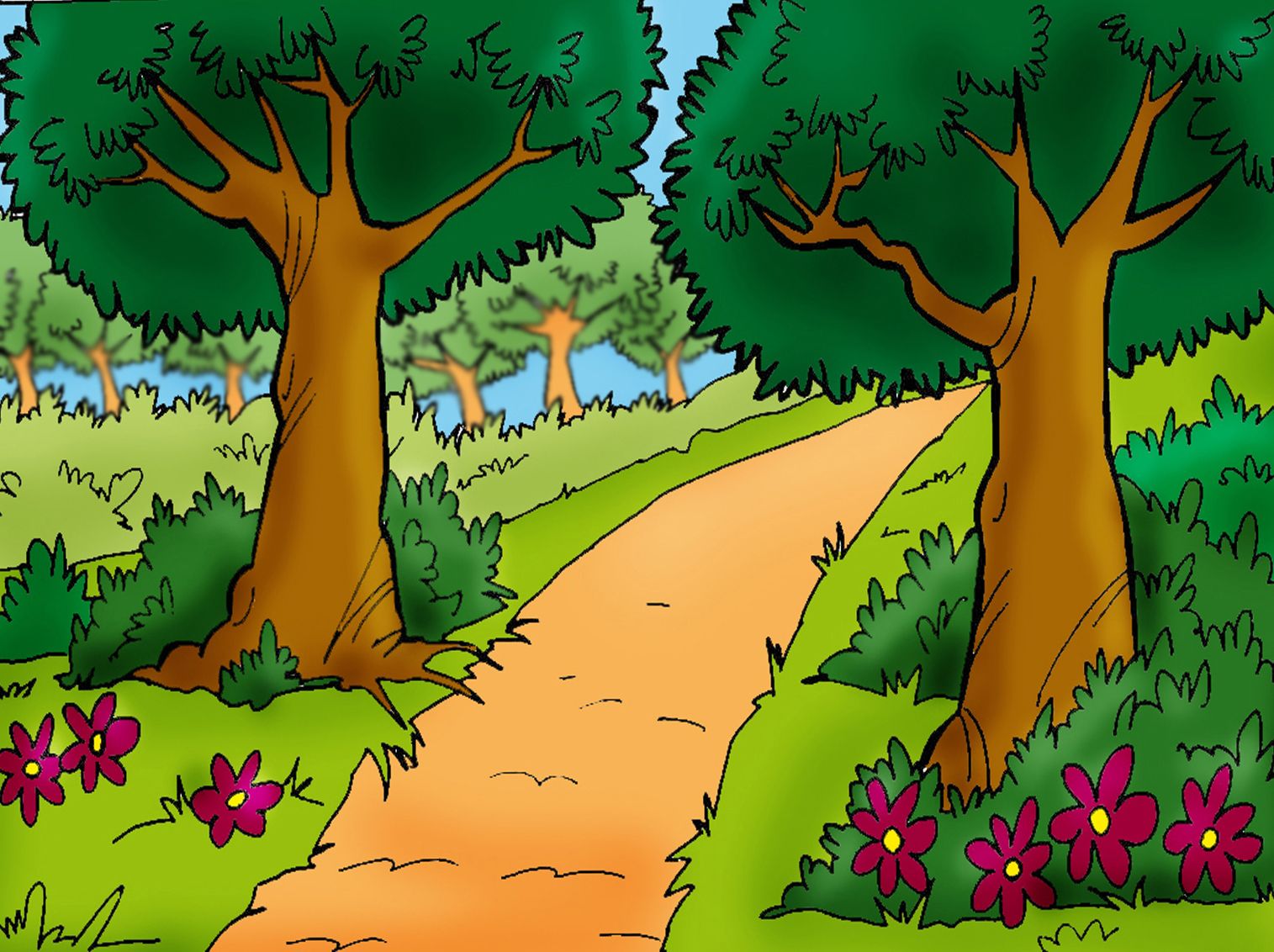 Isso ai! Não é só a minha espécie de primata que sofre com atropelamento, mas também várias outras. Essas máquinas que passam rápido só nos prejudicam. 
Sempre tenham na consciência que vocês devem dirigir devagar!
 E respeitem a sinalização!
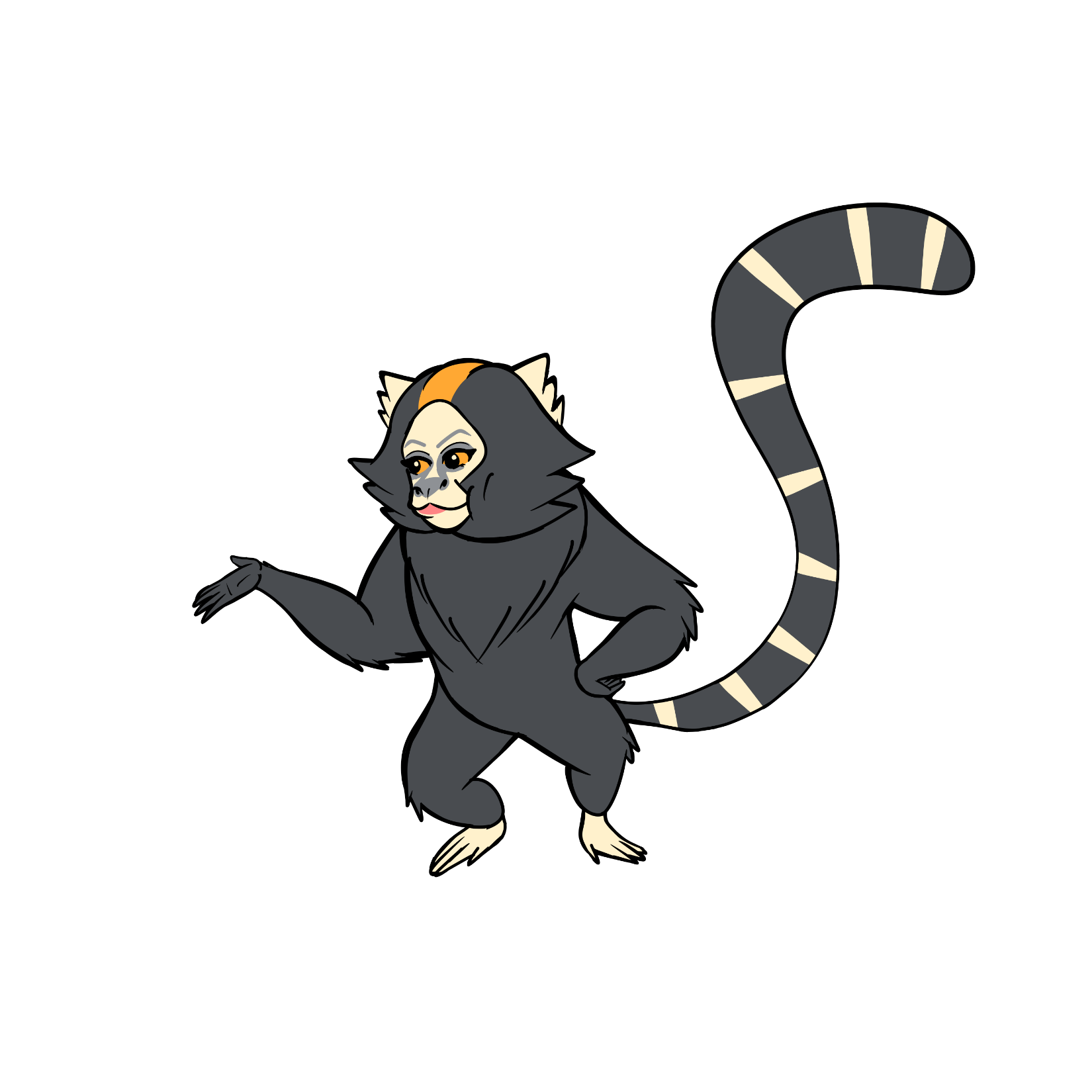 Próxima Página
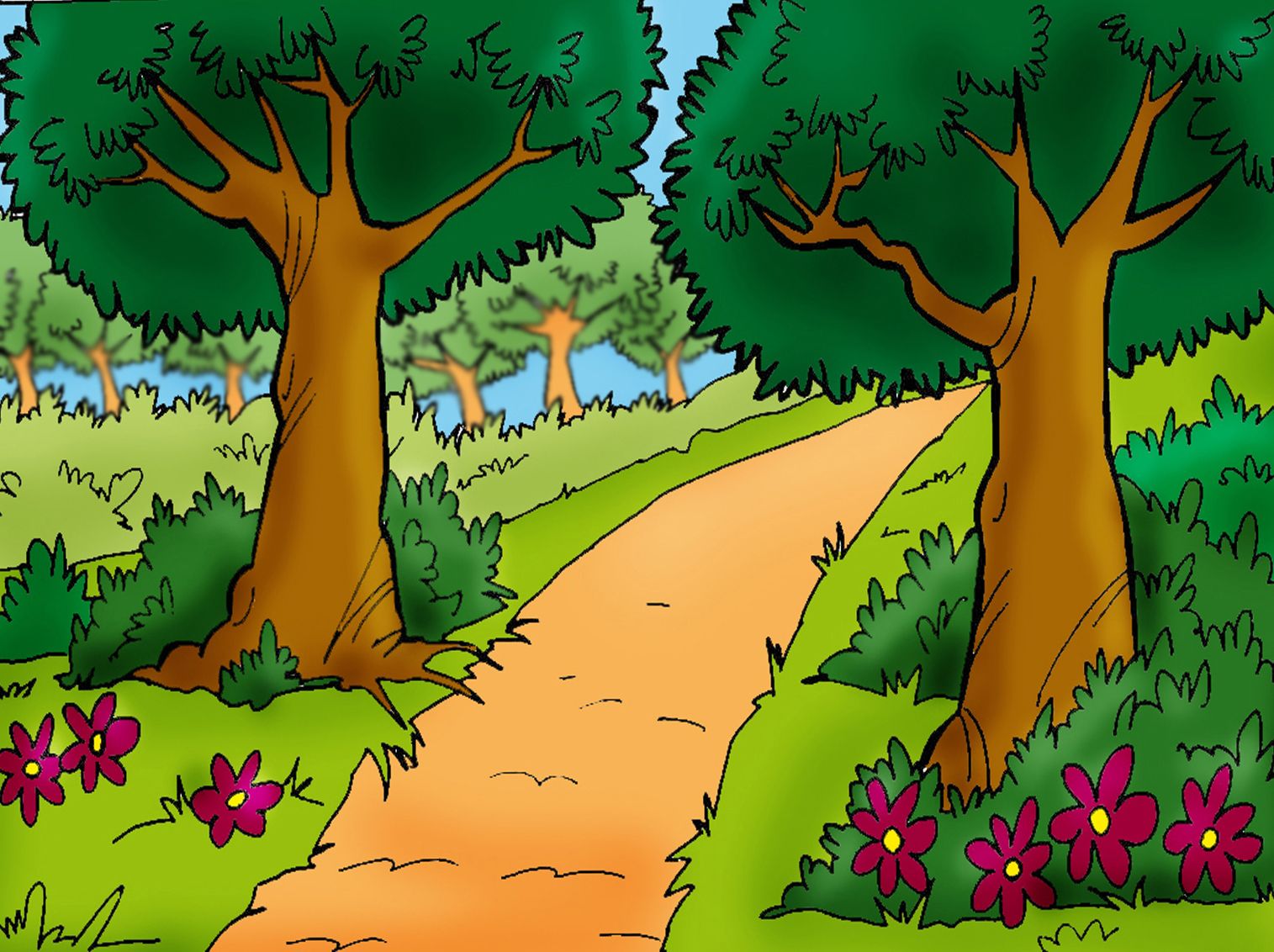 2
O sagui-caveirinha tem uma importância ecológica muito grande no ecossistema. 
Informe as verdadeiras: 1 – Controle de fungos que ocorrem em bambu / 
2 – Controle de insetos / 3 – Uso para criação de Vacinas / 4 – Controle de 
populações silvestres por predação / 5 – Pesquisa.
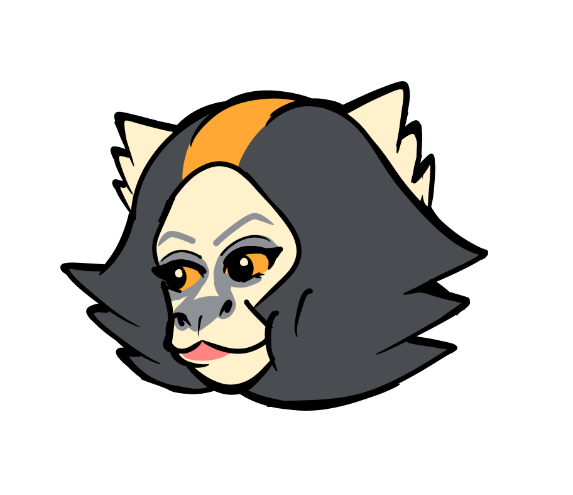 A
1, 2 e 3.
B
4 e 5.
C
3.
D
1 e 2.
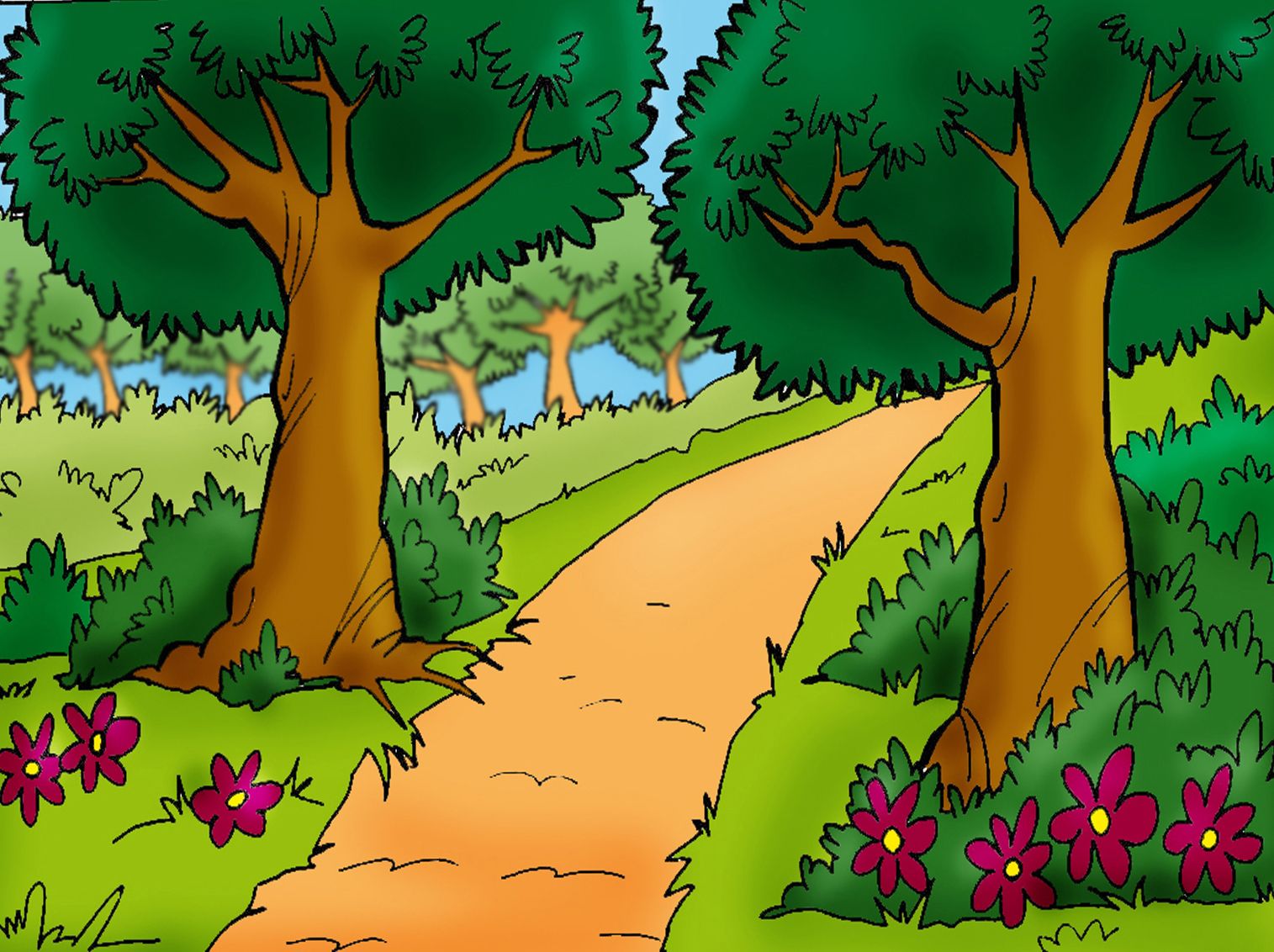 Nossa, você errou. Mas calma, é com os erros que aprendemos o certo. 
Tente de novo!
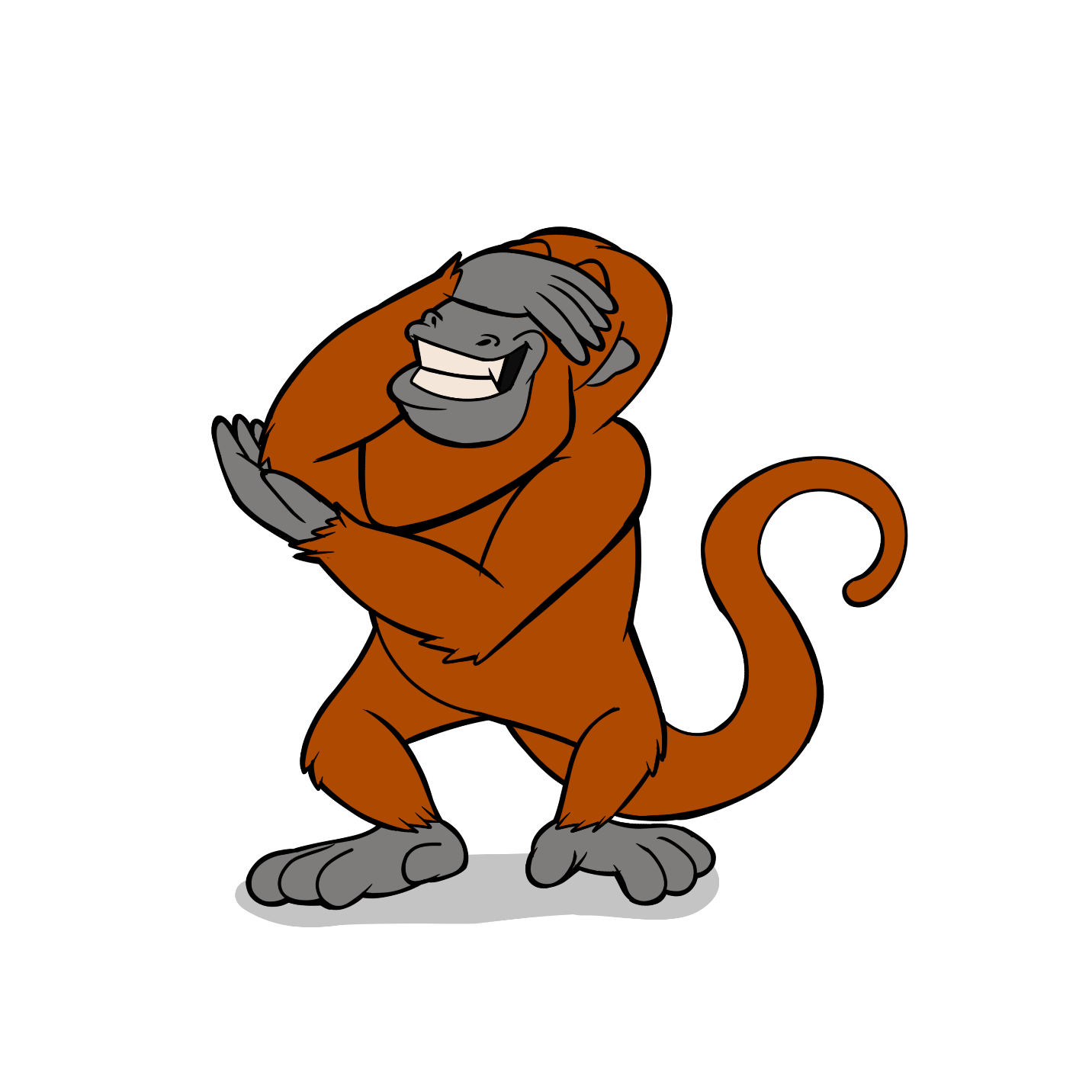 Tentar novamente
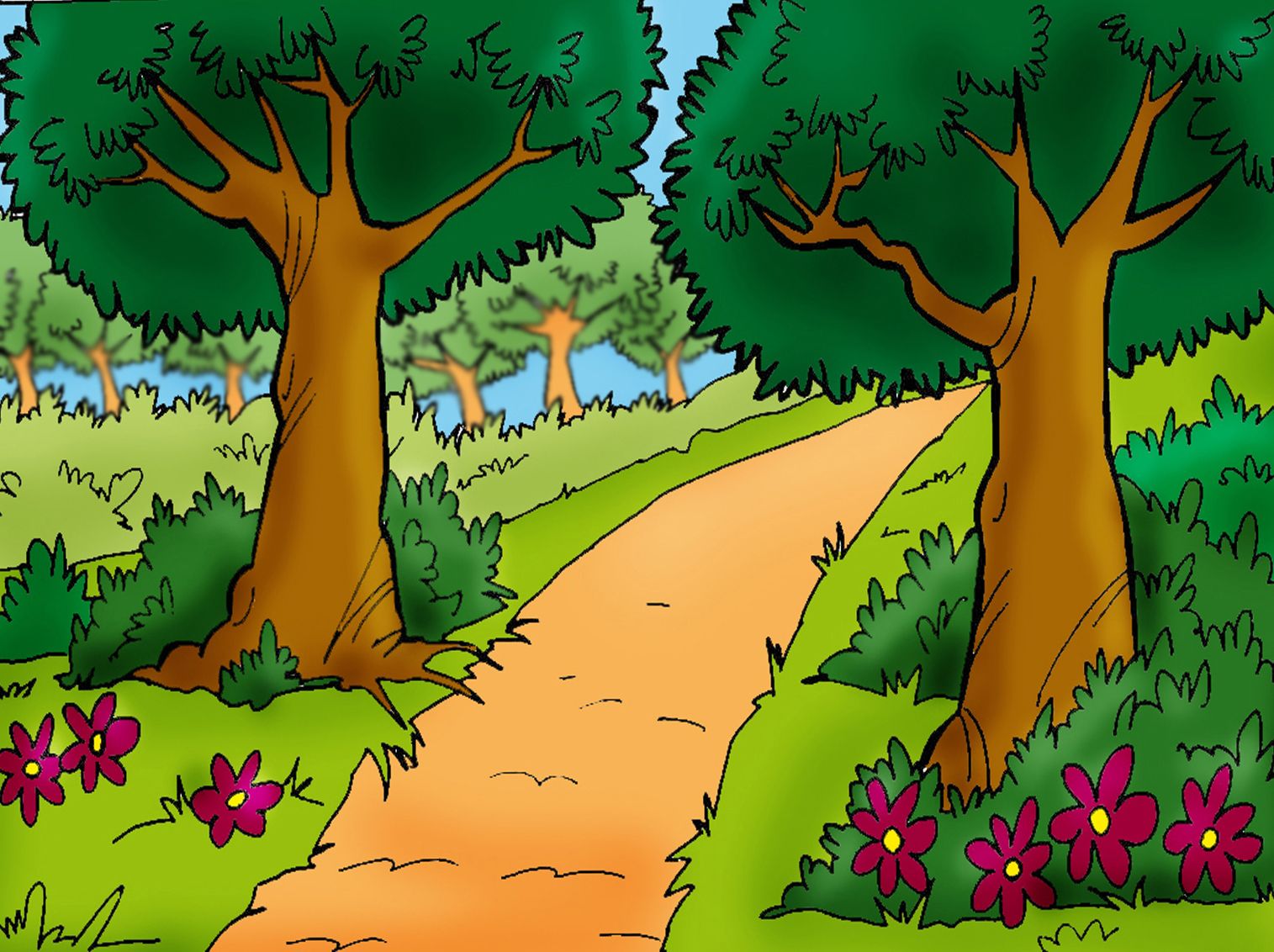 Já viu o quanto somos importantes? E mesmo assim estamos sofrendo na mão do ser humano. Nós só queremos ajudar a natureza, o ecossistema e a floresta. Por favor, nos ajude a sair da lista vermelha de risco de extinção!
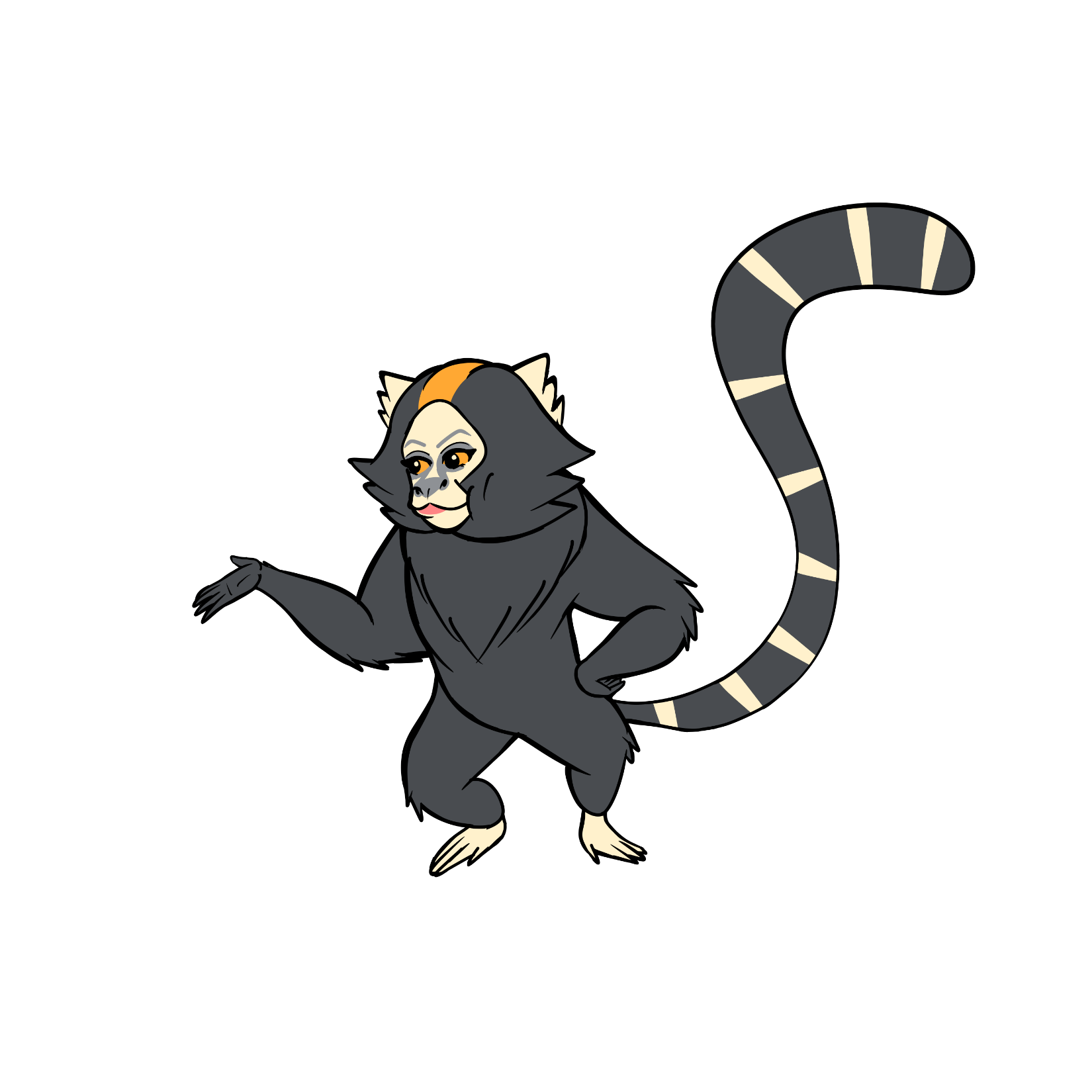 Próxima Página
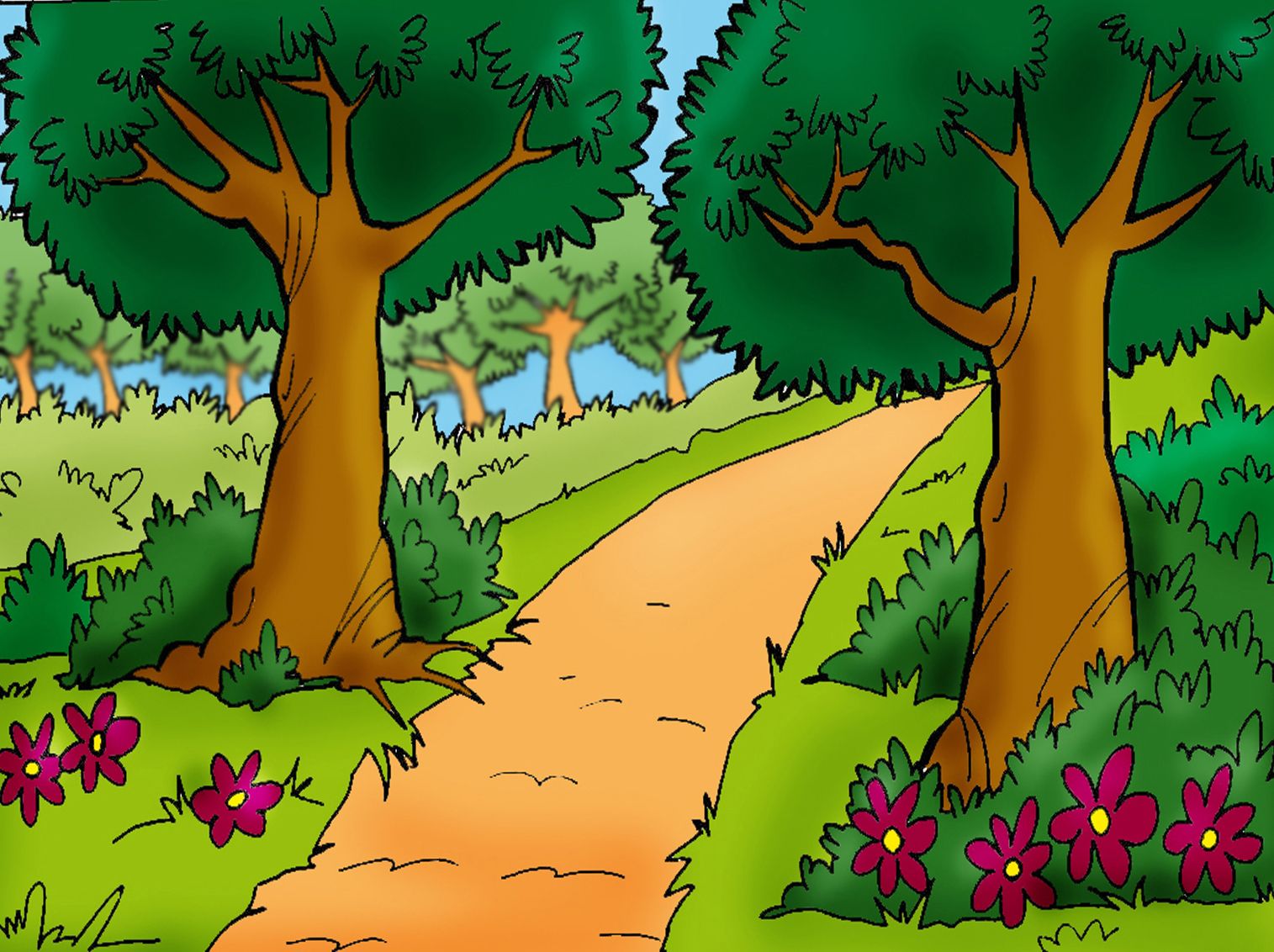 3
Por habitar florestas de montanhas, eles possuem um segundo 
nome. Qual é?
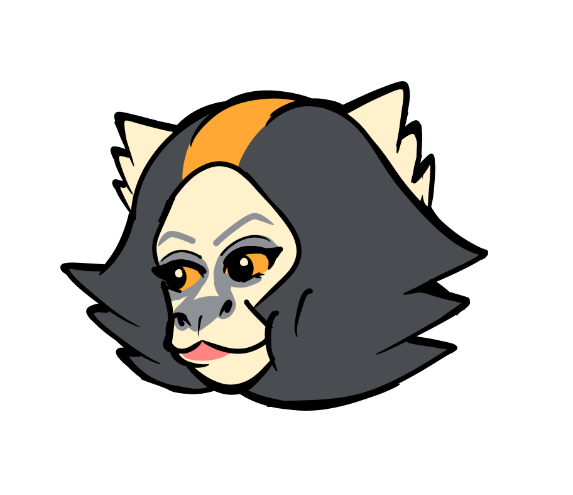 A
Sagui-da-montanha.
B
Sagui-da-floresta-de-montanhas.
C
Sagui-da-serra-escuro.
D
Saguitanha.
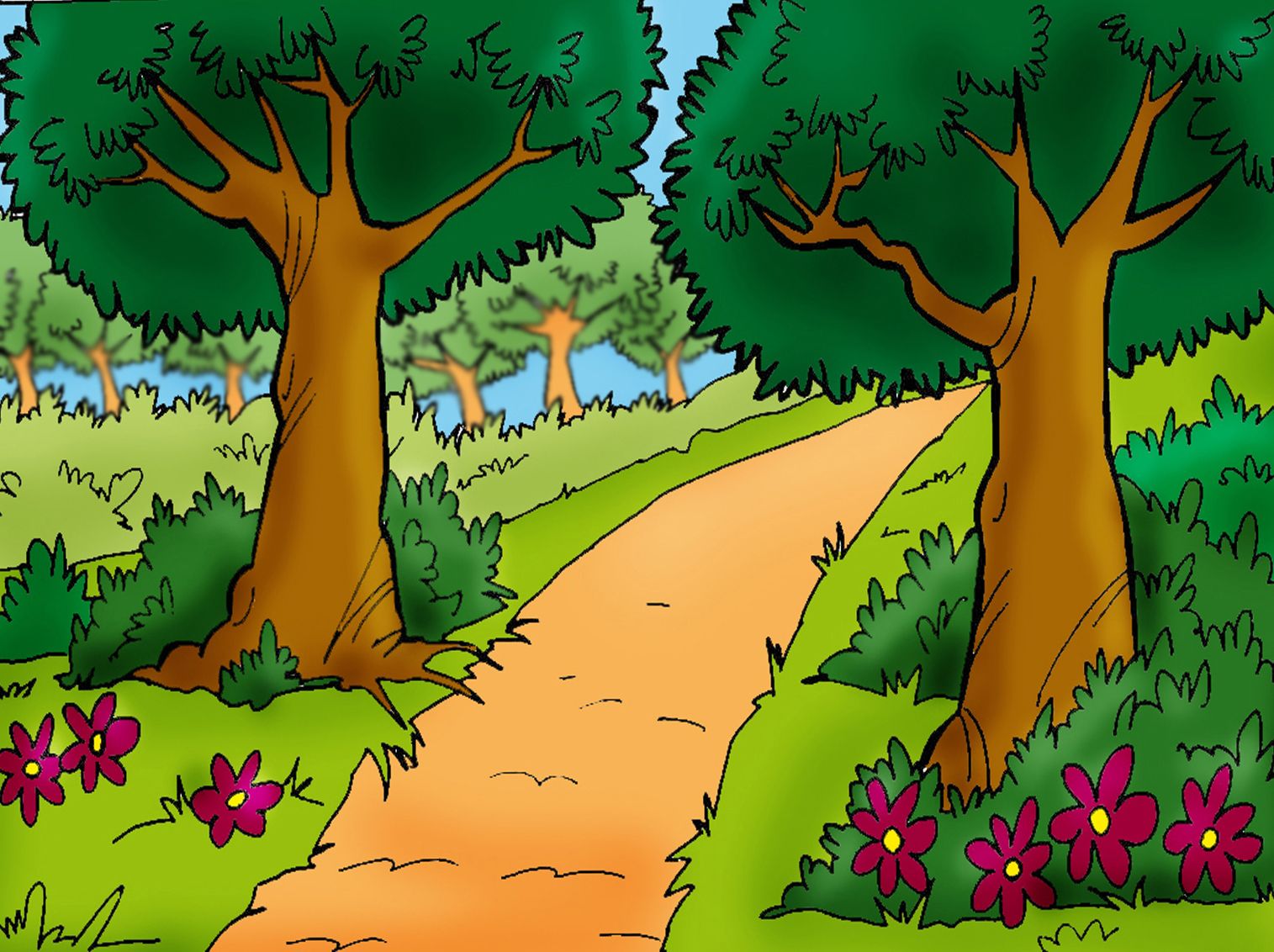 Nossa, você errou. Mas calma, é com os erros que aprendemos o certo. 
Tente de novo!
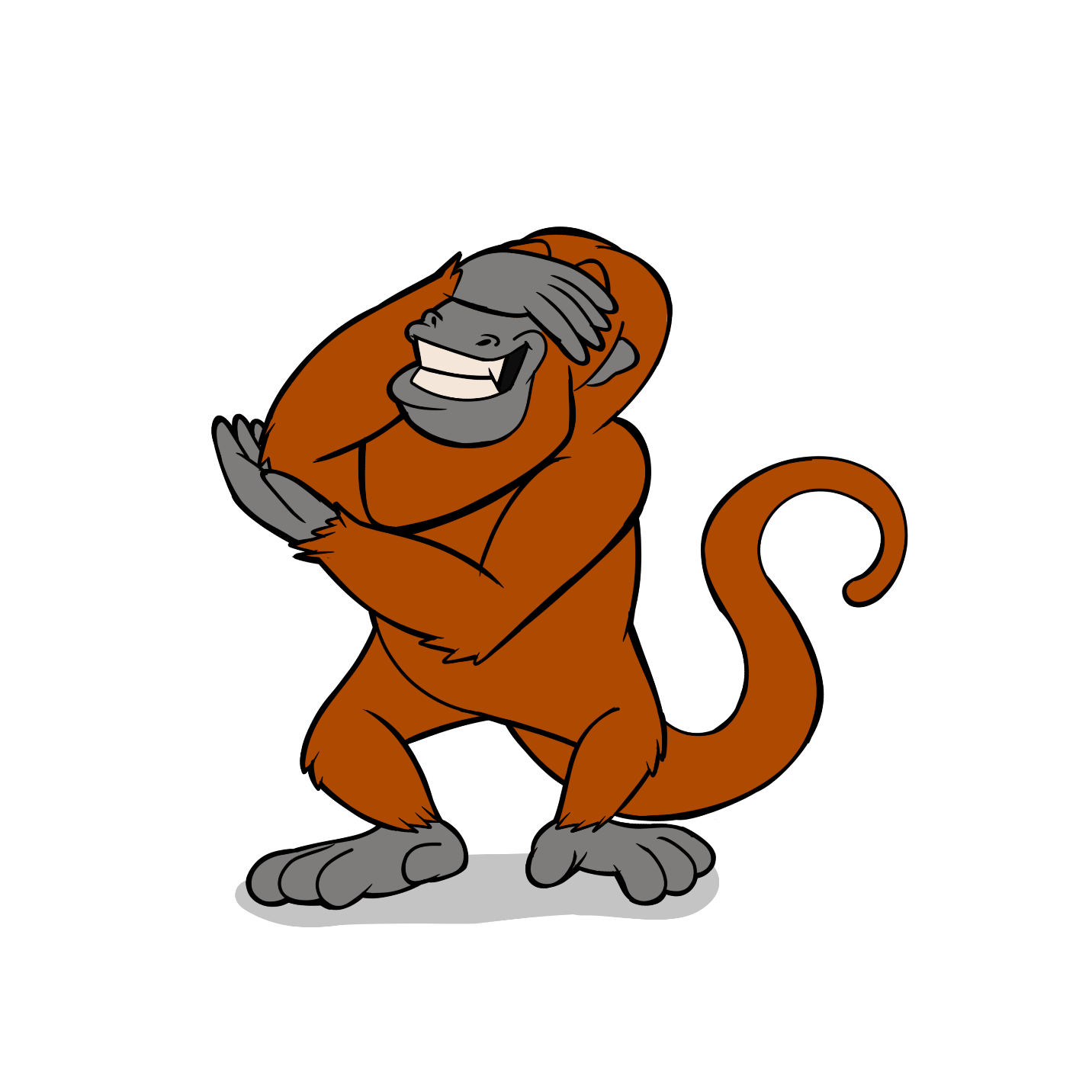 Tentar novamente
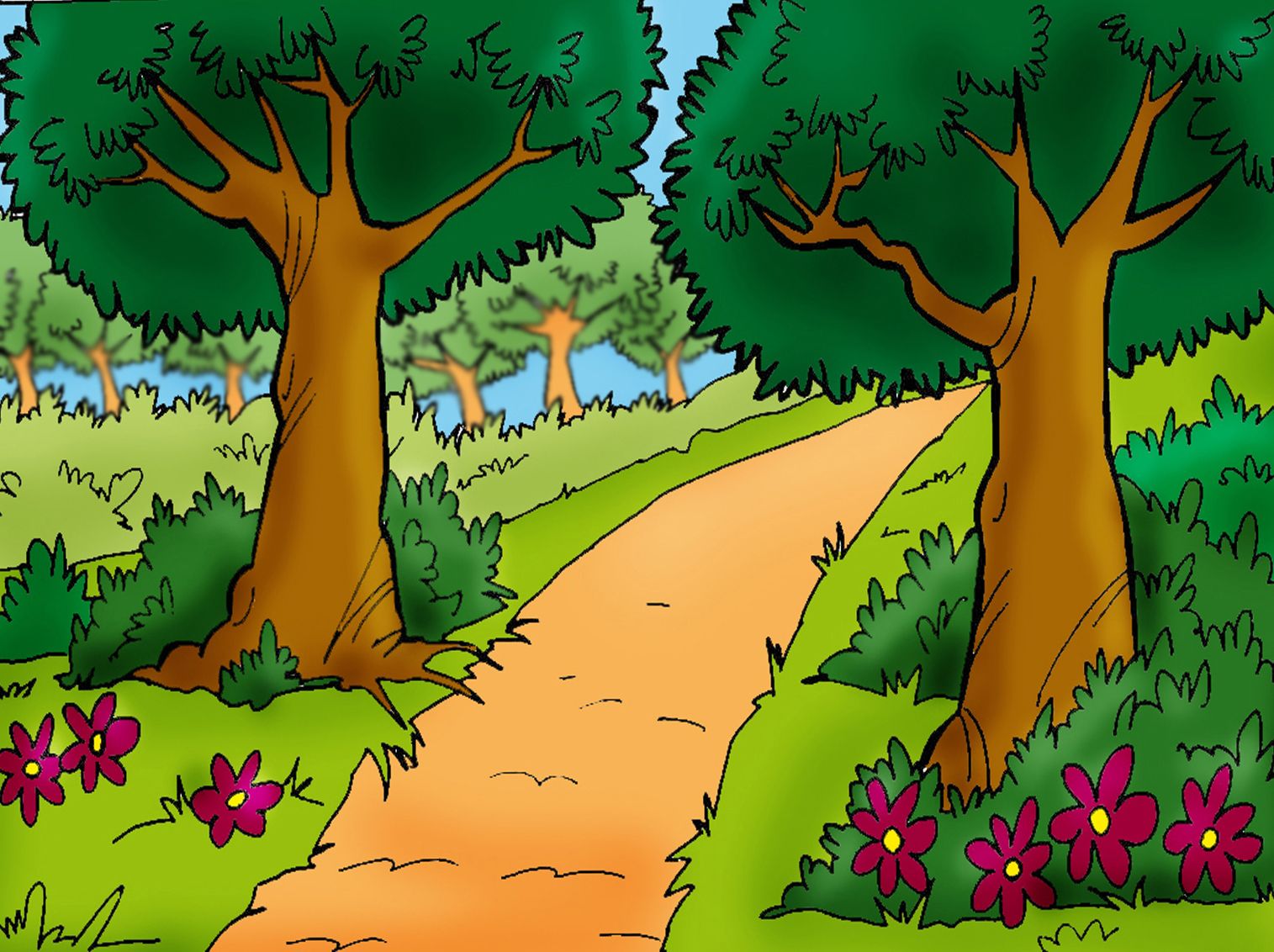 Sagui-da-serra-escuro. Que nome lindo, forte, maravilhosooooooo!!! Lembrem sempre que nós, macaquinhos, temos o nosso papel nos ecossistemas. Somos tão importantes quanto uma abelha como polinizadora, então nos valorizem! Não é, professor?
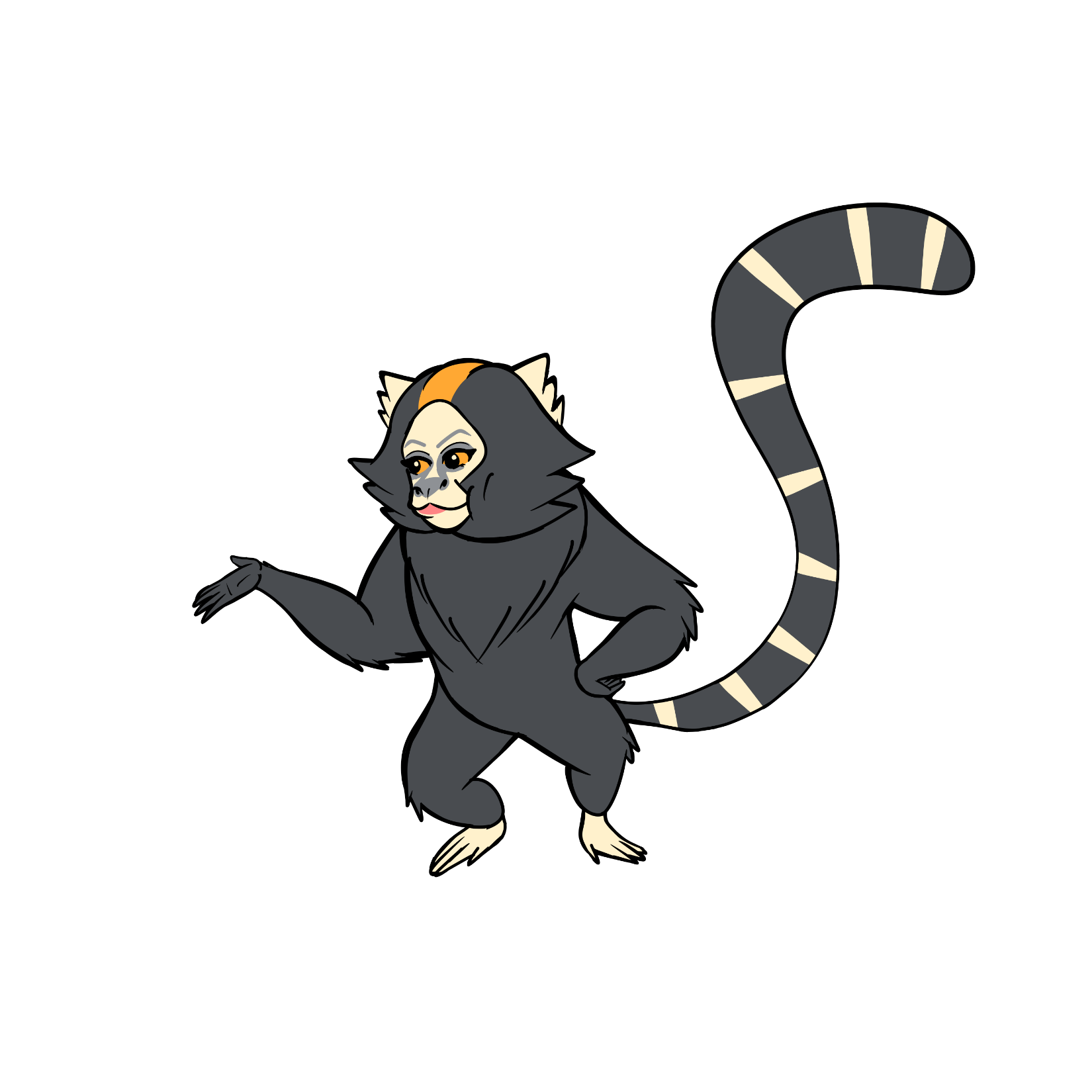 Próxima Página
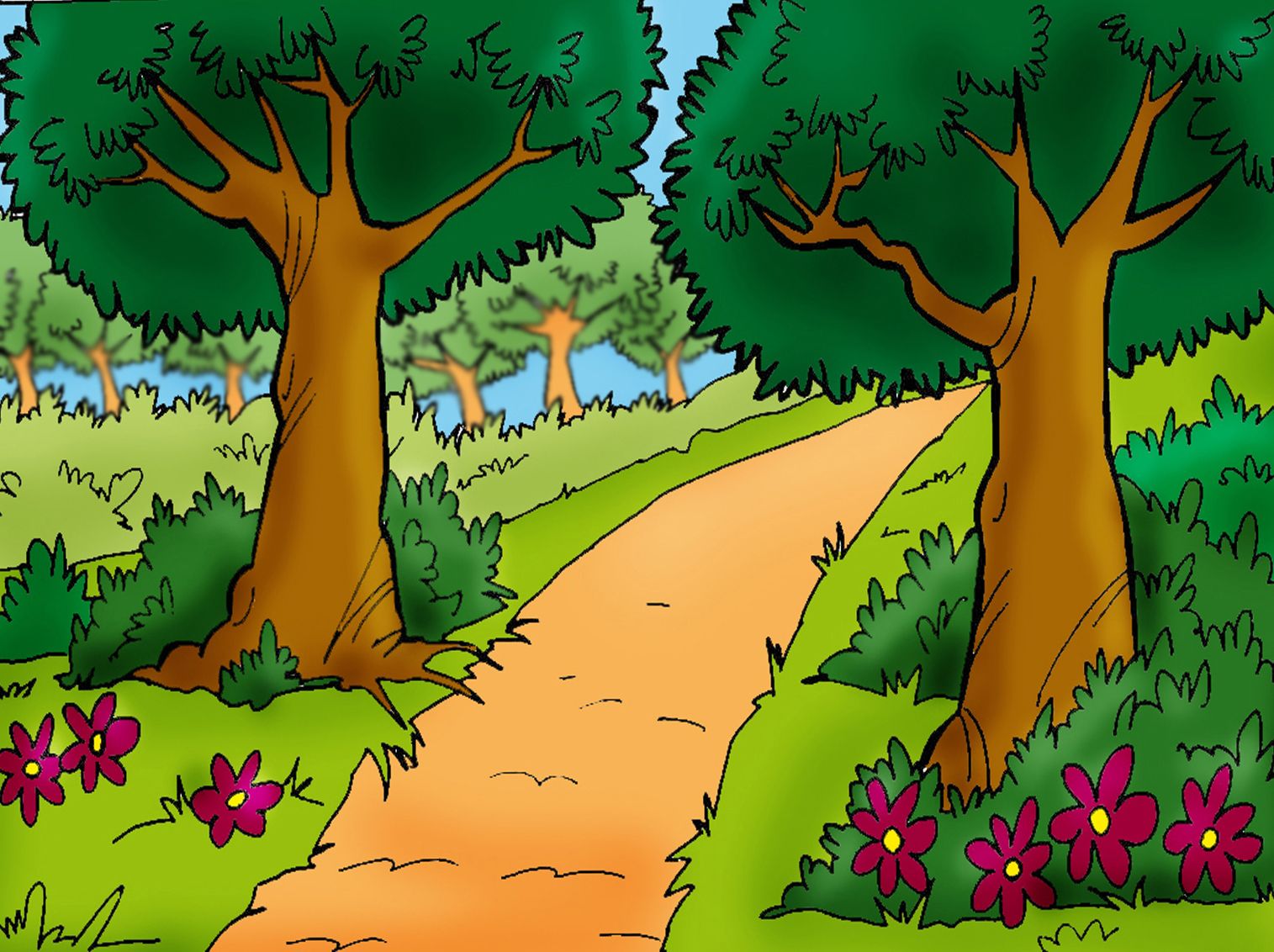 Sim, Rita! Você está certíssima! Estamos chegando ao fim do nosso QUIZ e vocês acertaram tudo! Então acredito que vocês aprenderam bastante!
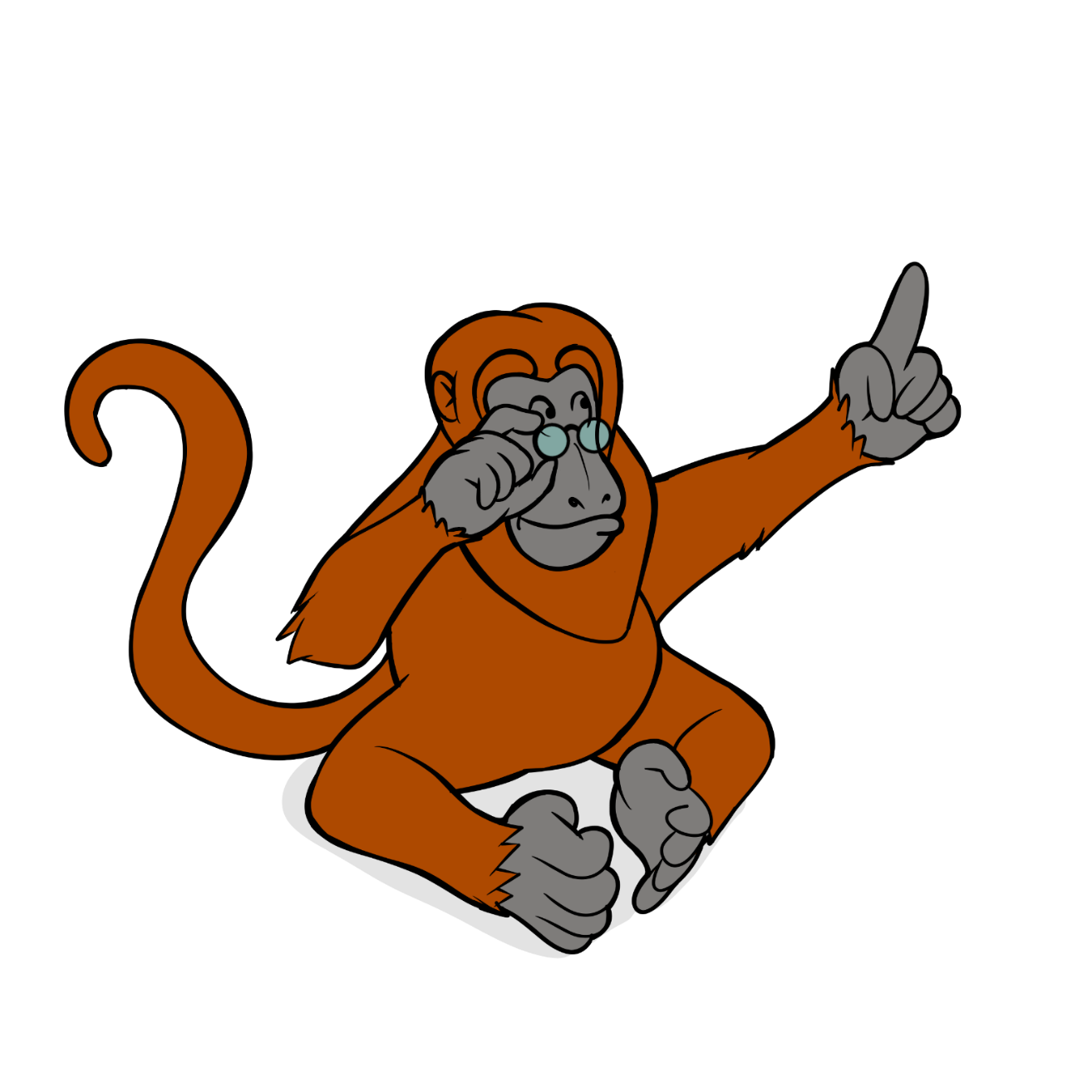 Próxima Página
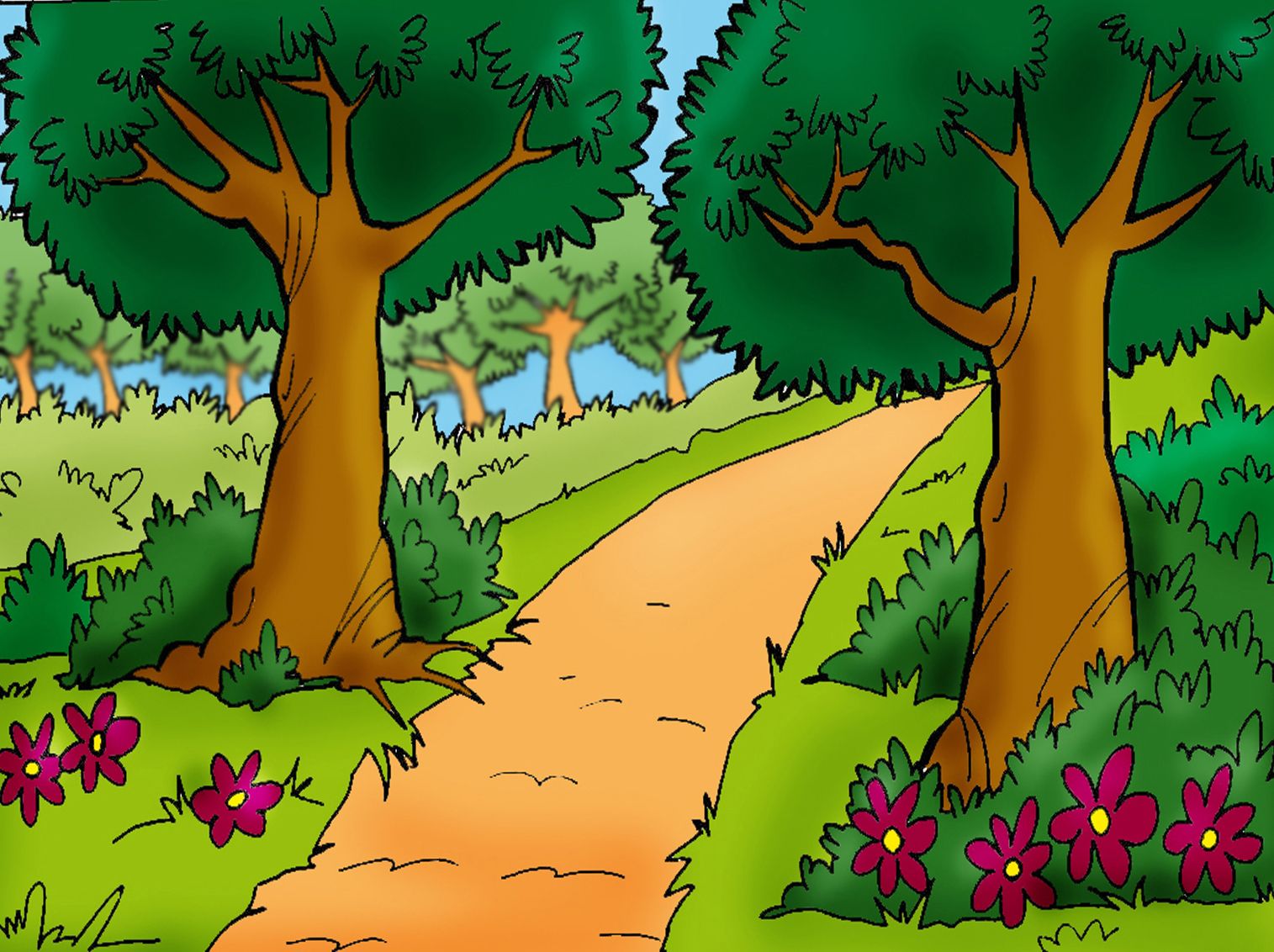 Rique, o muriqui-do-sul, ou Brachyteles arachnoides pesa até 15kg e chega a 1,5m. Chega a ter de 1 a 2 filhotes e vive 32 anos. Seus grupos chegam a 20 Indivíduos. 

Vivem no Paraná, Rio de Janeiro e São Paulo. 
Se alimentam de folhas, cipós, frutas e flores.
Estão em estado crítico de ameaça com uma população estimada em 1200 indivíduos na natureza. 

São ameaçados por perda de habitat para avanço da urbanização, retirada de madeira, pecuária e monocultura. 
Maior primata da américa latina, também é chamado de mono-carvoeiros. Eles amam um abraço em grupo.
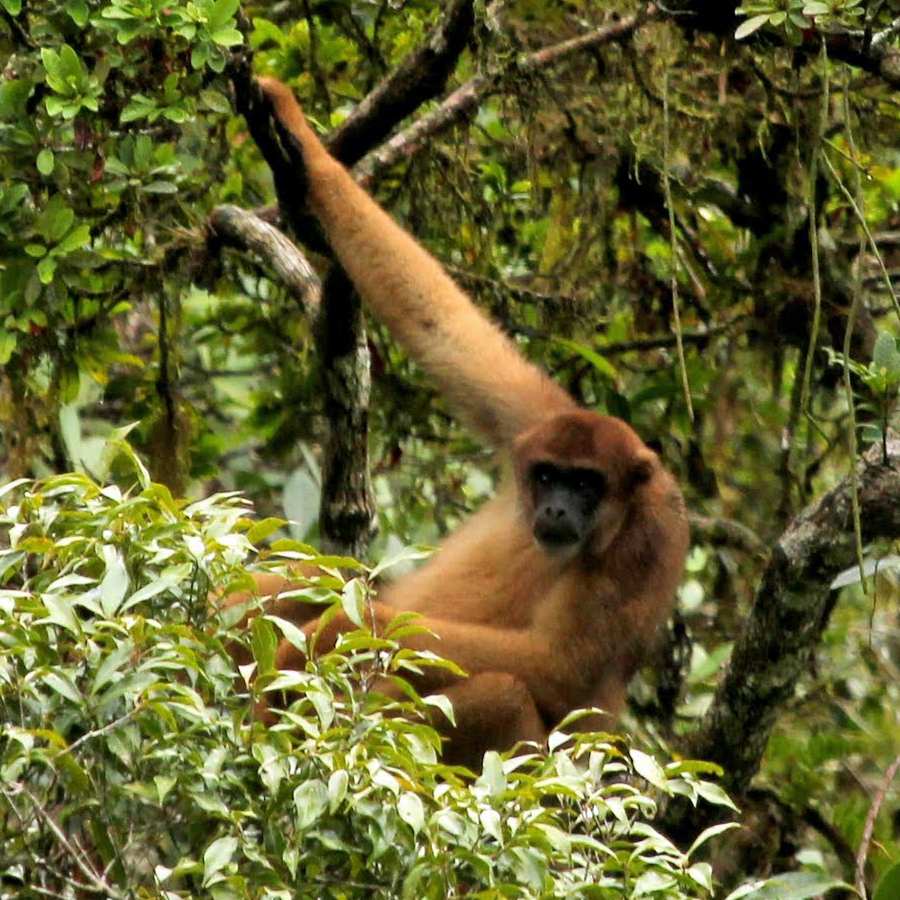 Próxima Página
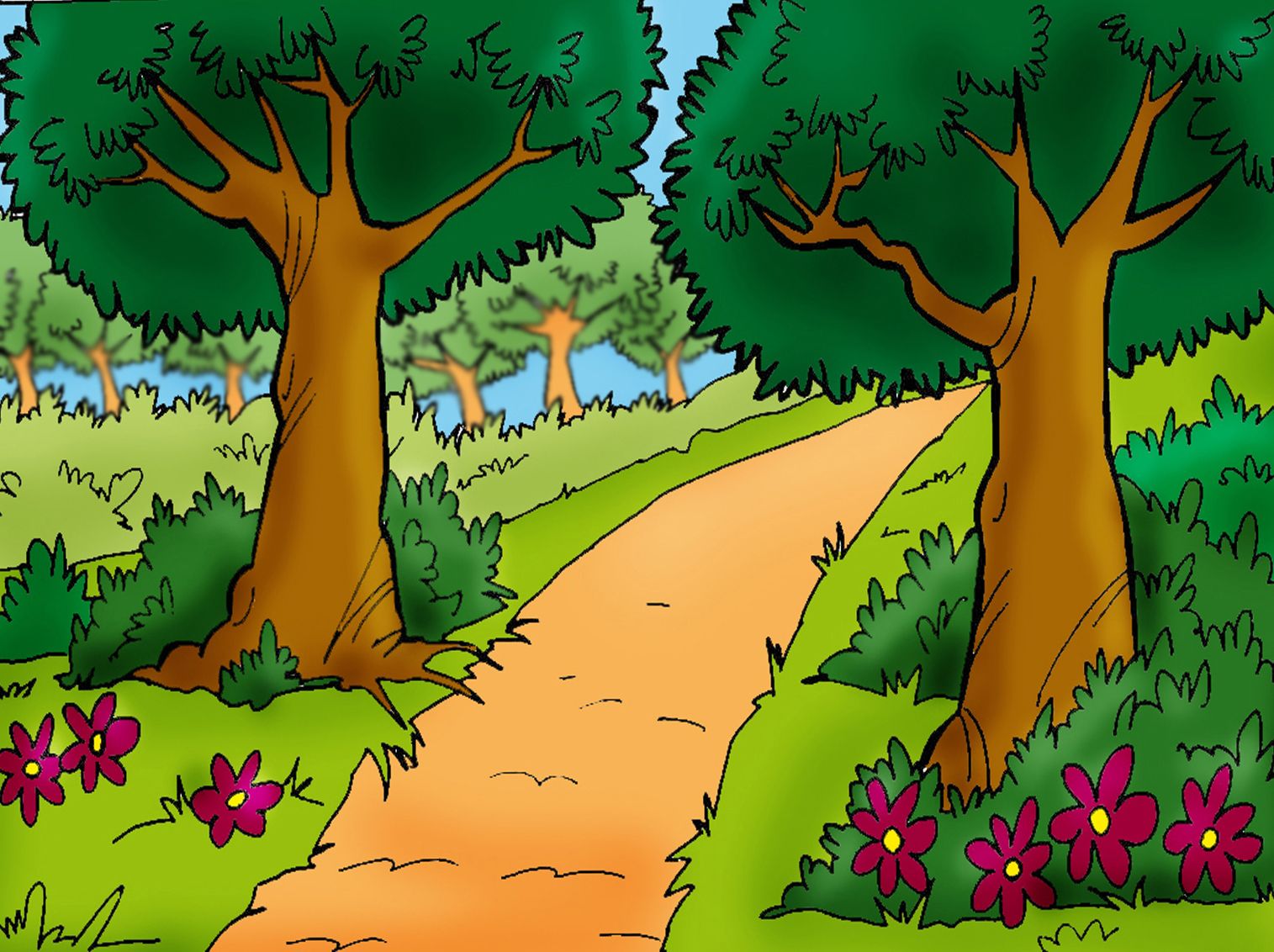 Rita, a sagui-Caveirinha, ou Callithrix aurita, chega a pesar 450g e medir 23cm. Chega a ter no máximo 2 filhotes e vive até 15 anos. Seus grupos possuem até 11 indivíduos.

Eles vivem em Minas Gerais, Rio de Janeiro e São Paulo.
Comem bastante goma, frutos, fungos e pequenas presas. 
Estão ameaçados de extinção com uma população estimada de 11000 indivíduos da espécie na natureza. 

São ameaçados por expansão urbana e agropecuária, especulação imobiliária, atropelamentos, incêndios florestais, hibridação e competição com espécies exóticas.
Também são chamados de sagui-da-serra-escuro.
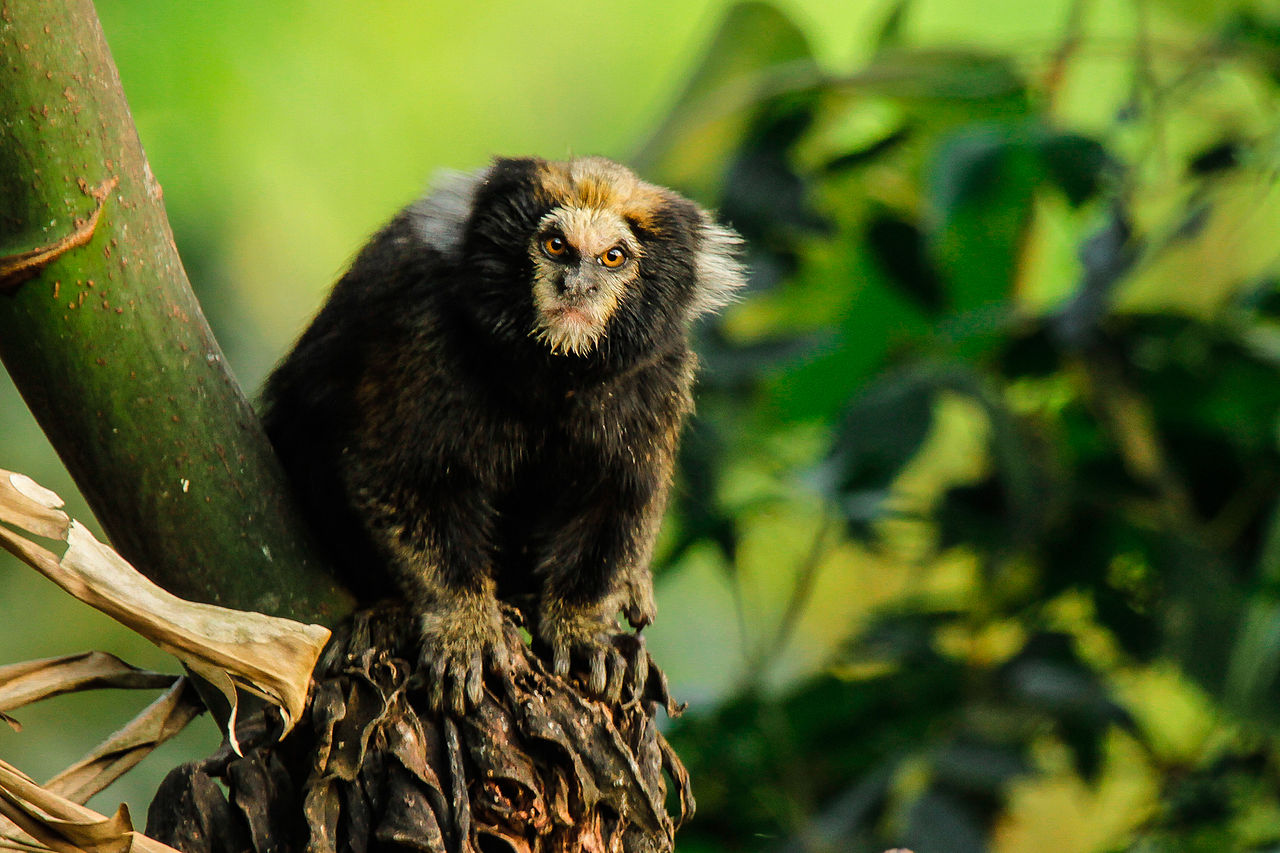 Próxima Página
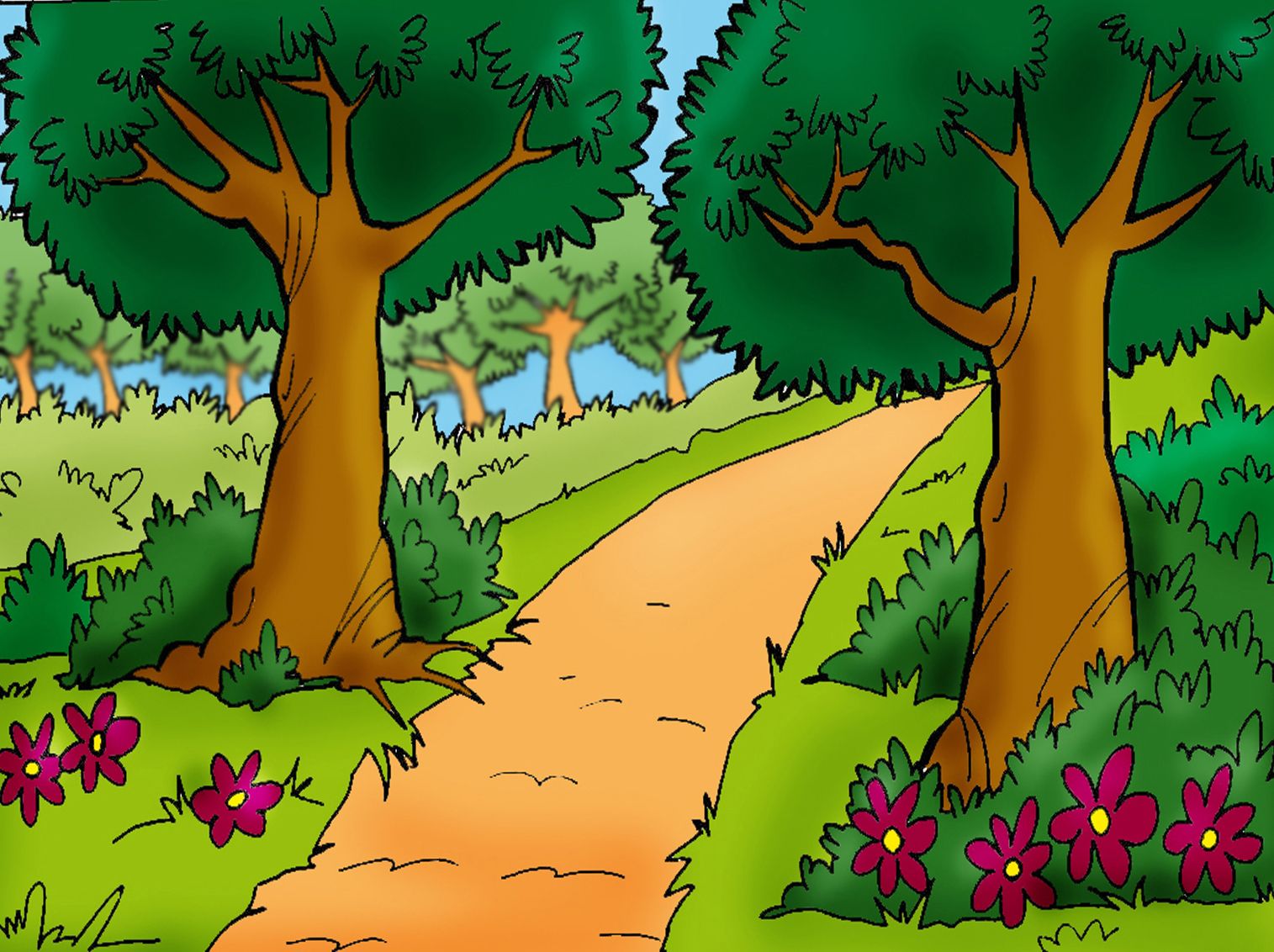 Espero que vocês tenham aprendido bastante com a gente. Estamos chegando ao fim do nosso jogo. Me diz ai, vocês aprenderam?
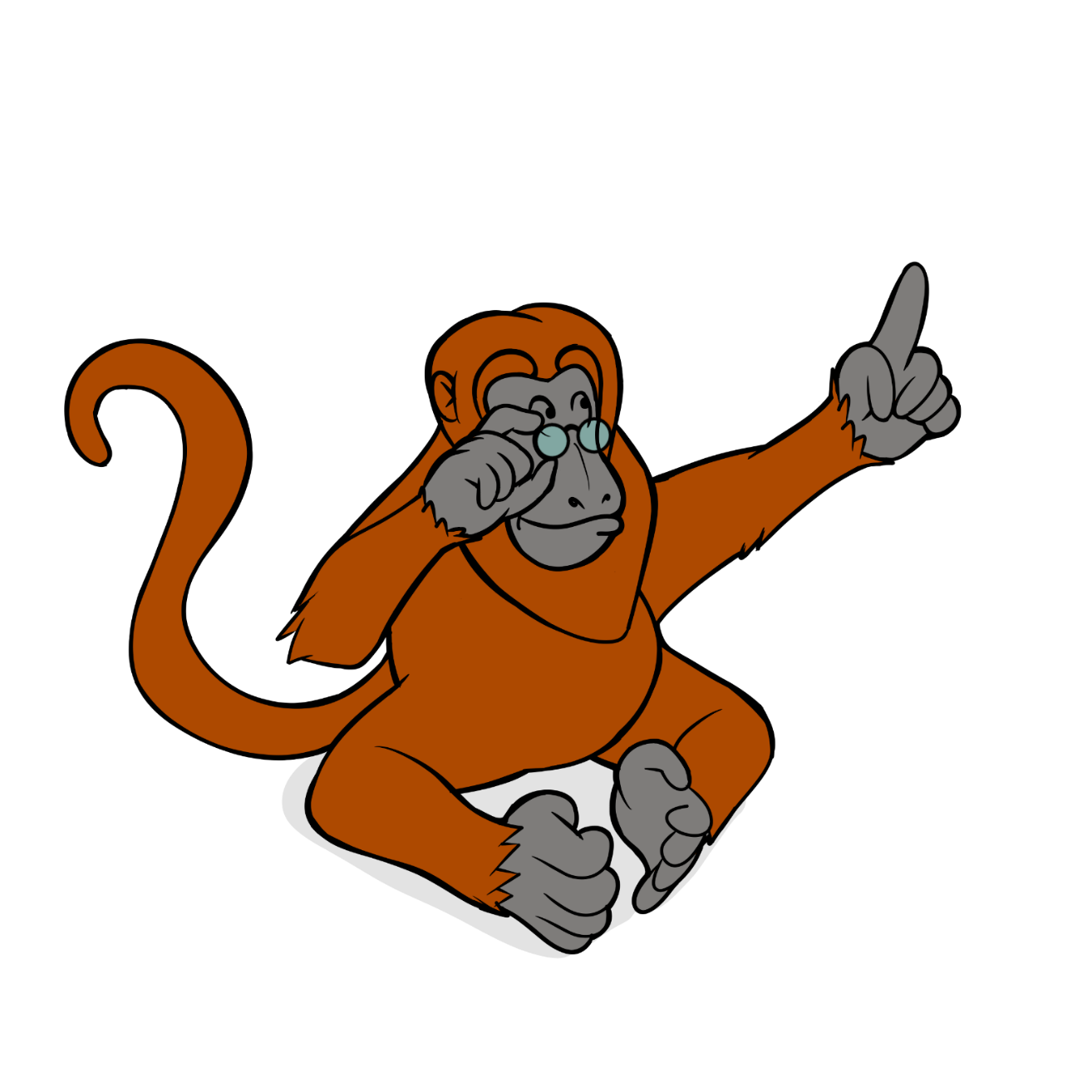 Aprendi muito
Não aprendi
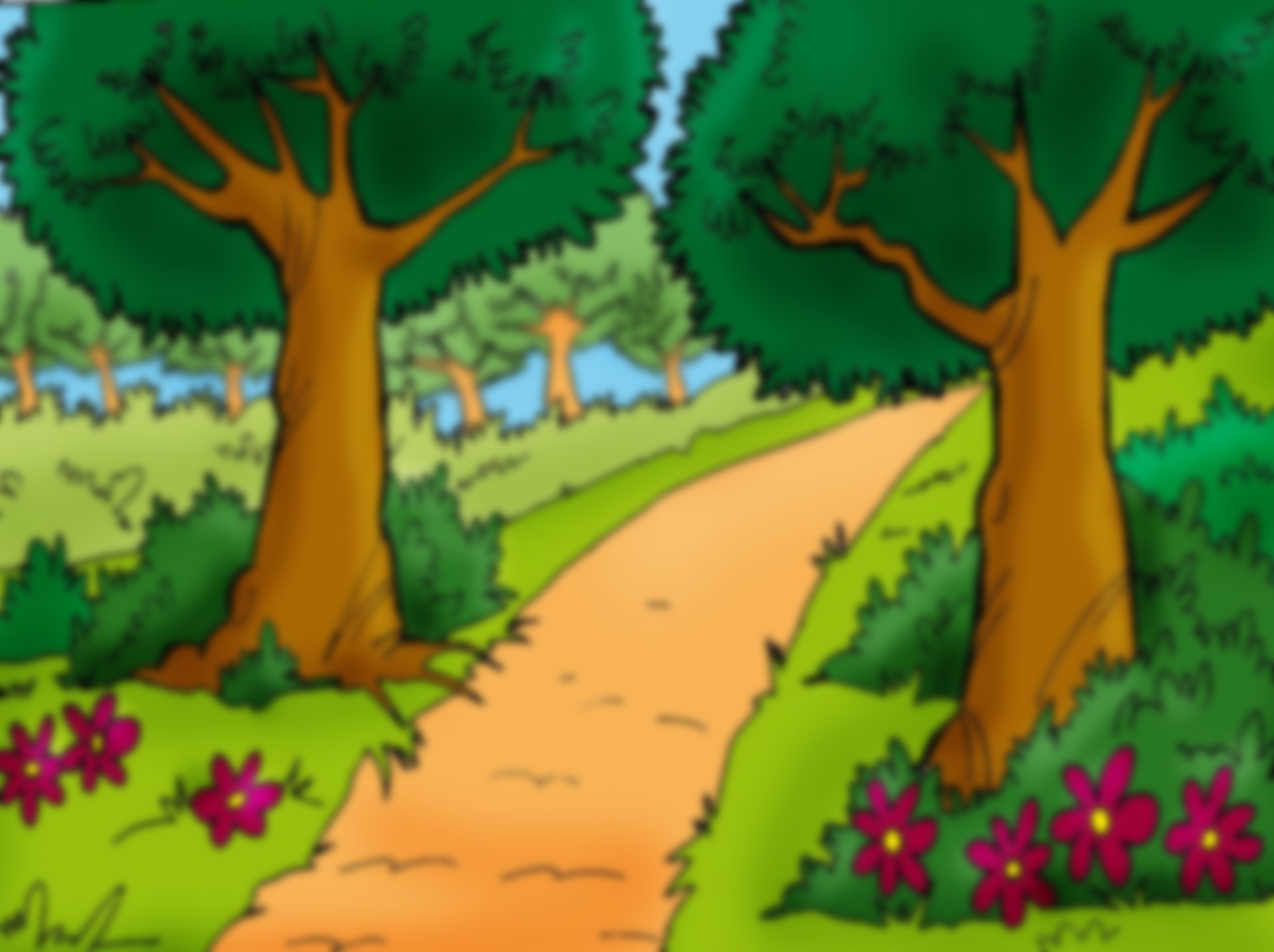 Parabéns!
Você completou o nosso jogo!
Voltar para o Inicio
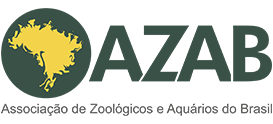 Encerrar
Perguntas e Roteiro:Luiz Eduardo Reis Tourinho  
Eduardo Klockner

Programação:Luiz Eduardo Reis Tourinho

Ilustração dos personagens: 
Eduardo Klockner
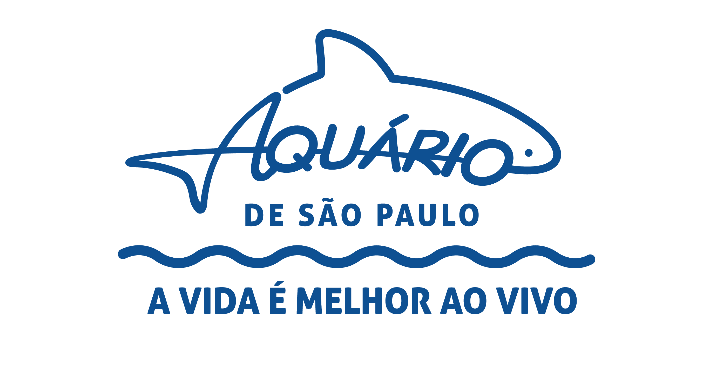